Cobertura de medicamentos usando Medicare
[Speaker Notes: Instrucciones al presentador/a​
Puede utilizar la vista de presentador de Microsoft PowerPoint para ver su presentación con notas del ponente en una computadora (su laptop, por ejemplo), mientras que sólo las diapositivas aparecen en la pantalla que ve su audiencia (como una pantalla más grande en la que está proyectando). Consulte este vínculo para instrucciones: support.microsoft.com/en-us/office/start-the-presentation-and-see-your-notes-in-presenter-view-4de90e28-487e-435c-9401-eb49a3801257​.
Notas del presentador ​
Este módulo de capacitación explica la cobertura de medicamentos para los beneficiarios de Medicare.​
Exención de responsabilidad​
Este módulo de capacitación ha sido desarrollado y aprobado por los Centros de Servicios de Medicare y Medicaid (CMS), la agencia federal que administra Medicare, Medicaid, el Programa de Seguro Médico para Niños (CHIP) y el Mercado de Seguros Médicos®. 
La información en este módulo era correcta al mes de abril de 2023. Para consultar una versión actualizada, visite CMSnationaltrainingprogram.cms.gov. 
El Programa de Capacitación Nacional de los CMS proporciona esta información como un recurso para nuestros colaboradores. El presente no es un documento legal, ni tiene fines de prensa. La prensa puede comunicarse con la oficina de prensa de CMS en press@cms.hhs.gov. La guía legal oficial del Programa Medicare está contenida en los estatutos, reglamentos y resoluciones pertinentes.
Esta comunicación fue impresa, publicada o producida y difundida a expensas de los contribuyentes de los EE.UU.
Health Insurance Mercado® es una marca de servicio registrada del Departamento de Salud y Servicios Humanos de los Estados Unidos (HHS).]
Índice
Lección 1: Cobertura de medicamentos en las distintas partes de Medicare………...................	 4-16
Lección 2: Cómo funcionan los planes de medicamentos de Medicare …………………….……17-29
Lección 3: Normas de cobertura de medicamentos de Medicare ………………………………...	30-51
Lección 4: Cobertura de medicamentos de Medicare Elegibilidad e inscripción………………...	52-74
Lección 5: Ayuda adicional para cubrir los gastos de medicamentos de Medicare....................	75-90
Lección 6: Determinaciones de cobertura de medicamentos de Medicare y apelaciones..........91-94
Apéndices:
Diagrama del proceso de apelación de la Parte D...................................................................	95
Puntos clave para recordar…………………………………………………………………………..	96
Guía de recursos para la cobertura de medicamentos de Medicare………………………	97-100
Siglas…………………………………………………………………………………………….101–102
Abril de 2023
Cobertura de medicamentos de Medicare
2
[Speaker Notes: Notas del presentador/a​
Este material está destinado a los instructores familiarizados con el Programa Medicare, que utilizan la información para sus presentaciones.  
Este módulo incluye 103 diapositivas y notas del presentador e incluye preguntas de comprobación de conocimientos. La presentación dura 75 minutos. Permita de 15 a 30 minutos más para comentar, hacer preguntas y dar respuestas. Es posible que tenga que dar más tiempo para las actividades adicionales que desee incluir.]
Objetivos de la Sesión
Al final de esta lección, usted podrá: 
Entender la cobertura de medicamentos en las distintas partes de Medicare.
Describir cómo funciona la cobertura de medicamentos de Medicare (Parte D)
Resumir los requisitos de elegibilidad e inscripción para la cobertura de medicamentos
Analizar las consideraciones a tener en cuenta al comparar y elegir la cobertura de medicamentos
Describir la Ayuda Adicional para cubrir los gastos de medicamentos
Explicar las determinaciones de cobertura de la Parte D y el proceso de apelación
Abril de 2023
Cobertura de medicamentos de Medicare
3
[Speaker Notes: Notas del presentador/a​
Al final de esta sesión, usted podrá:
Entender la cobertura de medicamentos en las distintas partes de Medicare.
Describir cómo funciona la cobertura de medicamentos de Medicare (Parte D)
Resumir los requisitos de elegibilidad e inscripción para la cobertura de medicamentos
Analizar las consideraciones a tener en cuenta al comparar y elegir la cobertura de medicamentos
Describe la Ayuda Adicional (también conocida como subvención por bajos ingresos, o LIS) con los costos de la cobertura de medicamentos
Explicar las determinaciones de cobertura de la Parte D y el proceso de apelación]
Lección 1
Cobertura de medicamentos en las distintas partes de Medicare.
[Speaker Notes: Notas del presentador/a​
La lección 1 explica la cobertura para medicamentos conforme a las partes de Medicare.]
Objetivos de la Lección 1:
Al final de esta lección, usted podrá: 
Describir los criterios en los que las distintas partes de Medicare cubren determinados medicamentos 
Explicar la cobertura de medicamentos de Medicare Parte A (Seguro Hospitalario) y Parte B (Seguro Médico)
Abril de 2023
Cobertura de medicamentos de Medicare
5
[Speaker Notes: Esta diapositiva tiene animación.
Notas del presentador​
Al final de esta lección, usted podrá:
Describir los criterios en los que las distintas partes de Medicare cubren determinados medicamentos 
Explicar la cobertura de medicamentos de Medicare Parte A (Seguro Hospitalario) y Parte B (Seguro Médico)]
Cobertura de medicamentos conforme a Medicare
Algunos de sus medicamentos recetados están cubiertos por la Parte A o la Parte B, pero la cobertura es limitada
Si desea una cobertura de medicamentos más completa, puede inscribirse en la cobertura de medicamentos de Medicare (Parte D) 
Si tiene un plan de salud de Medicare con cobertura de medicamentos, recibirá del plan toda la asistencia médica cubierta por Medicare (Parte A y Parte B), incluidos los medicamentos bajo prescripción cubiertos (Parte D).
Qué parte de Medicare cubre los medicamentos bajo prescripción, depende de:
Necesidad médica 
Marco de atención médica
Indicación médica (por qué lo necesita)
Legislación aplicable
Cualquier requisito especial de cobertura de medicamentos, como los inmunosupresores tras un trasplante.
Abril de 2023
Cobertura de medicamentos de Medicare
6
[Speaker Notes: Esta diapositiva tiene animación.
Notas del presentador/a​
Algunos de sus medicamentos recetados están cubiertos por la Parte A o la Parte B, y puede inscribirse en un plan de medicamentos de Medicare (Parte D). Si tiene un plan de salud de Medicare con cobertura de medicamentos, usted recibe todo el plan toda la asistencia médica cubierta por Medicare incluidos los medicamentos bajo prescripción cubiertos. La mayoría de los Planes Medicare Advantage ofrecen cobertura para medicamentos bajo prescripción.
Qué parte de Medicare cubre los medicamentos recetados, depende de:
Necesidad médica (¿este medicamento forma parte del estándar de atención clínica?)
Establecimiento del lugar donde se brinda la atención médica (por ejemplo, el hogar, el hospital (como paciente interno o externo) o el centro de cirugía)
Indicación médica o razón por la que necesita medicamentos (por ejemplo, tratamiento contra el cáncer)
Estatuto legal que determina si Medicare cubre determinados medicamentos y qué parte de Medicare debe pagarlos
Cualquier requisito especial de cobertura de medicamentos, como los inmunosupresores que se utilizarían después de un trasplante de órganos subvencionable por Medicare.]
Cobertura de medicamentos de la Parte A (Seguro Hospitalario)
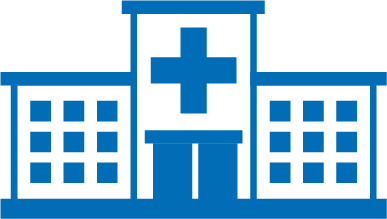 Generalmente cubre: 
Todos los medicamentos administrados como parte del tratamiento en una estancia hospitalaria cubierta o en un centro de enfermería especializada (SNF).
Los fármacos usados en cuidados paliativos sólo para el control de los síntomas y el alivio del dolor
Parte A
Seguro hospitalario
Abril de 2023
Cobertura de medicamentos de Medicare
7
[Speaker Notes: Esta diapositiva tiene animación.
Notas del presentador​
Puede obtener medicamentos bajo la Parte A como parte de su tratamiento durante un período de internación cubierto en el hospital o en un Centro de Enfermería Especializada (SNF). Los pagos que la Parte A realiza a los hospitales y los SNF suelen cubrir todos los medicamentos que usted recibe durante la internación. Existen algunas excepciones. Revisar el capítulo 8, secciones 10.2 y 70 del Manual de Políticas de Beneficios de Medicare en CMS.gov/RegulationsandGuidance/Guidance/Manuals/Downloads/bp102c08pdf.pdf.
Puede recibir medicamentos para controlar los síntomas o aliviar el dolor mientras utiliza el beneficio de cuidados paliativos de la Parte A. Se le puede cobrar hasta $5 dólares por cada medicamento recetado para pacientes ambulatorios u otros productos similares para el alivio del dolor y el control de los síntomas. 
Los centros de cuidados paliativos deben prestar prácticamente toda la atención necesaria para personas con enfermedades terminales. Dado que los cuidados paliativos son una prestación de la Parte A, la cobertura de medicamentos de Medicare (Parte D) no paga los medicamentos cubiertos por el pago diario de la Parte A al lugar para cuidados paliativos. Durante los cuidados paliativos, la cobertura de medicamentos solamente cubre los medicamentos que no están relacionados con el diagnóstico del lugar para cuidados paliativos.
NOTA: Si no tiene la Parte A, la Parte B puede pagar a los hospitales y SNF determinadas categorías de medicamentos como prestación de la Parte B. Si tiene la Parte A, la Parte B puede pagar si se ha agotado la prestación de la Parte A para su estancia, o si no está cubierta por la Parte A. 
Además, cuando se recibe atención en un SNF como beneficio de la Parte A, el pago diario combinado del SNF excluye ciertos medicamentos de quimioterapia costosos e intensivos. Se facturan en forma separada dentro de la Parte B.]
Cobertura de medicamentos de la Parte B (Seguro Médico)
Generalmente paga medicamentos ambulatorios limitados, como:
La mayoría de los medicamentos inyectables y para infusión aplicados como parte de la atención médica
Medicamentos y productos biológicos para el tratamiento de Enfermedad Renal en Etapa Terminal ( ESRD)
Medicamentos utilizados en casa con algunos tipos de equipos médicos duraderos (DME) cubiertos por la Parte B.
Algunos medicamentos orales con requisitos especiales de cobertura
Algunos antígenos
Factores coagulantes de la sangre
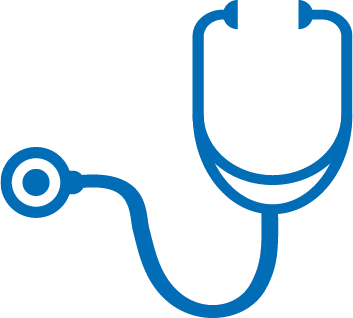 Parte B
El seguro médico
Abril de 2023
Cobertura de medicamentos de Medicare
8
[Speaker Notes: Esta diapositiva tiene animación.
Notas del presentador/a​
La Parte B cubre medicamentos limitados para pacientes ambulatorios. El plan no cubre la mayoría de los medicamentos que usted obtiene en la farmacia. Prácticamente todos los medicamentos cubiertos por la Parte B se incluyen en estas categorías:
La mayoría de los fármacos inyectables e infusibles que no suelen autoadministrarse y que se reciben en régimen ambulatorio, como en el consultorio médico. Por ejemplo, un proveedor administra un medicamento inyectable que se usa para tratar la anemia al mismo tiempo que la quimioterapia o los medicamentos inyectables para la osteoporosis. Sin embargo, si la inyección suele autoadministrarse (como Imitrex® para las migrañas) o no se aplica como parte de la atención médica, no está cubierta por la Parte B. 
Algunos antígenos si un médico las prepara y una persona debidamente instruida (que podría ser el paciente) las administra bajo la supervisión adecuada.
Factores coagulantes de la sangre que las personas con hemofilia se inyectan.
Los medicamentos y productos biológicos utilizados para tratar Enfermedad Renal en Etapa Terminal (ESRD) son facilitados por el centro de ESRD responsable de la atención de la persona. Por ejemplo, la Parte B cubre cualquier medicamento y agente biológico utilizado para el tratamiento de la anemia cuando lo obtiene en un centro para ESRD.
Medicamentos administrados a través de equipos médicos duraderos (DME) cubiertos por la Parte B (como nebulizadores o bombas de infusión). Para obtener los medicamentos cubiertos por la Parte B, elija un médico y un proveedor afiliados a Medicare utilizando el Directorio de proveedores de Medicare en Medicare.gov/medical-equipment-suppliers o llamando al 1-800-MEDICARE (1-800-633-4227). Los usuarios de TTY pueden llamar al 1-877-486-2048. 
Tres categorías de medicamentos orales con requisitos especiales de cobertura de la Parte B: ciertos anticancerígenos orales, antieméticos orales (para tratar las náuseas) y medicamentos inmunosupresores tras un trasplante de órganos (en determinadas circunstancias). 
Una cantidad limitada de otros tipos de medicamentos para pacientes ambulatorios. Pueden haber diferencias regionales en las políticas de cobertura de la Parte B en casos en los que no existe una decisión de cobertura a nivel nacional. 
NOTA: Si desea más información sobre los medicamentos cubiertos con requisitos especiales de cobertura, consulte el capítulo 17 - Medicamentos y Productos Biológicos del Manual de Tramitación de Reclamaciones de Medicare, en CMS.gov/Regulations-and-Guidance/Guidance/Manuals/downloads/clm104c17.pdf.]
Cobertura de inmunización de la Parte B
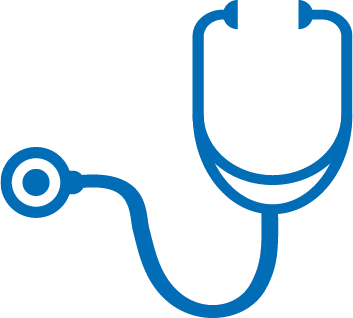 Si cumple con los criterios, la parte B cubre:
Vacuna COVID-19 y refuerzos
Vacuna contra la gripe/influenza
Vacuna contra el neumococo (para prevenir ciertos tipos de neumonía)
Vacuna contra la hepatitis B
Vacuna antitetánica y otras vacunas que reciba para tratar una lesión o si ha estado expuesto directamente a una enfermedad o afección.
Parte B
El Seguro Médico
Abril de 2023
Cobertura de medicamentos de Medicare
9
[Speaker Notes: Esta diapositiva tiene animación.
Notas del presentador/a​
La Parte B cubre ciertas vacunas como parte de los servicios preventivos cubiertos de Medicare 
Si cumple con los criterios, la Parte B cubre:
Las inyecciones necesarios para la vacuna COVID-19 (incluidas las dosis de refuerzo) y los gastos de administración.
La vacuna contra la gripe.
La vacuna contra el neumococo (para prevenir ciertos tipos de neumonía).
La vacuna contra la hepatitis B (para individuos con riesgo medio a alto de hepatitis B). Algunos factores que lo ponen en riesgo medio a alto para la Hepatitis B son la hemofilia, la ESRD, la diabetes, vivir con alguien que tiene Hepatitis B, o si usted es un profesional de la salud y tiene contacto frecuente con sangre o fluidos corporales. 
Otras vacunas (como la del tétanos) que usted recibe para tratar una lesión o si ha estado expuesto directamente a una enfermedad o condición 
Ahora su plan de la Parte D no le cobrará un copago ni le aplicará deducible por las vacunas que el Comité Asesor sobre Prácticas de Inmunización (CDC.gov/vaccines/hcp/acip-recs/index.html) recomienda, incluidas las vacunas contra el herpes zóster y la tos ferina, entre otras.]
Cobertura de medicamentos inmunosupresores de la Parte B (Parte B-ID)
Si pierde (o perderá) la cobertura de la Parte A 36 meses después de un trasplante de riñón, es posible que pueda obtener la cobertura de medicamentos inmunosupresores de la Parte B (Parte B-ID) 
No puede estar inscrito en otros tipos de cobertura médica
La cobertura no puede ser anterior al 1 de enero de 2023
Sólo se aplica a los medicamentos inmunosupresores; no recibirá cobertura de Medicare para ningún otro artículo o servicio.
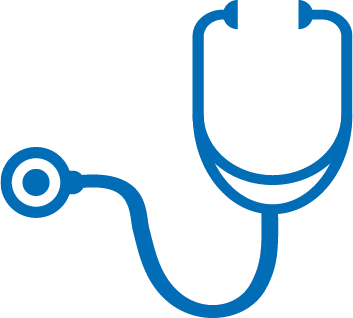 Parte B
Cobertura de medicamentos inmunosupresores
Abril de 2023
Cobertura de medicamentos de Medicare
10
[Speaker Notes: La Ley de Asignaciones Consolidadas (CAA) de 2021 se promulgó el 27 de diciembre de 2020. La Sección 402 de la Ley amplió la cobertura de los medicamentos inmunosupresores para los pacientes con trasplante de riñón.
La mayoría de las personas con insuficiencia renal terminal tienen derecho a Medicare, independientemente de su edad. Cuando una persona con ESRD recibe un trasplante de riñón, la cobertura de Medicare finaliza 36 meses después del trasplante (a menos que la persona siga teniendo derecho a Medicare por motivos de edad o discapacidad). Dados los cambios promulgados por la CAA, una persona que pierda su cobertura de la Parte A 36 meses después de un trasplante de riñón y que no tenga otros tipos determinados de cobertura sanitaria podrá inscribirse en la cobertura de medicamentos inmunosupresores de la Parte B. Esta prestación sólo cubre los medicamentos inmunosupresores y ningún otro artículo o servicio. No sustituye a la cobertura médica completa. Los CMS denominan a esta prestación prestación de medicamentos inmunosupresores o prestación de la Parte B-ID. Las personas que reúnan los requisitos para acogerse al nuevo beneficio pueden inscribirse en cualquier momento una vez finalizada su cobertura de la Parte A. Para inscribirse, llame al Seguro Social al 1-877-465-0355; TTY: 1-800-325-0788.
La información sobre la Parte B-ID para proveedores está disponible en CMS.gov/partbid-provider. 
Si tiene Medicare por padecer una ESRD, visite Medicare.gov/basics/end-stage-renal-disease#.
Para consultar la hoja informativa sobre la norma final, visite CMS.gov/newsroom/fact-sheets/implementing-certain-provisions-consolidated-appropriations-act-2021-and-other-revisions-medicare-2.
Para consultar la normativa final, visite federalregister.gov/public-inspection/2022-23407/medicare-program-implementing-certain-provisions-of-the-consolidated-appropriations-act-2021-and.]
Cobertura de medicamentos inmunosupresores de la Parte B (Parte B-ID) (continuación)
Parte B-ID:
No tiene periodos de inscripción específicos. Si una persona cumple los requisitos, puede inscribirse, darse de baja o volver a inscribirse en cualquier momento de forma mensual.
Requiere que usted declare que no tiene ni espera tener otros tipos de cobertura médica.
Tiene una prima más baja que la prima estándar de la Parte B y no tiene penalizaciones por inscripción tardía.
Prima de $97.10 dólares para 2023
El puede ser superior en función de sus ingresos
Se apimporte de la prima lican el deducible de la Parte B y el coseguro del 20%
NOTA: si también puede recibir ayuda de los Programas de Ahorro de Medicare (MSP), puede que le ayuden a pagar la prima, el deducible y/o el coseguro de la Parte B-ID
Abril de 2023
Cobertura de medicamentos de Medicare
11
[Speaker Notes: Parte B-ID:
No tiene periodos de inscripción específicos. Si una persona cumple los requisitos, puede inscribirse, darse de baja o volver a inscribirse en cualquier momento de forma mensual. La cobertura comenzará (o finalizará) el mes siguiente al que el interesado se ponga en contacto con el Seguro Social.
Sólo cubre los medicamentos inmunosupresores y no incluye la cobertura de ninguna otra prestación o servicio de la Parte B.
Requiere que una persona declare que no tiene ni espera obtener otros tipos de cobertura médica (como un plan de salud de grupo (GHP), TRICARE o Medicaid que cubra medicamentos inmunosupresores) y que notificará al Seguro Social en un plazo de 60 días si se inscribe en ese otro tipo de cobertura (finalizando así su inscripción en Medicare). 
Tiene una prima más baja que la prima estándar de la Parte B y no tiene penalizaciones por inscripción tardía. La prima para el 2023 es de $97.10 dólares.
Nota: En virtud de la CAA, los Programas de Ahorro de Medicare (MSP) pueden ahora pagar las primas de la prestación de medicamentos inmunosupresores y, en algunos casos, los importes de la franquicia y el coseguro para determinadas personas con bajos ingresos. Estos cambios significan que las personas con bajos ingresos que tienen Medicare a través del beneficio de medicamentos inmunosupresores de la Parte B también pueden calificar para el programa de Beneficiario Calificado de Medicare (QMB), el programa de Beneficiario Específico de Medicare de Bajos Ingresos (SLMB) o el programa de Individuos Calificados (QI) Estos programas ayudan a pagar una parte o la totalidad de las primas y los gastos compartidos de las prestaciones de la Parte B-ID. 
Para consultar la hoja informativa sobre la normativa final, visite CMS.gov/newsroom/fact-sheets/implementing-certain-provisions-consolidated-appropriations-act-2021-and-other-revisions-medicare-2

Para consultar la normativa final, visite: federalregister.gov/public-inspection/2022-23407/medicare-program-implementing-certain-provisions-of-the-consolidated-appropriations-act-2021-and]
Reembolsos y coaseguros de los medicamentos de la Parte B de Medicare
La Ley de Reducción de la Inflación (IRA) modificó los precios y el coaseguro de los medicamentos cubiertos por la Parte B de Medicare. 
El 1 de enero de 2023 fue el primer trimestre en el que los fabricantes de medicamentos tuvieron que pagar reembolsos a Medicare si los precios de determinados medicamentos de la Parte B aumentaban por encima de la tasa de inflación.
A partir del 1 de abril de 2023, los beneficiarios del Medicare Original podrían pagar un coaseguro más bajo por algunos medicamentos de la Parte B si el precio del medicamento aumentara más rápidamente que la tasa de inflación en un trimestre de referencia. 
Los descuentos por inflación de la Parte B correspondientes a los trimestres de 2023 y 2024 deben facturarse antes del 30 de septiembre de 2025
Abril de 2023
Cobertura de medicamentos de Medicare
12
[Speaker Notes: Notas del presentador/a
Diversas disposiciones de la Ley de Reducción de la Inflación (IRA) abordan el precio de los medicamentos, entre ellas permitir al Secretario del Departamento de Salud y Servicios Humanos (HHS) de los EE.UU, negociar los precios en Medicare Parte B y Parte D para determinados medicamentos e introducir reembolsos de Medicare para los precios de los medicamentos que aumenten más rápido que la inflación. Para mayor información, visite CMS.gov/newsroom/press-releases/hhs-releases-initial-guidance-medicare-prescription-drug-inflation-rebate-program.
.]
Insulina pagada por Medicare Parte B
Si usted se administra insulina a través de una bomba tradicional cubierta por la prestación de equipos médicos duraderos de Medicare, esa insulina estará cubierta por la Parte B de Medicare. Estas prestaciones entrarán en vigor el 1 de julio de 2023. 
El límite máximo de insulina es de $35 dólares para un suministro de insulina para un mes. 
No se aplicará ninguna franquicia a la insulina cubierta por la Parte B

NOTA: Si utiliza una bomba desechable la insulina para esa bomba está cubierta por la Parte D de Medicare
Abril de 2023
Cobertura de medicamentos de Medicare
13
[Speaker Notes: Notas del presentador/a
Si un médico certifica que usted debe recibir insulina a través de una bomba, Medicare Parte B paga por la insulina y la bomba como DME
El límite de precio de la insulina de $35 dólares para un suministro de un mes y la protección del deducible para la insulina cubierta por la Parte B entra en vigor a partir del 1 de julio de 2023
Para mayor información sobre la insulina cubierta por la Parte B y la IRA, visite CMS.gov/newsroom/fact-sheets/inflation-reduction-act-lowers-health-care-costs-millions-americans y revise la Sección 11407 de la legislación en Congress.gov/bill/117th-congress/house-bill/5376/text.]
Medicamentos autoadministrados en pacientes ambulatorios hospitalarios
La Parte B no cubre medicamentos autoadministrados en un entorno hospitalario ambulatorio
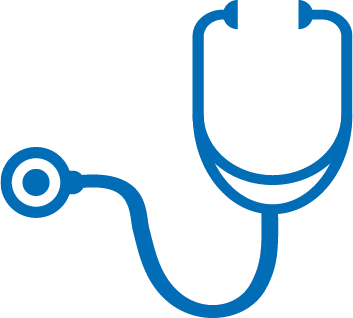 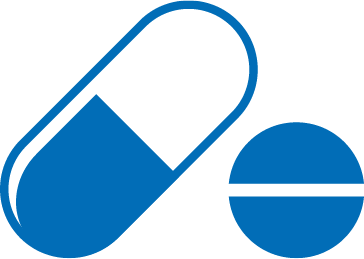 Parte B
Seguro médico
Parte D
Cobertura de medicamentos de Medicare
Si está inscrito, la cobertura de medicamentos de Medicare (Parte D) puede pagar los medicamentos autoadministrados: 
Si usted no está ingresado en un hospital
Es posible que tenga que pagar y solicitar el reembolso
El medicamento que necesita deber estar incluido en el formulario del plan (lista de medicamentos cubiertos)
Abril de 2023
Cobertura de medicamentos de Medicare
14
[Speaker Notes: Esta diapositiva tiene animación.
Notas del presentador/a​
Puede ser necesario autoadministrarse medicamentos (medicamentos que normalmente se toma uno mismo) en el ámbito hospitalario ambulatorio como en urgencias, unidades de observación, centros quirúrgicos o clínicas contra el dolor. 
Es posible que necesite, por ejemplo, la toma diaria de medicamentos para la presión arterial mientras se encuentra en la sala de emergencias por un esguince de tobillo. 
La Parte A y la Parte B no cubrirían el medicamento porque no está relacionado con los servicios ambulatorios que está recibiendo para tratar tu tobillo. Si usted recibe medicamentos autoadministrados no cubiertos por la Parte A o la Parte B mientras se encuentra como paciente ambulatorio, el hospital puede facturarle el medicamento. 
Sin embargo, si está inscrito en la cobertura de medicamentos de Medicare (Parte D), esos medicamentos pudieran estar cubiertos. Es probable que deba pagar estos medicamentos como gastos de bolsillo y enviar un reclamo a su plan de medicamentos para recibir un reembolso. 
En general, su cobertura de medicamentos de Medicare no pagará los medicamentos de venta libre, como Tylenol®
El medicamento que necesita debe estar en el formulario de su plan de medicamentos (lista de medicamentos cubiertos) o puede solicitar una excepción.
Usted no puede recibir medicamentos autoadministrados en un entorno de paciente ambulatorio o en el departamento de emergencia de manera habitual
Su plan de medicamentos comprobará si usted podría haber obtenido estos medicamentos autoadministrados en una farmacia de la red
Si la farmacia del hospital no pertenece a la red de su plan de medicamentos, es posible que tenga que pagar de su bolsillo estos medicamentos y presentar la solicitud de reembolso a su plan de medicamentos.
NOTA: Para más información, visite Medicare.gov/publications para consultar "Cómo cubre Medicare los medicamentos autoadministrados en régimen ambulatorio" ( Producto CMS No. 11333) y "¿Es usted paciente hospitalizado o ambulatorio? Si tiene Medicare – ¡Pregunte!” (Producto CMS No. 11435).]
Verifique sus conocimientos: Pregunta 1
¿Qué parte de Medicare paga medicamentos utilizados en centros de cuidados paliativos para el control de síntomas y el alivio del dolor?
Parte A (Seguro Hospitalario)
Parte B (Seguro Médico)
Parte D (Cobertura de medicamentos Medicare)
Ninguna de las anteriores
Cuenta regresiva: Responde la pregunta antes de que la barra desaparezca
Abril de 2023
Cobertura de medicamentos de Medicare
15
[Speaker Notes: Esta diapositiva tiene animación.
Notas del presentador/a​
Verifique sus conocimientos: Pregunta 1
¿Qué parte de Medicare paga medicamentos utilizados en centros de cuidados paliativos para el control de síntomas y el alivio del dolor?
Parte A (Seguro Hospitalario)
Parte B (Seguro Médico)
Parte D (Cobertura de medicamentos Medicare)
Ninguna de las anteriores
RESPUESTA: a. Parte A
Puede recibir medicamentos para el control de síntomas o el alivio del dolor mientras recibe cuidados paliativos cubiertos por la Parte A. Se le puede cobrar hasta $5 dólares por cada medicamento recetado para pacientes ambulatorios u otro producto similar para el alivio del dolor y el control de los síntomas. 
Los centros de cuidados paliativos deben prestar prácticamente toda la atención necesaria para personas con enfermedades terminales. Puesto que los cuidados paliativos están incluidos como beneficio en la Parte A, la Parte D no paga los medicamentos que la Parte A cubre mediante el pago diario que realiza al centro correspondiente. Para que un medicamento esté cubierto por la Parte D (a diferencia de la Parte A) para una persona con Medicare en un hospicio, el medicamento debe ser para un tratamiento no relacionado con la enfermedad terminal o afecciones relacionadas.]
Verifique sus conocimientos: Pregunta 2
Cobertura de medicamentos de Medicare (Parte D) no cubre el costo de la vacuna contra la gripe/influenza, un servicio preventivo de inmunización.
Verdadero
Falso
Cuenta regresiva: Responde la pregunta antes de que la barra desaparezca
Abril de 2023
Cobertura de medicamentos de Medicare
16
[Speaker Notes: Esta diapositiva tiene animación.
Notas del presentador/a​
Verifique sus conocimientos: Pregunta 2
Cobertura de medicamentos de Medicare (Parte D) no cubre el costo de la vacuna contra la gripe/influenza, un servicio preventivo de inmunización.
Verdadero
Falso
RESPUESTA: a. Verdadero 
La Parte B cubre ciertas vacunas como parte de los servicios preventivos cubiertos de Medicare. Si cumple con los criterios, la Parte B cubre la vacuna contra la gripe/influenza, una vacuna contra el neumococo (para prevenir ciertos tipos de neumonía), una vacuna contra la Hepatitis B (para personas con riesgo alto o intermedio) y otras vacunas (como la vacuna contra el tétanos) cuando la reciba para tratar una lesión o si ha estado expuesto directamente a una enfermedad o afección.]
Lección 2
Cómo funciona la cobertura de medicamentos de Medicare (Parte D)
[Speaker Notes: Notas del presentador/a​
La Lección 2 explica las prestaciones y los costos de la cobertura de medicamentos de Medicare (Parte D).]
Objetivos de la Lección 2:
Al final de esta lección, usted podrá: 
Describir las opciones y prestaciones de la cobertura de medicamentos de Medicare (Parte D)
Explicar los costos de la cobertura de medicamentos de Medicare
Abril de 2023
Cobertura de medicamentos de Medicare
18
[Speaker Notes: Esta diapositiva tiene animación.
Notas del presentador/a​
Al final de esta lección, usted podrá: 
Describir las opciones y prestaciones de la cobertura de medicamentos de Medicare (Parte D)
Explicar los costos de la cobertura de medicamentos de Medicare]
Cobertura de Medicamentos de Medicare (Parte D)
Los planes que ofrecen cobertura de medicamentos Medicar son:
Aprobado por Medicare
Administrado por compañías privadas
Disponible para cualquier persona con Medicare

Hay 2 formas de obtener cobertura:
Planes de medicamentos de Medicare 
Planes Medicare Advantage u otros planes de salud de Medicare con cobertura de medicamentos
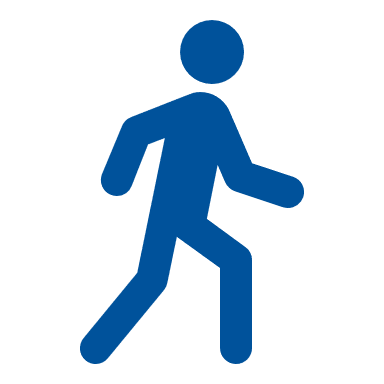 En la mayoría de los casos, debe tomar medidas para afiliarse a un plan.
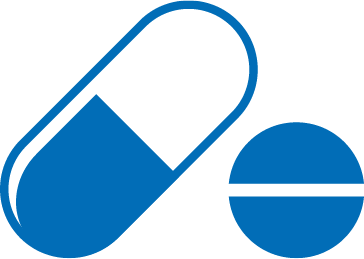 Parte D
Cobertura de medicamentos de Medicare
Abril de 2023
Cobertura de medicamentos de Medicare
19
[Speaker Notes: Esta diapositiva tiene animación.
Notas del presentador/a​
La cobertura de medicamentos de Medicare se agrega a su cobertura de cuidado de la salud de Medicare. Ayuda a pagar medicamentos recetados necesarios por razones médicas, tanto de marca como genéricos. Las compañías de seguros y otras compañías privadas aprobadas por Medicare ofrecen planes de medicamentos de Medicare y planes de salud de Medicare con cobertura de medicamentos. Todas las personas con Medicare son elegibles para inscribirse en un plan de medicamentos de Medicare. Para obtener cobertura, debe afiliarse a un plan; la afiliación no es automática para la mayoría de las personas. 
Existen 2 formas principales de obtener la cobertura de medicamentos de Medicare:
Inscribirse en un plan de medicamentos Medicare. Estos planes agregan cobertura de medicamentos a Original Medicare, algunos planes de costos de Medicare, algunos planes privados de pago por servicio (PFFS) de Medicare y planes de cuentas de ahorros médicos de Medicare (MSA).
Inscríbase a un plan Medicare Advantage con cobertura de medicamentos u otro plan de salud de Medicare que incluya cobertura de medicamentos de Medicare. A través de estos planes obtendrá toda la cobertura de Medicare: la Parte A (Seguro Hospitalario), la Parte B (Seguro Médico) y la cobertura de medicamentos de Medicare (Parte D).
Algunos tipos de planes de salud de Medicare que proporcionan cobertura médica no son Planes Medicare Advantage, pero son parte de Medicare. Algunos de estos planes ofrecen cobertura de la Parte A y la Parte B, y la mayoría de los demás sólo ofrecen cobertura de la Parte B. Algunos también ofrecen cobertura de medicamentos de Medicare (Parte D). Estos planes tienen algunas de las mismas reglas que los planes Medicare Advantage. Sin embargo, cada tipo de plan tiene normas y excepciones especiales, así que póngase en contacto con los planes que le interesen para obtener más detalles. Para más información, visite Medicare.gov/sign-upchange-plans/types-of-medicare-health-plans/other-medicare-health-plans
NOTA: Algunas pólizas Medigap antes del 2006 pueden incluir la cobertura de medicamentos. Esto no se considera cobertura de medicamentos de Medicare.]
Cobertura de medicamentos de Medicare
Deben ofrecer como mínimo un nivel de cobertura estándar establecido por Medicare. 
Estos planes pueden diferir en:
Costos para distintos tipos de medicamentos
Combinaciones de cobertura y 
participación en los gastos
Estructuras de prestaciones, incluidos los "niveles" de copagos y coaseguros
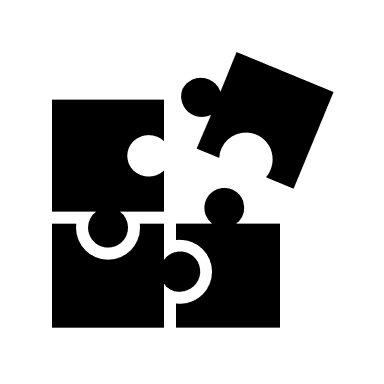 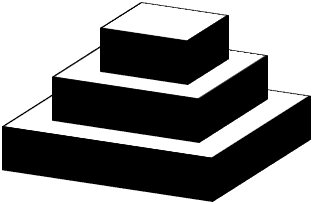 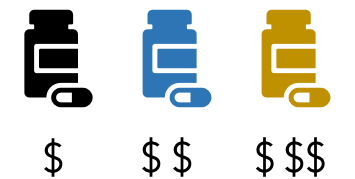 Abril de 2023
Cobertura de medicamentos de Medicare
20
[Speaker Notes: Esta diapositiva tiene animación.
Notas del presentador/a​
Los planes que ofrecen cobertura de medicamentos de Medicare pueden diferir entre sí en cuanto a los medicamentos que cubren, la cantidad que tiene que pagar y las farmacias que puede utilizar. Toda la cobertura de medicamentos de Medicare debe brindar al menos un nivel estándar de cobertura establecido por Medicare. Sin embargo, los planes ofrecen distintas combinaciones de cobertura y gastos compartidos. La mayoría de los planes continúan ofreciendo diferentes estructuras de beneficios, que incluyen “categorías” de copagos (pago de un monto determinado para todos los medicamentos de una categoría) o de coseguros (pago de un porcentaje del costo del medicamento), con diferentes costos para diferentes tipos de medicamentos. Los beneficios del plan y sus costos pueden cambiar cada año, por eso es importante que revise y compare sus opciones de plan una vez al año.]
Costos de las coberturas de medicamentos de Medicare
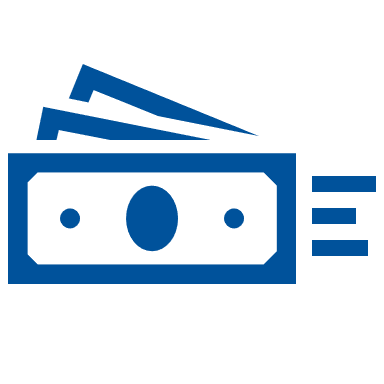 Los costos varían según el plan.
En el 2023, la mayoría de las personas pagarán:
Prima mensual
Deducible anual
Durante el periodo sin cobertura (“agujero de la dona”)
Usted no pagará más 25% del costo de los medicamentos con receta cubiertos una vez que usted y su plan gasten $4,660 combinados en medicamentos cubiertos, incluido el deducible
Durante cobertura catastrófica
Usted no pagará más del 5% una vez que sus gastos no contemplados alcancen $7,400
Durante la cobertura inicial
Pagará copagos o coaseguro
NOTA: A partir del 2024, los beneficiarios de Medicare no tendrán que pagar ningún coaseguro ni copago en la fase de cobertura catastrófica por los medicamentos con receta cubiertos por Medicare.
Abril de 2023
Cobertura de medicamentos de Medicare
21
[Speaker Notes: Esta diapositiva tiene animación. 
Notas del presentador/a​
Los costos de la cobertura de medicamentos dependerán del plan que usted elija y algunos otros factores, como qué medicamentos utiliza, si acude a una farmacia de la red de su plan y si recibe Ayuda Adicional para pagar los costos de sus medicamentos. 
La mayoría de las personas pagarán una prima mensual por la cobertura de medicamentos de Medicare. También pagará una parte de sus costos de receta, lo que incluye un deducible (si correspondiese), copagos y/o coseguro. 
Puede elegir cómo desea que se le facture cuando se inscriba en el plan. Puede elegir una de estas opciones para pagar la prima: 
Inscribirse para que su plan se lo deduzca de su cuenta corriente o de ahorro. 
Cargo a tarjeta de crédito o débito. 
Hacer que su plan le facture directamente cada mes. Algunos planes facturan por adelantado la cobertura del mes siguiente. Enviar el pago al plan, no a Medicare. Contactar con su plan para conocer el domicilio de pago. 
Que le retengan fondos del Seguro Social. Póngase en contacto con su plan, no con el Seguro Social, para solicitar esta opción de pago. Puede tomar más de 3 meses para que inicie.  
Si cambia de planes, es posible que se retrase la retención de las primas. Si ya no quiere que le deduzcan las primas y prefiere que se las facturen directamente, contacte a su plan de medicamentos. 
En el 2023, una vez que usted y su plan hayan desembolsado $4,660 en medicamentos cubiertos, se encontrará en el periodo sin cobertura (también llamado "agujero de la dona"). No todos entrarían a un periodo sin cobertura. El periodo sin cobertura es un límite temporal sobre lo que cubrirá el plan de medicamentos. Si abandona el periodo sin cobertura cuando haya gastado $7,400 obtendrá automáticamente la cobertura catastrófica. Si recibe Ayuda Adicional, no entrará en el período sin cobertura. 
NOTA: Debido a la IRA, a partir del 1 de enero de 2024, usted no tendrá que pagar ningún coaseguro ni copago durante la fase de cobertura catastrófica por los medicamentos con receta cubiertos por Medicare.
Cuánto paga por los medicamentos de marca cubiertos durante el periodo sin cobertura: Pagará el 25% del costo del plan por los medicamentos de prescripción de marca cubiertos. Tendrá acceso a estos ahorros si compra los medicamentos recetados en una farmacia o los pide por correo. El descuento se hará sobre el precio que su plan haya establecido con la farmacia para ese medicamento específico. En el 2023, el 95% del precio, el 25% que usted paga más el 70% de descuento del fabricante, contará como gastos de su bolsillo, lo que le ayudará a salir del periodo sin cobertura. Lo que el plan de Medicare paga por el costo del medicamento (5% del precio) y lo que el plan de medicamentos paga por la tarifa de dispensación (75% de la tarifa) no se tienen en cuenta para sus gastos de su bolsillo.
Cuánto paga por los medicamentos genéricos cubiertos en el periodo sin cobertura: Usted pagará 25% por medicamentos en el 2023. La cobertura de medicamentos genéricos funciona distinta del descuento para medicamentos de marca. Para los medicamentos genéricos, solo el monto que paga usted contará para ayudarlo a salir de la brecha de cobertura. 
Visite Medicare.gov/drug-coverage-part-d/costs-for-medicare-drug-coverage/costs-in-the-coverage-gap para obtener ejemplos de lo que paga por medicamentos genéricos y de marca.
Si tiene un plan Medicare que ya incluye cobertura de medicamentos en la brecha, es posible que obtenga un descuento después de que la cobertura de su plan se haya aplicado al precio del medicamento. El descuento en medicamentos de marca se aplicará al monto restante que deba. Si cree que ha alcanzado la brecha de cobertura y no obtiene un descuento cuando paga su receta de marca, revise su próxima Explicación de Beneficios (EOB). Si el descuento no aparece en la EOB, comuníquese con su plan de medicamentos para asegurarse de que sus registros de recetas estén correctos y actualizados.
Si su plan no acepta que se le debe un descuento, puede presentar una apelación. Visite Medicare.gov/claims-appeals/how-do-i-file-an-appeal.]
Ejemplo: Estructura estándar en 2023
La Srta. Smith se une a un plan de medicamentos de Medicare. Su cobertura comienza el 1 de enero. No tiene Ayuda Adicional y usa su membresía en el plan de medicamentos de Medicare cuando compra medicamentos recetados. Ella paga una prima mensual durante el año.
Abril de 2023
Cobertura de medicamentos de Medicare
22
[Speaker Notes: Notas del presentador/a​
Este es un ejemplo que muestra lo que pagaría cada año en un plan Medicare para medicamentos. No todos los planes tienen este mismo diseño. Los costos de su plan de medicamentos pueden variar. 
Prima mensual: La mayoría de los planes para medicamentos cobran una tarifa mensual que varía de un plan a otro. Usted paga esto además de la prima de la Parte B (si tiene Parte B). Si pertenece a un Plan Medicare Advantage con cobertura de medicamentos (MA-PD), la prima mensual del plan puede incluir un importe para la cobertura de medicamentos. 
Deducible anual (usted paga hasta $505 en 2023) - Es la cantidad que usted paga cada año por sus medicamentos antes de que su plan empiece a pagar. Las cantidades deducibles son diferentes para cada plan, pero los planes de medicamentos de Medicare no pueden tener un deducible de más de $505 dólares para el 2023. En el 2023, los deducibles de la mayoría de los planes son inferiores al máximo de $505 y algunos planes de medicamentos no tienen deducible. 
Fase de cobertura inicial: los copagos o coseguro son los montos que paga por sus recetas cubiertas después de pagar el deducible (si el plan tiene uno). Usted paga su parte y el plan para medicamentos paga su parte por los medicamentos cubiertos.
Periodo sin cobertura: entra en el periodo sin cobertura después de que usted y su plan de medicamentos hayan desembolsado una determinada cantidad de dinero por los medicamentos cubiertos ($4,660 para el 2023). En el 2023, una vez que entra en el periodo sin cobertura, paga el 25% del costo del plan por sus medicamentos de marca cubiertos y el 25% del costo del plan por los medicamentos genéricos cubiertos (puede incluir una tasa de dispensación) hasta el final del periodo sin cobertura. Ciertos costos cuentan para que logre salir del periodo sin cobertura, incluso su deducible anual, los coseguros y copagos, el descuento que le hacen sobre medicamentos de marca cubiertos en este periodo y lo que paga en el mismo. Sin embargo, la prima del plan de medicamentos, lo que usted paga por los medicamentos que no están cubiertos, lo que el plan de medicamentos paga por el costo de los medicamentos (5% en 2023 por los medicamentos de marca cubiertos y 75% por los medicamentos genéricos cubiertos mientras esté en el periodo sin cobertura) y cualquier parte de la tarifa de dispensación pagada por el plan no cuentan para salir del periodo sin cobertura. 
Cobertura catastrófica: una vez que alcanza el límite de gastos de su bolsillo ($7,400 dólares para el 2023), sale del periodo sin cobertura y obtiene automáticamente la cobertura catastrófica, en la que sólo paga un pequeño coaseguro o copago por los medicamentos cubiertos durante el resto del año. 
NOTA: Si recibe Ayuda Adicional, no tendrá algunos de estos costos.
Puede visitar el Buscador de planes de Medicare en Medicare.gov/plan-compare para comparar el costo de los planes en su área. Para ayuda en la comparación de costos de los planes, contacte a su Programa Estatal de Asistencia sobre Seguros de Salud (SHIP) en shiphelp.org.
El Consejo Nacional para Adultos Mayores (NCOA) tiene una infografía para mostrar quién paga por la cobertura de medicamentos de Medicare en 2023 en ncoa.org/article/medicare-part-d-cost-sharing-chart.]
Prima mensual de la cobertura de medicamentos de Medicare y Cantidad de Ajuste Mensual Relacionado con el Ingreso (IRMAA):
¿Qué es IRMAA?
Es una cantidad extra que algunas personas tienen que pagar además de la prima de su plan.
¿Pagan todos IRMAA?
No. Se basa en el ingreso. Menos del 7% tienen que pagar por ello.
¿Qué ocurre si debo IRMAA de la Parte D pero no la pago?
Se le dará de baja de la cobertura de medicamentos de Medicare.
¿A dónde va el dinero?
El importe de la IRMAA se destina al gobierno para el Fondo Fiduciario de Medicare.
Abril de 2023
Cobertura de medicamentos de Medicare
23
[Speaker Notes: Esta diapositiva tiene animación.
Notas del presentador/a​
Un grupo pequeño, menos del 7% de todas las personas con Medicare, puede pagar una prima mensual más elevada en función de sus ingresos (según la declaración de impuestos del Servicio de Impuestos Internos (IRS) de hace 2 años). Si sus ingresos superan un determinado límite, pagará este importe adicional, denominado Cantidad de Ajuste Mensual Relacionado con el Ingreso (IRMAA) de la Parte D, además de la prima de su plan. El Seguro Social usa los datos de ingresos provenientes del IRS para averiguar si usted debe pagar una prima más elevada. Los límites de ingresos son los mismos como aquellos de la Parte B de IRMAA. Por lo general, el monto adicional se tomará de su cheque del Seguro Social. Si no tiene suficiente dinero en su cheque del Seguro Social, o no recibe un cheque del Seguro Social, Medicare (o la Junta de Retiro Ferroviario (RRB), si procede) le facturará cada mes el importe adicional. Esto significa que cada mes pagará a su plan la prima mensual y cada mes pagará a Medicare o RRB el importe de su IRMAA. En otras palabras, pagaría el importe del IRMAA de la Parte D directamente al gobierno y no a su plan. Esto también se aplica si obtiene cobertura de medicamentos a través de su empresa (pero no a través de un subsidio de medicamentos para jubilados u otra cobertura acreditable).
Si no paga la IRMAA de la Parte D, su plan de medicamentos le dará de baja, incluso si obtiene su cobertura de la Parte D a través de un plan Medicare Advantage o a través de un empleador. 
Si no paga el IRMAA de la Parte D, su plan de medicamentos de Medicare cancelará su inscripción, incluso si obtiene su cobertura de la Parte D a través de un Plan Medicare Advantage o de un empleador.]
Cantidad de Ajuste Mensual Relacionado con el Ingreso (IRMAA): Prima mensual de la Parte D para el 2023
La tabla se basa en su ingreso anual durante 2021 (para lo que paga en 2023)
Abril de 2023
Cobertura de medicamentos de Medicare
24
[Speaker Notes: Notas del presentador/a
La mayoría de las personas pagarán la prima estándar por la cobertura de medicamentos de Medicare. Si sus ingresos brutos ajustados modificados superan un determinado importe, también puede pagar una IRMAA. A continuación se muestra el total de primas de la Parte D de 2023 para las personas con ingresos más elevados. La Ley Presupuestaria Bipartidista de 2018, modificó la política de primas en función de los ingresos y ajustó los umbrales de ingresos para determinar la IRMAA. La IRMAA se ajusta todos los años. Se calcula sobre la base de la prima del beneficiario nacional.
Para el 2023:
Usted sólo paga la prima del plan si sus ingresos anuales en 2021 eran iguales o inferiores a $97,000 en el caso de un individuo, o iguales o inferiores a $194,000 en el caso de un matrimonio.
Si declaró Ingresos Brutos Ajustados Modificados (MAGI) superiores a $97,000 $ (persona física) o $194,000 (personas casadas que presentan declaración conjunta) en su declaración de impuestos del 2021 (la información más reciente de la declaración de impuestos que el IRS facilitó al Seguro Social), tendrá que pagar la IRMAA de la Parte D además de la prima de su plan (YPP). 
Si declaró MAGI superiores a $183,000 y hasta $500,000, y presenta una declaración de impuestos individual, o presenta una declaración de impuestos conjunta con ingresos superiores a $366,000 y hasta $750,000, paga la prima de su plan y su IRMAA de $70 dólares por mes.
NOTA: Si está casado y presenta una declaración por separado, pero ha vivido con su cónyuge en algún momento del ejercicio fiscal y sus ingresos oscilan entre $97,000 y $403,000 dólares pagará un YPP y una IRMAA de $70.00 cada mes.
Si sus ingresos cambian por ciertas razones, como el divorcio o la jubilación, es posible que pueda reducir su IRMAA. Visite SSA.gov/forms/ssa-44.pdf para visualizar e imprimir una copia del formulario "Cantidad de Ajuste Mensual por Ingresos de Medicare - Evento que Cambia la Vida".]
Costos Reales de su Bolsillo (TrOOP)
Son gastos que cuentan para el umbral de gastos de su bolsillo de $7,400 (para 2023).
¿Cuáles son los costos de TrOOP?
Sí. Los farmacéuticos tienen que decirle si hay un precio mejor sin pasar por su plan.
Si pago un medicamento de mi bolsillo porque es más barato, ¿puede contar como parte del TrOOP?
Compruebe su Explicación de Beneficios (EOB).
¿Dónde puedo encontrar mis costos de TrOOP hasta la fecha?
¿Qué pasa cuando alcanzo el umbral?
Usted recibe cobertura catastrófica
Su saldo TrOOP se transfiere a su nuevo plan de medicamentos.
¿Qué pasa si cambio de plan durante el año?
Abril de 2023
Cobertura de medicamentos de Medicare
25
[Speaker Notes: Esta diapositiva tiene animación.
Notas del presentador/a​
Los costos reales de su bolsillo (TrOOP) son las cantidades que usted paga por los medicamentos cubiertos de la Parte D que cuentan para el umbral de gastos de bolsillo de su plan de medicamentos de $7,400 dólares (para 2023). Los costos TrOOP determinan en qué momento comienza su cobertura de catástrofe. Su deducible, coseguro o copagos anuales y lo que usted paga en la brecha de cobertura, todo cuenta para el límite de gastos de su bolsillo. Las primas mensuales del plan de medicamentos que paga no cuentan para el límite de gastos de bolsillo. Su plan de medicamentos llevará la cuenta de sus costos TrOOP. Cada mes que adquiera recetas cubiertas por su plan, su plan de medicamentos le enviará una Explicación de Beneficios (EOB) por correo postal en la que aparecerán los costos TrOOP actualizados. 
Para que los pagos cuenten para sus gastos TrOOP, debe hacerlas usted o deben hacerlas en su nombre. No pueden estar cubiertos por otro seguro y deben corresponder a determinados tipos de gastos según las normas de su plan (por ejemplo, sólo pueden incluir medicamentos del formulario del plan o dispensados en una farmacia de la red del plan). Puede preguntar a su farmacéutico si existe alguna opción menos costosa, pero si utiliza su plan para cada receta, el plan puede realizar las comprobaciones de seguridad adecuadas y las revisiones del uso simultáneo de medicamentos. Gracias a la Ley "Conozca el Precio Más Bajo", su farmacéutico puede decirle si le sale más barato pagar el medicamento de su bolsillo. También puede enviar sus recibos a su plan para que estos costos se consideren en su saldo TrOOP anual. Consulte con su plan para averiguar cómo. Para obtener información adicional sobre qué reclamos pueden ser reembolsables, visite CMS.gov/Medicare/Prescription-Drug-Coverage/PrescriptionDrugCovContra/Downloads/Chapter-14-Coordination-of-Benefits-v09-17-2018.pdf.
Si cambia de planes durante el año, su saldo TrOOP se transfiere al nuevo plan de medicamentos. Medicare ha establecido procesos para la transferencia de los saldos TrOOP. La transferencia comienza cuando usted se da de baja y se une a un nuevo plan. Si considera que existe un error en el saldo TrOOP transferido, puede que deba entregar una copia de su EOB más reciente al nuevo plan para demostrar su saldo actual de TrOOP.]
¿Qué pagos se tienen en cuenta para calcular el Costo Real de Bolsillo (TrOOP)?
Pagos realizados por:
Usted
Familiares o amigos 
Programas Estatales de Asistencia Farmacéutica Calificada (SPAPs)
Ayuda Adicional de Medicare (LIS)
Servicio de Salud Indígena (IHS)




La mayoría de las organizaciones benéficas
Los fabricantes de medicamentos que ofrecen descuentos en medicamentos de marca en el marco del programa de descuentos por período sin cobertura de Medicare
Programas de Asistencia para Medicamentos contra el SIDA (ADAPs)
Abril de 2023
Cobertura de medicamentos de Medicare
26
[Speaker Notes: Esta diapositiva tiene animación.
Notas del presentador/a​
Pagos que cuentan para los TrOOP si los realizan algunas de las siguientes personas/entidades:
Usted (incluyendo los pagos de su Cuenta de Ahorros Médicos (MSA), Cuenta de Ahorros para la Salud (HSA) o Cuenta de Gastos Flexibles (FSA), si corresponde)
Familiares o amigos 
Programas Estatales de Asistencia Farmacéutica Calificada (SPAPs) 
Ayuda Adicional de Medicare (LIS) 
Servicio de Salud Indígena (IHS) 
La mayoría de las organizaciones benéficas (a menos que estén establecidas, dirigidas o controladas por el empleador o sindicato actual o anterior de la persona, o por el Programa de Asistencia al Paciente de un fabricante de medicamentos que opere fuera de la Parte D).
Los fabricantes de medicamentos que ofrecen descuentos en medicamentos de marca en el marco del programa de descuentos por período sin cobertura de Medicare 
Programas de Asistencia para Medicamentos contra el SIDA (ADAP) 
Los pagos que cuentan para los costos de TrOOP incluyen los destinados a recetas cubiertas:
Antes de que su plan de Medicare comience a pagar (deducible anual, si lo hay)
Después de que su plan comience a pagar (copagos o coseguro durante su período de cobertura inicial)
Durante su brecha de cobertura, si el plan cuenta con un periodo sin cobertura
Fuente: Título 42. Salud Pública; Parte 423-Beneficio Voluntario de Medicare para Medicamentos bajo prescripción; Subparte C-Beneficios y Protecciones del Beneficiario (ecfr.gov/cgi-bin/text-idx?SID=69b9803f5e5373236924daa0bc6f4c5f&mc=true&node=se42.3.423_1100&rgn=div8).
Para buscar programas de asistencia farmacéutica, visite Medicare.gov/plan-compare/#/pharmaceutical-assistance-program y Medicare.gov/plan-compare/#/pharmaceutical-assistance-program/states.]
¿Qué pagos no se tienen en cuenta para calcular el Costo Real de Bolsillo (TrOOP)?
Pagos realizados, o reembolsados a usted por:
Seguros grupales (GHP) o cobertura para jubilados
Programas financiados por el gobierno
Otros grupos de terceros
Programas de asistencia para pacientes (PAPs) que operan fuera de los beneficios de la Parte D
Otros tipos de seguro
Cantidad pagada por un plan de medicamentos 
La prima mensual del plan de medicamentos 
Medicamentos adquiridos fuera de EE.UU. y sus territorios 
Medicamentos no cubiertos por el plan 
Medicamentos excluidos de la definición de medicamentos de la Parte B 
Medicamentos sin prescripción médica o la mayoría de las vitaminas
Abril de 2023
Cobertura de medicamentos de Medicare
27
[Speaker Notes: Esta diapositiva tiene animación.
Notas del presentador/a​
Estos pagos no cuentan para los costos reales de su bolsillo (TrOOP): 
La parte del costo del medicamento que paga un plan de Medicare (para 2023, el 5% para los medicamentos de marca y el 75% para los genéricos). 
Prima del plan mensual 
Medicamentos adquiridos fuera de EE.UU. y sus territorios (Puerto Rico, Islas Vírgenes de EE.UU., Guam, Islas Marianas del Norte y Samoa Americana).
Medicamentos que el plan no cubre 
Medicamentos excluidos de la definición de medicamento de la Parte D, incluso en los casos en que el plan opte por cubrirlos como prestación complementaria (como los medicamentos para el crecimiento del cabello).
Si son hechos por (o reembolsados por usted) cualquiera de estos:
Planes de salud grupal (GHP) como el Programa de Beneficios de Salud para Empleados Federales (FEHB) o la cobertura para jubilados de la empresa o el sindicato. 
Programas de salud financiados por el gobierno, como Medicaid, TRICARE, Compensación por Accidentes de Trabajo, programas del Departamento de Asuntos de Veteranos (VA), Centros Médicos con Calificación Federal (FQHC), Clínicas de Salud Rurales (RHC), Programa de Seguro Médico para Niños (CHIP) y los Beneficios por Enfermedad Pulmonar Minera. 
Otros grupos de terceros con obligación legal de pagar los costos de medicamentos de la persona 
Programas de asistencia para pacientes (PAP) que operan fuera de los beneficios de la Parte D 
Otros tipos de seguro 
Medicamentos sin receta o la mayoría de las vitaminas (incluso si el plan los exige como parte de la terapia escalonada).]
Verifique sus conocimientos: Pregunta 3
¿Cuál de los siguientes cuentas para sus verdaderos costos de bolsillo (TrOOP)?
El monto que usted paga por los medicamentos cubiertos por su plan
La prima mensual de su plan de medicamentos
Los medicamentos de venta libre y la mayoría de las vitaminas
El monto pagado por su plan de medicamentos de Medicare
Cuenta regresiva: Responde la pregunta antes de que la barra desaparezca
Abril de 2023
Cobertura de medicamentos de Medicare
28
[Speaker Notes: Esta diapositiva tiene animación.
Notas del presentador/a​
Verifique sus conocimientos: Pregunta 3
¿Cuál de los siguientes cuentas para sus verdaderos costos de bolsillo (TrOOP)?
El monto que usted paga por los medicamentos cubiertos por su plan
La prima mensual de su plan de medicamentos
Los medicamentos de venta libre y la mayoría de las vitaminas
El monto pagado por su plan de medicamentos de Medicare
REPUESTA: a. El monto que usted paga por los medicamentos cubiertos por su plan
Para que los pagos cuenten para sus gastos TrOOP, debe hacerlos usted o el pago ser hecho a su nombre. No deben estar cubiertos por otro seguro y deben ser costos de ciertos tipos según las normas de su plan (por ejemplo, medicamentos que están en el formulario del plan o aquellos que se surten en una farmacia dentro de la red del plan).]
Verifique sus conocimientos: Pregunta 4
Si el Seguro Social le notifica que debe pagar un importe más elevado por su cobertura de la Parte D en función de sus ingresos (notificación IRMAA), ¿qué ocurre si no paga dicho importe?
El Seguro Social presentará automáticamente una reconsideración por usted.
Te cobrarán un importe adicional de penalización por no haber pagado a tiempo.
Perderá su cobertura de la Parte D.
El IRS tomará la cantidad adeudada de sus declaraciones de impuestos.
Cuenta regresiva: Responde la pregunta antes de que la barra desaparezca
Abril de 2023
Cobertura de medicamentos de Medicare
29
[Speaker Notes: Esta diapositiva tiene animación.
Notas del presentador/a​
Verifique sus conocimientos: Pregunta 4
Si el Seguro Social le notifica que debe pagar un importe más elevado por su cobertura de la Parte D (notificación IRMAA), ¿qué ocurre si no paga dicho importe?
El Seguro Social presentará automáticamente una solicitud de reconsideración por usted.
Le cobrarán un importe adicional de penalización por no haber pagado a tiempo.
Perderá su cobertura de la Parte D.
El IRS toma la cantidad adeudada de sus declaraciones de impuestos.
RESPUESTA: c. Perderá su cobertura de la Parte D. 
Un pequeño grupo,alrededor del 7% de todas las personas con Medicare, pagará una Cantidad de Ajuste Mensual Relacionada con el Ingreso (IRMAA) de la Parte D más elevada en función de sus ingresos declarados en su declaración de impuestos del IRS de hace 2 años. Si sus ingresos están por encima de cierto límite, pagará un monto adicional además de la prima de su plan. El Seguro Social usa los datos de ingresos provenientes del IRS para averiguar si usted debe pagar una prima más elevada o no. Los límites de ingresos son los mismos como aquellos de la Parte B de IRMAA. La IRMAA se ajusta todos los años. Se calcula sobre la prima anual básica del beneficiario. Si el Seguro Social le notifica el pago de una cantidad superior por su cobertura de la Parte D, la ley le obliga a pagar la IRMAA de la Parte D. Si no paga el IRMAA de la Parte D, perderá su cobertura de la Parte D. Usted está obligado a pagar la IRMAA de la Parte D, incluso si su empresa o un tercero (como un sindicato de profesores o un sistema de jubilación) paga las primas de su plan de la Parte D. Si no paga la IRMAA de la Parte D y le dan de baja, también puede perder su cobertura de jubilación y es posible que no pueda recuperarla.]
Lección 3
Reglas de la cobertura de medicamentos Medicare (Parte D)
[Speaker Notes: Notas del presentador/a​
La Lección 3 discute las reglas de cobertura de Medicamentos de Medicare. Le explica:
Medicamentos cubiertos y no cubiertos 
Acceso a medicamentos cubiertos
Cambios en el Formulario
Requisitos para planes y prescriptores
Administración de Terapia de Medicamentos (MTM)]
Objetivos de la Lección 3:
Al final de esta lección, usted podrá: 
Describir las normas de Medicare para cubrir o excluir medicamentos
Explicar por qué y cómo los planes gestionan el acceso a los medicamentos cubiertos
Explicar por qué y cuándo los planes pueden cambiar los formularios, y qué ocurre cuando lo hacen.
Discutir cómo las normas de Medicare para planes y prescriptores protegen a Medicare y a las personas con Medicare.
Abril de 2023
Cobertura de medicamentos de Medicare
31
[Speaker Notes: Esta diapositiva tiene animación.
Notas del presentador/a​
Al final de esta lección, usted podrá:
Describir las normas de Medicare para cubrir o excluir medicamentos
Explicar por qué y cómo los planes gestionan el acceso a los medicamentos cubiertos
Explicar por qué y cuándo los planes pueden cambiar los formularios (listado de medicamentos), y qué ocurre cuando lo hacen.  
Discutir cómo las normas de Medicare para planes y prescriptores protegen a Medicare y a las personas con Medicare.]
Cobertura de medicamentos Medicare. Medicamentos cubiertos
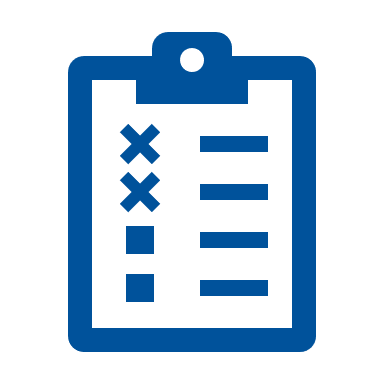 La cobertura y las reglas varían según el plan.
Los medicamentos bajo prescripción de marca y genéricos deben ser:
Aprobados por la Administración de Medicamentos y Alimentos de EE.UU. (FDA) 
Usados y vendidos en los EE.UU
Usados para indicaciones médicamente aceptadas
Incluye medicamentos con receta, productos biológicos y suministros asociados a la inyección de insulina.
Los planes deben cubrir un rango de medicamentos de cada categoría
Abril de 2023
Cobertura de medicamentos de Medicare
32
[Speaker Notes: Esta diapositiva tiene animación.
Notas del presentador/a​
Los planes Medicare cubren medicamentos genéricos y de marca. Para que Medicare cubra un medicamento, éste debe estar disponible sólo con receta médica, aprobado por la Administración de Medicamentos y Alimentos de EE.UU. (FDA), utilizado y vendido en EE.UU. y utilizado para una indicación médicamente aceptada.
Medicare cubre medicamentos con receta, insulina y productos biológicos (anticuerpos, proteínas, células, etc.). Medicare también cubre los suministros médicos asociados con la inyección de insulina, como las jeringas, las agujas, algodón y gasa. 
Para garantizar que las personas con diferentes problemas de salud puedan obtener las recetas que necesitan, el formulario de cada plan debe incluir una gama de medicamentos de cada categoría prescrita. Generalmente, todos los planes Medicare deben cubrir al menos 2 medicamentos por categoría de fármacos, pero los planes pueden elegir qué medicamentos específicos cubren. Cada formulario debe incluir una gama de medicamentos en las categorías y clases recetadas. La cobertura y las reglas varían de un plan a otro, lo que puede afectar lo que usted paga. 
Aunque el formulario de un plan no incluya su medicamento específico, en la mayoría de los casos debería haber disponible un medicamento similar. Si usted o el médico que le receta medicamentos (su médico u otro proveedor del cuidado de la salud que está autorizado legalmente a elaborar recetas) creen que ninguno de los medicamentos dentro de la lista de su plan para medicamentos funcionará para su afección, puede pedir que se haga una excepción. Consulte CMS.gov/Medicare/Appeals-and-Grievances/MedPrescriptDrugApplGriev/Exceptions#:~:text=Exceptions%20requests%20are%20granted%20when,plan%20sponsor%20supporting%20the%20request para más información sobre los tipos de excepciones y cómo presentarlas.]
Cobertura Requerida
Medicamentos contra el cáncer (antineoplásicos)
Medicamentos contra el VIH / SIDA (antirretrovirales)
Antidepresivos
Antipsicóticos
Anticonvulsivos
Inmunosupresores
1
4
5
6
2
3
Todos los medicamentos en 6 categorías protegidas
Todas las vacunas comercialmente disponibles
Las personas con cobertura de medicamentos de Medicare (Parte D) no pagan nada de su bolsillo por las vacunas para adultos (incluida la vacuna contra el herpes zóster) recomendadas por el Comité Asesor sobre Prácticas de Inmunización (ACIP).
Algunas vacunas están cubiertas por la Parte B de Medicare (Seguro Médico), como la de la gripe, la COVID-19 y la antineumocócica.
Abril de 2023
Cobertura de medicamentos de Medicare
33
[Speaker Notes: Esta diapositiva tiene animación.
Notas del presentador/a​
Los planes de Medicare deben cubrir todos los medicamentos dentro de 6 categorías protegidas, para tratar determinadas condiciones médicas: 
 Medicamentos contra el cáncer (antineoplásicos)
 Medicamentos contra el VIH/SIDA (antirretrovirales)
 Antidepresivos
 Antipsicóticos 
 Anticonvulsivos 
 Inmunosupresores
Además, los planes de la Parte D deben cubrir todas las vacunas disponibles en el mercado, incluida la vacuna contra el herpes zóster, pero no las vacunas cubiertas por la Parte B de Medicare (Seguro Médico), como la vacuna COVID-19 y las vacunas contra la gripe y el neumococo. Algunos medicamentos de estas clases protegidas pueden estar cubiertos por la Parte B en algunos casos. Por ejemplo, inmunosupresores tras un trasplante de órganos cubierto por Medicare o medicamentos utilizados con equipos médicos duraderos elegibles (DME). Usted o su proveedor pueden comunicarse con su plan de medicamentos de Medicare para solicitar más información acerca de la cobertura de vacunas y cualquier otra información adicional que puedan necesitar. A partir del 2023, las personas con cobertura de medicamentos de Medicare (Parte D) no pagarán nada de su bolsillo por vacunas paraadulto (incluida la vacuna contra el herpes zóster) que recomienda el Comité Asesor sobre Prácticas de Inmunización (ACIP). Para visualizar las recomendaciones de la ACIP, consulte CDC.gov/vaccines/hcp/acip-recs/index.html.
Para más información sobre la Ley de Reducción de la Inflación (IRA), visite, CMS.gov/newsroom/fact-sheets/inflation-reduction-act-lowers-health-care-costs-millions-americans.
Para mayor información sobre las clases protegidas, consulte CMS.gov/Medicare/Prescription-Drug-Coverage/PrescriptionDrugCovContra/Downloads/Part-D-Benefits-Manual-Chapter-6.pdf.]
Medicamentos excluidos por ley de la cobertura de Medicare
Medicamentos para la anorexia, la pérdida o el aumento de peso
Medicamentos para la disfunción eréctil cuando se usen para tratar una disfunción sexual o eréctil
Medicamentos para la fertilidad

Medicamentos para fines cosméticos o de estilo de vida
Medicamentos para el alivio sintomático de tos y resfrío
Productos recetados vitamínicos y minerales
Medicamentos de venta libre
Abril de 2023
Cobertura de medicamentos de Medicare
34
[Speaker Notes: Esta diapositiva tiene animación.
Notas del presentador/a​
Por ley, la cobertura de medicamentos de Medicare no cubre los siguientes medicamentos:
Medicamentos para la anorexia, pérdida de peso o aumento de peso (incluso si se usa para fines no cosméticos, como la obesidad mórbida).
Medicamentos para la disfunción eréctil cuando se usan para tratar la disfunción sexual o eréctil, a menos que los use para tratar una afección que no sea la disfunción sexual o eréctil, para la cual la FDA aprobó los medicamentos. Por ejemplo, un plan de medicamentos puede cubrir un fármaco para la disfunción eréctil cuando se utiliza para tratar un agrandamiento de próstata (también conocido como hiperplasia prostática benigna o BPH). 
Medicamentos para la fertilidad.
Medicamentos para fines cosméticos o de estilo de vida (por ejemplo, crecimiento del cabello).
Medicamentos para el alivio sintomático de tos y resfrío.
Productos recetados vitamínicos y minerales (excepto vitaminas prenatales y preparaciones fluoradas).
Medicamentos de venta libre
Los planes pueden elegir cubrir medicamentos excluidos a su propio costo o compartir el costo con usted. 
Consulte CMS.gov/Medicare/Prescription-Drug-Coverage/PrescriptionDrugCovContra/Downloads/Part-D-Benefits-Manual-Chapter-6.pdf (CFR 42 § 423.100) para más información sobre los medicamentos excluidos.]
Cómo Manejan los Planes el Acceso a los Medicamentos
Formulario
Todos los planes deben cubrir una amplia gama de medicamentos que toman los beneficiarios de Medicare.
La lista de medicamentos cubiertos de un plan, clasificados por niveles
Autorización previa
Usted o su médico deben ponerse en contacto con el plan para obtener la aprobación previa y demostrar la necesidad médica antes de que se cubra el medicamento. 
El prescriptor puede solicitar una excepción
Paso 
Terapia
Primero debe probar un medicamento similar y menos costoso 
El prescriptor puede solicitar una excepción
Cantidad
Límites
El plan puede limitar las cantidades de medicamentos durante un período de tiempo por seguridad o costo
El prescriptor puede solicitar una excepción si una cantidad adicional es médicamente necesaria
Abril de 2023
Cobertura de medicamentos de Medicare
35
[Speaker Notes: Esta diapositiva tiene animación.
Notas del presentador/a​
Los planes de Medicare gestionan el acceso a los medicamentos cubiertos de varias maneras, incluidos los formularios, la autorización previa, la terapia escalonada y los límites de cantidad. 
El formulario del plan es la lista de medicamentos cubiertos. Se puede organizar en niveles. Más información sobre el formulario se encuentra en la siguiente diapositiva.
Podría necesitar medicamentos que requieren autorización previa. Esto significa que antes de que el plan cubra un medicamento en particular, su médico debe mostrarle al plan que un medicamento en particular es médicamente necesario para usted. Los planes también hacen esto para asegurarse de que esté usando estos medicamentos correctamente. Comuníquese con su plan acerca de sus requisitos de autorización previa y hable con su encargado de recetas autorizado. Puede solicitar una excepción a estos requisitos poniéndose en contacto con el plan. Es posible que su plan le exija una declaración de la persona que le ha recetado el medicamento que apoye su solicitud. Si se aprueba la solicitud, el plan cubrirá el medicamento recetado originalmente sin que usted tenga que cumplir los requisitos de autorización previa. Los Centros para Servicios Medicare y Medicaid (CMS) emitió requisitos para la prescripción electrónica que agilizan las autorizaciones previas en la Regla Final 4189 de los CMS. Los CMS empezaron a aplicar los requisitos de las normas en enero de 2022. Visite CMS.gov/newsroom/news-alert/cms-names-e-prescribing-standard-reduce-provider-burden-and-expedite-patient-access-needed para más información.
La terapia escalonada le obliga a probar primero un determinado medicamento menos caro del formulario del plan que haya demostrado ser eficaz para la mayoría de las personas con su enfermedad antes de que pueda subir un escalón y pasar a un medicamento más caro. Por ejemplo, algunos planes requieren que primero pruebe un medicamento genérico (si está disponible) y luego un medicamento más económico de marca de su lista de medicamentos, antes de que su plan cubra un medicamento similar de marca comercial más caro. Sin embargo, si ya ha probado un medicamento similar y menos caro que no funcionó, o si considera que, debido a su estado de salud, es médicamente necesario tomar un medicamento de terapia escalonada (el medicamento que el médico le recetó originalmente), puede ponerse en contacto con el plan para solicitar una excepción. Es posible que su plan le exija una declaración de la persona que le ha recetado el medicamento que apoye su solicitud. Si aprueban su solicitud, el plan cubrirá el medicamento que le recetó su médico originalmente.
Por razones de seguridad y costos, los planes pueden limitar la cantidad de medicamentos que cubren durante un cierto período de tiempo. Si la persona que le hace la receta considera que, debido a su condición médica, no es adecuado un límite de cantidad por razones médicas, usted o la persona encargada de la receta pueden contactar al plan para pedir una excepción. Si el plan aprueba su solicitud, el límite de cantidad no se aplicará a su receta.]
Niveles del Formulario
Los planes pueden tener niveles con diferentes importes.
Ejemplo de estructura de niveles
Abril de 2023
Cobertura de medicamentos de Medicare
36
[Speaker Notes: Esta diapositiva tiene animación. 
Notas del presentador/a​
Cada formulario debe incluir una gama de medicamentos en las categorías y clases recetadas. Para ofrecer costos bajos, muchos planes colocan a los medicamentos en niveles diferentes, con distintos precios. Cada plan forma sus niveles de maneras diferentes. 
Este es un ejemplo de cómo un plan forma sus categorías:
Niveles 1 y 2 (medicamentos genéricos y medicamentos genéricos preferentes, los menos caros): Los medicamentos genéricos que son iguales que su contraparte de marca comercial en cuanto a seguridad, concentración, calidad, la manera en que funciona, la forma de administración y la manera en que debe usarse. Los medicamentos genéricos usan los mismos principios activos que los de marca comercial. Los fabricantes de medicamentos genéricos deben demostrar que sus productos funcionan de la misma manera que los medicamentos de marca comercial correspondientes. Son más económicos debido a la competencia del mercado. En algunos casos, podría no haber disponible un medicamento genérico para reemplazar el medicamento de marca comercial que usted toma. Consulte al encargado de elaborar la receta autorizada. 
Nivel 3 (Medicamentos de marca preferidos): Los medicamentos del nivel 3 de este plan (medicamentos de marca) cuestan más que los de los niveles 1 y 2. 
Nivel 4 (Medicamentos de marca no preferidos): Los medicamentos del nivel 4 de este plan (medicamentos de marca no preferidos) cuestan más que sus medicamentos del nivel 3.
Nivel 5 (Nivel de especialidad): Estos medicamentos son únicos y tienen un costo muy elevado. El umbral del nivel especializado del año contractual 2023 es de $830 para el costo total de un suministro para 30 días. La metodología para el umbral del nivel de especialidad se revisó para el año natural 2023 como parte de la regulación finalizada. Consulte federalregister.gov/documents/2022/01/12/2022-00117/medicare-program-contract-year-2023-policy-and-technical-changes-to-the-medicare-advantage-and para mayor información. 
NOTA: En algunos casos, si su medicamento está en el nivel más elevado y el médico considera que necesita ese medicamento específico, en lugar de un medicamento similar de un nivel más económico, usted puede solicitar una excepción y pedir un copago menor a su plan. También puede solicitar una excepción para obtener un medicamento que no esté en el formulario poniéndose en contacto con el plan. Su plan puede exigir una declaración del médico que le prescribe el medicamento en la que explique por qué los medicamentos del formulario no satisfacen sus necesidades médicas. La lección 6 de esta presentación describe el proceso de apelaciones y excepciones.]
Cambios en el Formulario
Planes Medicare:
Puede retirar inmediatamente medicamentos del formulario (sin previo aviso y en cualquier momento) por diversos motivos
Sólo puede cambiar de categorías terapéuticas y clases al principio de cada año del plan
Suelen avisar 30 días antes de los cambios o cuando solicite una renovación y le proporcionarán la renovación de un mes
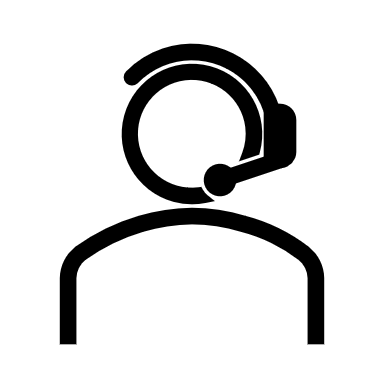 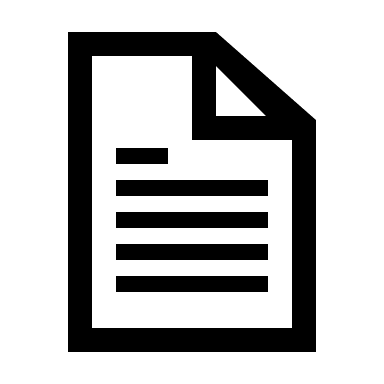 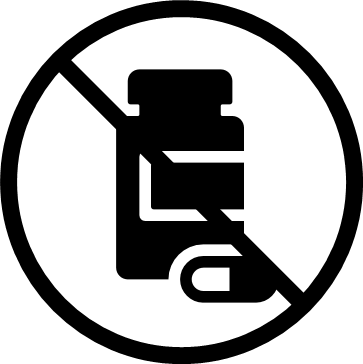 Abril de 2023
Cobertura de medicamentos de Medicare
37
[Speaker Notes: Esta diapositiva tiene animación.
Notas del presentador/a​
Los planes de Medicare pueden cambiar su formulario de un año a otro, por eso es importante revisar su cobertura cada año.
Por lo general, los planes no pueden introducir cambios innecesarios en sus formularios durante el año del plan. Sin embargo, los CMS permiten algunos tipos de cambios.
Los planes de Medicare sólo pueden cambiar sus categorías y clases terapéuticas en un formulario al principio de cada año del plan, o para tener en cuenta los nuevos usos terapéuticos y los nuevos medicamentos cubiertos por la Parte D aprobados por la FDA. Un año del plan es un año natural, de enero a diciembre.
Los planes de Medicare pueden hacer cambios de mantenimiento en sus formularios, como sustituir los medicamentos de marca por nuevos genéricos, o cambiar sus formularios a raíz de nueva información sobre la seguridad o eficacia de los medicamentos. Un plan de Medicare que cumpla con ciertos requisitos puede eliminar inmediatamente un medicamento de marca de su formulario de la Parte D o cambiar al costo compartido preferido o escalonado del medicamento de marca al agregar un nuevo medicamento genérico equivalente (consulte la siguiente diapositiva). Los demás cambios deben realizarse de acuerdo con los procedimientos de aprobación prescritos, y los planes deben notificarlo con 30 días de antelación a los CMS, a los Programa Estatal de Ayuda para Farmacias (SPAPs), a los prescriptores, a las farmacias de la red, a los farmacéuticos y a los miembros del plan afectados. Como alternativa a la notificación de un cambio con 30 días de antelación, los planes de la Parte D pueden notificárselo a los afiliados en el momento en que soliciten una reposición y proporcionarles la reposición de un mes del medicamento afectado. Los planes que realicen cambios a mediados del año también deben actualizar los materiales de comunicación aplicables de los miembros, como revisar sus formularios en línea para que estén al día mensualmente. Usted puede continuar utilizando su medicamento cubierto hasta la finalización del año calendario. Puede solicitar una excepción si otros medicamentos no funcionan. 
Bajo la Parte D, ningún miembro del plan debe ver interrumpida o reducida su cobertura de medicamentos durante el resto del año del plan. Sin embargo, este no es el caso cuando un medicamento es considerado inseguro por la FDA o cuando el fabricante lo saca del mercado. En esos casos, los planes de Medicare no están obligados a obtener la aprobación de CMS ni a dar aviso con 30 días de anticipación.]
Cambios en el Formulario (continuación)
Los planes pueden eliminar o cambiar el precio de un medicamento de marca si:
El medicamento genérico estuvo disponible en el mercado después de que el plan presentara su formulario inicial
Este añade un medicamento genérico terapéuticamente equivalente al formulario
Los planes deberán reportar cambios a:

Todos los afiliados y posibles afiliados
Los Centros de Servicios de Medicare y Medicaid (CMS) y otras entidades por adelantado 
Afiliados afectados
Abril de 2023
Cobertura de medicamentos de Medicare
38
[Speaker Notes: Esta diapositiva tiene animación.
Notas del presentador/a​
Un plan de Medicare puede retirar inmediatamente un medicamento de marca de su formulario de la Parte D o cambiar el costo compartido preferente o escalonado del medicamento de marca sin cumplir los plazos y los requisitos de reposición cuando el plan haga todo lo siguiente:
Al mismo tiempo que elimina dicho medicamento de marca o cambia su costo compartido preferido o escalonado, agrega un medicamento genérico terapéuticamente equivalente a su formulario en el mismo nivel de costo compartido o uno más bajo y con la misma o menos administración de utilización restrictiva criterios
Anteriormente, el plan no podía haber incluido un medicamento genérico terapéuticamente equivalente en su formulario cuando presentó su formulario inicial para la aprobación de CMS porque dicho medicamento genérico aún no estaba disponible en el mercado.
Antes de realizar cualquier sustitución de genéricos permitida, el plan de medicamentos proporciona un aviso general a todos los afiliados actuales y potenciales en su formulario y otros materiales de comunicación aplicables a los afiliados informándoles de que:
Dichos cambios se pueden hacer en cualquier momento cuando se agregue un nuevo genérico en lugar de un medicamento de marca, y es posible que no haya un aviso directo por adelantado a los afiliados afectados;
Si se produce tal sustitución, los afiliados afectados recibirán una notificación directa que incluirá información sobre los medicamentos concretos implicados y los pasos que pueden dar para solicitar determinaciones de cobertura y excepciones.
Antes de realizar cualquier sustitución genérica permitida, el plan de medicamentos avisa con antelación a los CMS y a otras entidades especificadas.
El plan notifica cualquier cambio en el formulario a los afiliados afectados, a los CMS y a otras entidades especificadas de acuerdo con los requisitos existentes. Esto incluiría un aviso directo a los afiliados afectados.
Consulte ecfr.gov/cgi-bin/text-idx?SID=2d3b7366dd3d10f6be658cc29e27eff9&mc=true&node=pt42.3.423&rgn=div5#se42.3.423_1120 (42 CFR § 423,120) para revisar los cambios en el formulario.]
Programa de Negociación de Precios de Medicamentos
Medicare negociará directamente con los fabricantes el precio de determinados medicamentos de marca de la Parte B y la Parte D de Medicare que suponen un elevado gasto y que no tienen competencia. 
Medicare seleccionará y negociará costos para:
10 medicamentos de la Parte D en 2023 (efectivos en 2026)
15 medicamentos de la Parte D en 2025 (efectivos en 2027)
15 medicamentos de la Parte D en 2026 (efectivos en 2028)
20 medicamentos de la Parte D en 2027 (efectivos en 2029)
20 Parte B y Parte medicamentos en 2028 y todos los años siguientes
Los fabricantes que no cumplan los requisitos de negociación tendrán que pagar un impuesto, y tendrán que pagar sanciones si no cumplen otros requisitos del fabricante
Abril de 2023
Cobertura de medicamentos de Medicare
39
[Speaker Notes: Notas del presentador/a
La IRA introduce mejoras en Medicare que ampliarán las prestaciones, reducirán los costos de los medicamentos, mantendrán estables las primas de los medicamentos recetados y mejorarán la solidez del programa Medicare. Gracias a esta ley, Medicare podrá negociar directamente con los fabricantes de medicamentos para reducir el precio de algunos de los medicamentos de marca más caros de la Parte B y la Parte D de Medicare. Esto significa que los beneficiarios de Medicare pagarán menos por estos medicamentos porque su participación en los gastos se basará en el precio negociado por Medicare. Además, si las compañías farmacéuticas aumentan los precios de sus medicamentos a un ritmo superior al de la inflación, deben pagar a Medicare un descuento por inflación.
Medicare podrá negociar directamente con los fabricantes de medicamentos el precio de algunos medicamentos de marca de Medicare Parte B y Parte D de elevado gasto que no tienen competencia. Esto significa que los beneficiarios de Medicare pagarán menos por estos medicamentos, ya que su participación en los gastos se basará en el precio negociado por Medicare. En 2023, Medicare publicará los 10 primeros medicamentos seleccionados para la negociación de precios a partir de una lista de los medicamentos con mayor gasto de la Parte D que no tienen competencia genérica o biosimilar. Algunos medicamentos, como los medicamentos huérfanos, están excluidos de la negociación. Los precios negociados de este primer grupo de 10 medicamentos entrarán en vigor en 2026. Los fabricantes que no cumplan los requisitos de negociación tendrán que pagar un impuesto, y tendrán que pagar sanciones si no cumplen otros requisitos de fabricante.
Para más información sobre el Programa de Negociación de Precios de Medicamentos, visite CMS.gov/inflation-reduction-act-and-medicare/medicare-drug-price-negotiation y consulte el comunicado de prensa sobre las directrices iniciales en CMS.gov/newsroom/press-releases/hhs-releases-initial-guidance-historic-medicare-drug-price-negotiation-program-price-applicability.]
Programa de Negociación de Precios de Medicamentos (CY 2023)
Los precios justos negociados para estos medicamentos de la Parte D se aplicarán a partir de 2026
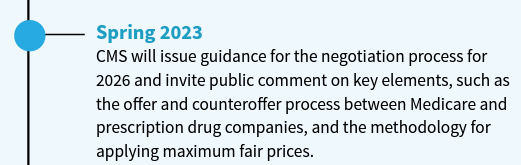 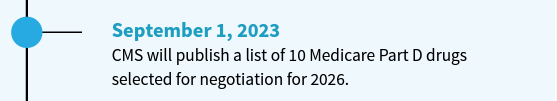 Primavera de 2023
Los CMS publicarán directrices para el proceso de negociación de 2026 e invitarán al público a hacer comentarios sobre elementos clave, como el proceso de oferta y contraoferta entre Medicare y las compañías de medicamentos recetados, y la metodología para aplicar precios máximos justos.
1º de Septiembre de 2023
Los CMS publicarán una lista de 10 medicamentos de la Parte D de Medicare seleccionados para su negociación para 2026.
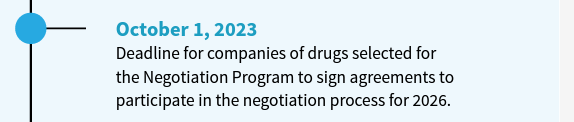 1º de Octubre de 2023
Fecha límite para que las empresas de medicamentos seleccionadas para el Programa de Negociación firmen acuerdos para participar en el proceso de negociación del 2026.
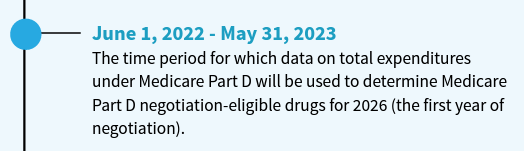 1º de Junio de 2022 – 31 de Mayo de 2023
Periodo de tiempo para el que se utilizarán los datos sobre los gastos totales de la Parte D de Medicare para determinar los medicamentos elegibles para la negociación de la Parte D de Medicare para 2026 (el primer año de negociación).
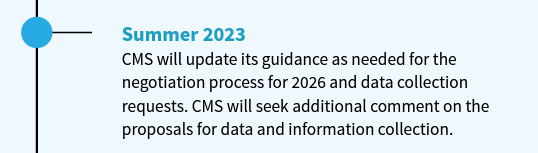 Verano de 2023
Los CMS actualizarán sus directrices según sea necesario para el proceso de negociación de 2026 y las solicitudes de recopilación de datos. Los CMS solicitarán comentarios adicionales sobre las propuestas de recopilación de datos e información.
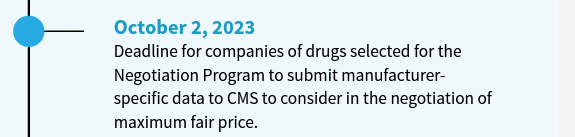 2 de Octubre de 2023
Fecha límite para que las empresas de medicamentos seleccionadas para el Programa de Negociación presenten datos específicos del fabricante a CMS para tenerlos en cuenta en la negociación del precio máximo justo.
Abril de 2023
Cobertura de medicamentos de Medicare
40
[Speaker Notes: El Programa de Negociación de Precios de Medicamentos de Medicare consta de varias fases. Los CMS seguirán publicando orientaciones a medida que avancen las fases. La primera ronda de negociaciones tendrá lugar en 2023 y 2024 y dará lugar a precios efectivos en 2026. 
Entre los hitos de la 2023 se incluyen:
Primavera del 2023 Los CMS publicarán directrices para el proceso de negociación de 2026 e invitarán al público a hacer comentarios sobre elementos clave, como el proceso de oferta y contraoferta entre Medicare y las compañías de medicamentos recetados, y la metodología para aplicar precios máximos justos. Además, los CMS propondrán sus procesos de recopilación de datos e invitarán al público a hacer comentarios sobre las propuestas que solicitarán aportaciones sobre los datos y la información que el gobierno federal debe recopilar para su consideración a la hora de negociar los precios máximos justos, así como la información que debe incluirse en el proceso de oferta y contraoferta. 
1 de junio de 2022 al 31 de mayo de 2023 Periodo de tiempo para el que se utilizarán los datos sobre los gastos totales de la Parte D de Medicare para determinar los medicamentos elegibles para la negociación de la Parte D de Medicare para 2.026 (el primer año de negociación).
Verano 2023 Durante décadas, los líderes han intentado y fracasado en su intento de aprobar una legislación que permita a Medicare negociar los precios de los medicamentos recetados. La Administración Biden-Harris finalmente lo consiguió al promulgar la Ley de Reducción de Inflación. A partir de este año, el Secretario del Departamento de Salud y Servicios Humanos iniciará el proceso de negociación de los precios de los medicamentos con receta de Medicare. La ley esboza múltiples pasos en el proceso de negociación, entre ellos: Identificación de los medicamentos de Medicare aptos para la negociación. Selección de los medicamentos de Medicare cuyos precios se negociarán. Recopilación de información para la negociación. Proceso de oferta y contraoferta entre Medicare y las compañías farmacéuticas. Tal y como exige la Ley de Reducción de Inflación, los 10 primeros medicamentos seleccionados serán medicamentos de la Parte D de Medicare y se anunciarán en 2023, lo que permitirá continuar con el proceso de negociación. Los precios justos negociados para estos medicamentos de la Parte D se aplicarán a partir de 2026. Encontrará más detalles en la nota adjunta. Los CMS actualizarán sus directrices según sea necesario para el proceso de negociación de 2026 y las solicitudes de recopilación de datos. Los CMS solicitarán comentarios adicionales sobre las propuestas de recopilación de datos e información. 
1 de septiembre del 2023 Los CMS publicarán una lista de 10 medicamentos de la Parte D de Medicare seleccionados para su negociación para 2026 
1 de octubre del 2023 Fecha límite para que las empresas de medicamentos seleccionadas para el Programa de Negociación firmen acuerdos para participar en el proceso de negociación del 2026. 
2 de octubre de 2023 Fecha límite para que las empresas de medicamentos seleccionadas para el Programa de Negociación presenten datos específicos del fabricante a CMS para tenerlos en cuenta en la negociación del precio máximo justo. 
Entre los hitos de la 2024 se incluyen:
1 de febrero del 2024 Los CMS envían ofertas iniciales de un precio máximo justo con una justificación para un medicamento seleccionado a cada empresa que participa en el Programa de Negociación. Inicia el periodo de negociación. 
2 de marzo de 2024 Las empresas disponen de 30 días a partir de la recepción de ofertas de un precio máximo justo por un medicamento para aceptar la oferta o proponer una contraoferta, si lo desean. 
1 de agosto de 2024 Termina el periodo de negociación. 
1 de septiembre de 2024 Los CMS publicarán los precios máximos justos de los medicamentos seleccionados para la negociación de 2.026
Para consultar el Calendario de Negociación de Precios de Medicamentos para 2026 y una Hoja Informativa sobre la Orientación Inicial, visite CMS.gov/files/document/drug-price-negotiation-timeline-2026.pdf y CMS.gov/files/document/fact-sheet-medicare-drug-price-negotiation-program-initial-guidance.pdf.
En fechas posteriores, se publicarán más directrices.]
Cómo los planes manejan el uso inseguro de opioides
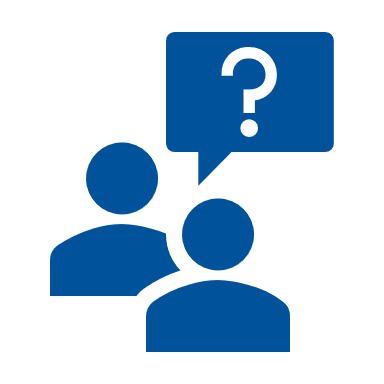 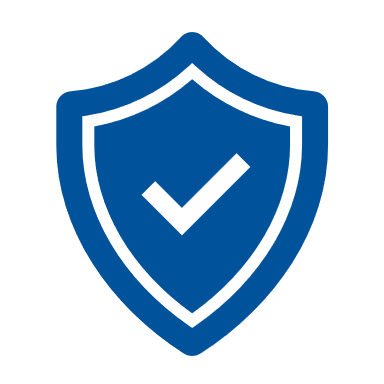 Abril de 2023
Cobertura de medicamentos de Medicare
41
[Speaker Notes: Notas del presentador/a​
Los planes de medicamentos de Medicare verifican el uso seguro y eficaz de los medicamentos recetados, incluso de los opioides y benzodiacepinas. Los analgésicos opioides, como la oxicodona y la hidrocodona, pueden ayudar a tratar el dolor después de una cirugía o después de una lesión, pero conllevan riesgos graves, como adicción, sobredosis y muerte. Estos riesgos aumentan cuanto mayor es la dosis que toma o cuanto más tiempo usa estos medicamentos, incluso si los toma según lo prescrito. Sus riesgos también aumentan si toma ciertos otros medicamentos, como las benzodiazepinas, que se usan comúnmente para la ansiedad y el sueño.
Todos los planes de Medicare disponen de un programa de gestión de medicamentos (DMP) para ayudar a los pacientes a utilizar los opiáceos de forma segura. Si recibe opiáceos de varios médicos o farmacias, o si ha sufrido una sobredosis de opiáceos recientemente, su plan puede hablar con sus médicos para asegurarse de que necesita estos medicamentos y de que los está utilizando de forma segura. Si su plan decide que su uso de opioides y benzodiacepinas recetados no es seguro, el plan puede limitar su cobertura de estos medicamentos. Por ejemplo, en virtud de su DMP, su plan puede exigirle que obtenga estos medicamentos solo de ciertos médicos o farmacias para coordinar mejor su atención médica. 
Antes de que su plan de medicamentos de Medicare le incluya en su DMP, le enviará una carta. Podrá indicar al plan qué médicos o farmacias prefiere utilizar para obtener sus opiáceos y/o benzodiacepinas con receta. Si su plan decide limitar la cobertura de estos medicamentos, le enviará otra carta confirmando su decisión e incluirá información sobre cómo apelar. Usted o su médico pueden apelar si no están de acuerdo con la decisión del plan o creen que éste ha cometido un error. 
Su plan de medicamentos de Medicare y su farmacéutico harán revisiones de seguridad de sus medicamentos opioides para el dolor cuando surta una receta. Revisarán las cantidades potencialmente peligrosas, el consumo de opiáceos con benzodiacepinas como alprazolam (Xanax®), diazepam (Valium®) y clonazepam (Klonopin®), y el nuevo consumo de opiáceos (puede que se limite a un suministro inicial de 7 días o menos). Estas revisiones son especialmente importantes si tiene más de un médico que prescribe estos medicamentos. En algunos casos, es posible que el plan o el farmacéutico deba hablar con su médico antes de surtir la receta. 
Si su farmacia no puede surtir su receta tal como está escrita, incluido el importe total de la receta, el farmacéutico le entregará un aviso en el que se explica cómo usted o su médico pueden ponerse en contacto con el plan para solicitar una decisión de cobertura. Si su salud lo requiere, puede solicitarle al plan una decisión de cobertura rápida. También puede solicitar a su plan una excepción a sus reglas antes de ir a la farmacia, para que sepa si su plan cubrirá el medicamento.
NOTA: Por lo general, los DMP y las revisiones de seguridad de los opiáceos no se aplican en su caso si padece cáncer o anemia falciforme, recibe cuidados paliativos o al final de la vida, o si vive en un centro de cuidados a largo plazo. Consulte la normativa final 4190-F2 de los CMS, sección § 423.100 federalregister.gov/documents/2021/01/19/2021-00538/medicare-and-medicaid-programs-contract-year-2022-policy-and-technical-changes-to-the-medicare.]
Requisitos para planes de Medicare
Lista de exclusión: 
es una lista de proveedores y prescriptores que no están autorizados a recibir pagos por artículos y servicios del Plan Medicare Advantage y tienen prohibido recetar medicamentos de la Parte D a los beneficiarios de Medicare
garantiza la seguridad de los pacientes y protege los fondos fiduciarios de prescriptores y proveedores fraudulentos
Los planes de Medicare deben rechazar o exigir a un gestor de prestaciones farmacéuticas que rechace una reclamación farmacéutica por un medicamento de la Parte D que haya sido recetado por una persona incluida en la Lista de exclusión.
Los planes Medicare Advantage con cobertura de medicamentos están obligados a denegar el pago de un artículo o servicio médico prestado por una persona o entidad incluida en la Lista de Exclusión
Abril de 2023
Cobertura de medicamentos de Medicare
42
[Speaker Notes: Esta diapositiva tiene animación.
Notas del presentador/a​
La lista de exclusión es una lista de proveedores y prescriptores que no están autorizados a recibir pagos por artículos y servicios del Plan Medicare Advantage y que tienen prohibido recetar medicamentos de la Parte D a los beneficiarios de Medicare.
Garantiza la seguridad de los pacientes y protege los fondos fiduciarios de prescriptores y proveedores fraudulentos.
Los planes de Medicare deben rechazar un reclamo de farmacia (o denegar una solicitud de reembolso de un afiliado) por un medicamento de la Parte D recetado por una persona en la lista de exclusión, y los planes de Medicare Advantage con cobertura de medicamentos deben denegar el pago de una atención médica o artículo o servicio proporcionado por una persona o entidad en la lista de exclusión. 
La Lista de Exclusión es una lista de personas y entidades que entran dentro de estas categorías: (1) Están actualmente revocados de Medicare, están bajo una prohibición activa de reinscripción, y los CMS determinan que la conducta subyacente que llevó a la revocación es perjudicial para los mejores intereses del Programa de Medicare; o (2) Han participado en una conducta por la cual los CMS podrían haber revocado al individuo o entidad en la medida aplicable si hubieran estado inscritos en Medicare, y los CMS determinan que la conducta subyacente que habría llevado a la revocación es perjudicial para los mejores intereses del Programa de Medicare; o (3) Haber sido condenado por un delito grave en virtud de la ley federal o estatal en los 10 años anteriores que los CMS consideren perjudicial para los intereses del Programa Medicare..
Para obtener más información, visite cms.gov/Medicare/Provider-Enrollment-and-Certification/MedicareProviderSupEnroll/Prescriber-Enrollment-Information.html.]
La Lista de Exclusión
Los CMS actualizan la lista de exclusión cada 30 días:
Los proveedores obtienen una carta de los Contratistas Administrativos de Medicare (MAC) de los CMS antes de ser añadidos a la Lista de exclusión

Los planes de salud de Medicare y los planes de la Parte D deben:
Retirar de sus redes a los proveedores y entidades contratados que figuren en la lista 
Notificar a los afiliados que recibieron atención o una receta en los últimos 12 meses de un proveedor que está en la lista.
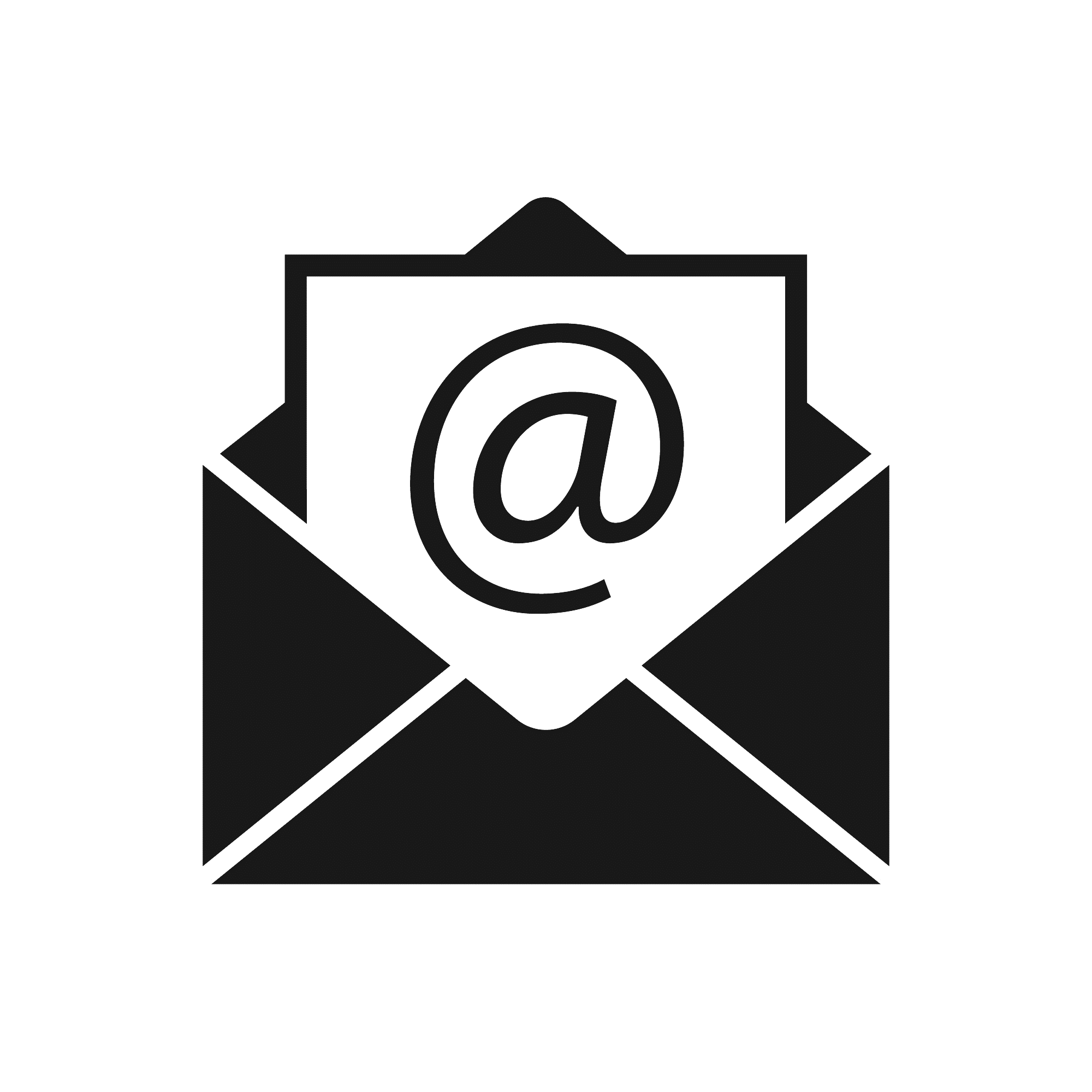 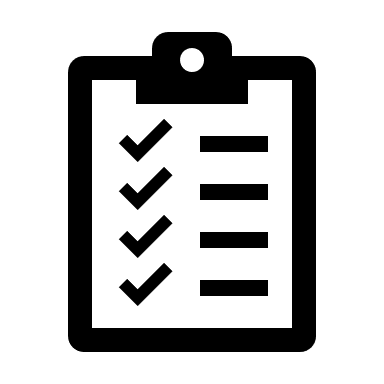 Abril de 2023
Cobertura de medicamentos de Medicare
43
[Speaker Notes: Esta diapositiva tiene animación.
Notas del presentador/a​
Antes de que los CMS añadan un proveedor a la lista de exclusión, notificarán al proveedor su posible inclusión en la lista de exclusión y sus derechos de apelación aplicables. Los CMS agregarán un proveedor a la lista de exclusión solamente si se rechaza la apelación del proveedor a nivel de CMS o si se ha agotado el plazo para que el proveedor solicite una apelación de nivel de los CMS. Los proveedores obtienen una carta de los Contratistas Administrativos de Medicare (MAC) de los CMS antes de ser añadidos a la lista de exclusión. La carta contendrá el motivo de la exclusión, la fecha de entrada en vigor y los derechos de recurso aplicables.
Una lista de exclusión con actualizaciones posteriores. Las actualizaciones de la lista de exclusión se realizan cada 30 días, aproximadamente el primer día hábil de cada mes. Visite CMS.gov/Medicare/Provider-Enrollment-and-Certification/MedicareProviderSupEnroll/PreclusionList.html para revisar la “Guía de referencia del usuario para la lista de exclusión de CMS” para obtener instrucciones sobre cómo acceder a la lista. Los recursos adicionales que se encuentran en este sitio incluyen, preguntas frecuentes sobre listas de exclusión, un diseño de archivo de lista de exclusión de CMS y un archivo de muestra de lista de CMS.
Los planes de salud y medicamentos de Medicare deben eliminar de su red a cualquier proveedor contratado que esté incluido en la Lista de exclusión lo antes posible. Los planes de salud y medicamentos de Medicare deben revisar la lista de exclusión para este propósito de manera regular. 
Los planes de salud y de medicamentos de Medicare deben notificar a los afiliados que en los últimos 12 meses hayan recibido atención de un proveedor contratado o una receta de un proveedor incluido en la lista de exclusión. El beneficiario debe ser notificado lo antes posible y, a más tardar, 30 días después de la publicación de la lista.]
Lista de exclusión: Aviso al beneficiario
Los planes de Medicare deben: 
Avisar a los afiliados con al menos 60 días de antelación para que encuentren un nuevo proveedor u obtengan una nueva receta antes de denegar el pago o rechazar las reclamaciones de un proveedor excluido.
No reembolsar ni efectuar pagos por reclamaciones o recetas relacionadas con proveedores incluidos en la lista de exclusión para fechas de servicio a partir de la fecha de entrada en vigor de la exclusión.
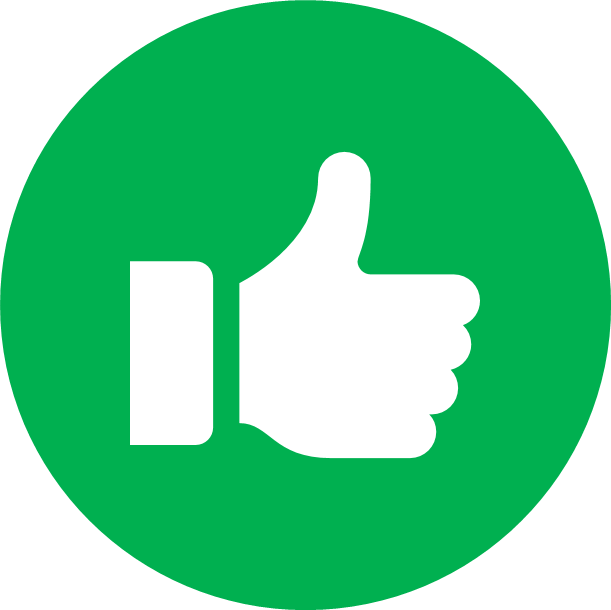 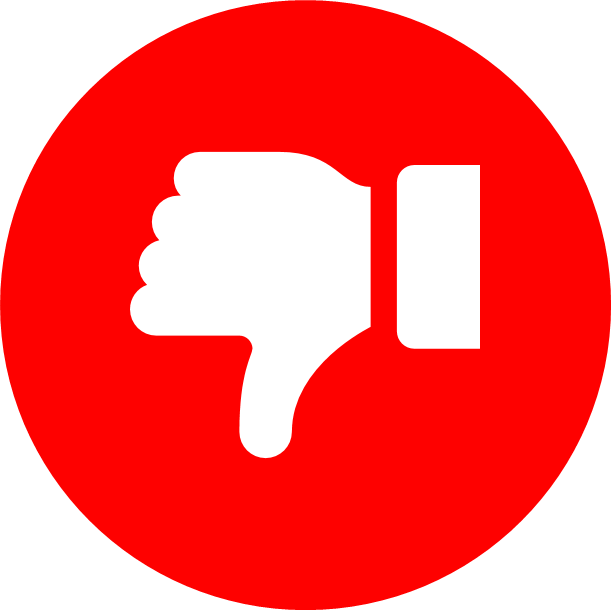 Abril de 2023
Cobertura de medicamentos de Medicare
44
[Speaker Notes: Esta diapositiva tiene animación.
Notas del presentador/a​
Los planes disponen de 30 días para revisar la actualización mensual de la lista de exclusión y notificarlo a sus afiliados a Medicare lo antes posible, pero a más tardar 30 días después de la publicación de la misma. Los beneficiarios de Medicare disponen de al menos 60 días para encontrar un nuevo proveedor u obtener una nueva receta. Los planes rechazarán las reclamaciones y denegarán el pago de cualquier servicio o medicamento del proveedor excluido en el 91vo día siguiente a la fecha de exclusión del proveedor.  
Los planes de salud y los planes de medicamentos de Medicare pueden notificar a los proveedores incluidos en la lista de exclusión mediante copia al proveedor en la notificación enviada al afiliado o por otros medios. Esto notificará a los proveedores sobre sus pacientes que se ven afectados por su exclusión del programa Medicare. 
Para mayor información de la lista de exclusión, visite CMS.gov/Medicare/Provider-Enrollment-and-Certification/MedicareProviderSupEnroll/PreclusionList.]
Eliminación de las cláusulas de restricción
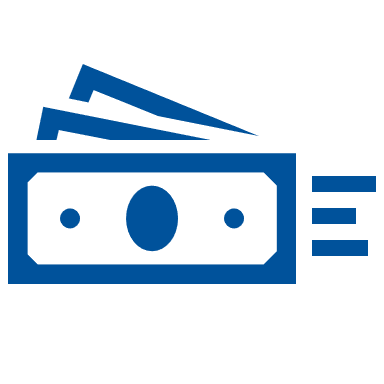 Pregunte a su farmacéutico si existe alguna opción menos costosa.
La Ley “Conozca el Precio más Bajo”:
Prohíbe A los planes de medicamentos de Medicare restringir o penalizar a una farmacia por revelar información sobre precios a un afiliado.
Permite a las farmacias revelar la diferencia entre el precio negociado y un precio inferior disponible sin utilizar ninguna cobertura de seguro médico
Da a los afiliados la opción de pagar en efectivo en la farmacia y presentar la reclamación al plan para el reembolso y el recuento de los gastos de bolsillo reales (TrOOP).
Abril de 2023
Cobertura de medicamentos de Medicare
45
[Speaker Notes: Esta diapositiva tiene animación.
Notas del presentador/a​
Cláusulas de restricción son disposiciones de los contratos que las farmacias suscriben con los planes de seguros y sus gestores de prestaciones farmacéuticas. Estas cláusulas evitan que los farmacéuticos informen a los clientes cuándo podrían pagar menos por un medicamento al pagar en efectivo, en lugar de facturar a su seguro y pagar el copago o deducible requerido. 
La Ley “Conozca el Precio Más Bajo” de 2018 prohíbe limitar determinada información sobre los precios de los medicamentos. Los planes de medicamentos de Medicare y los planes de salud de Medicare con cobertura de medicamentos no pueden impedir que una farmacia comunique a un afiliado información sobre precios, como por ejemplo si pagaría de su bolsillo un precio inferior por un medicamento, ni penalizar a una farmacia por ello.
Una ventaja de utilizar su plan para cada receta es que el plan pueda llevar a cabo las comprobaciones de seguridad adecuadas y las revisiones del consumo simultáneo de medicamentos. Puede preguntarle a su farmacéutico si hay una opción menos costosa disponible. Gracias a la Ley “Conozca el Precio más Bajo”, su farmacéutico puede decirle si le sale más barato pagar el medicamento de su bolsillo. También puede presentar los recibos a su plan para que estos gastos se tengan en cuenta en su saldo anual de gastos de bolsillo reales (TrOOP). Consulte con su plan para averiguar cómo. Para obtener información adicional sobre qué reclamos pueden ser reembolsables, visite CMS.gov/Medicare/Prescription-Drug-Coverage/PrescriptionDrugCovContra/Downloads/Chapter-14-Coordination-of-Benefits-v09-17-2018.pdf.
Fuentes: 
Congress.gov/115/bills/s2553/BILLS-115s2553enr.pdf 
Manual de Beneficios de Medicamentos Recetados de Medicare Capítulo 14 - Coordinación de Beneficios - Sección 50.4 - Procesamiento de Reclamaciones y Seguimiento de TrOOP (CMS.gov/Medicare/Prescription-Drug-Coverage/PrescriptionDrugCovContra/Downloads/Chapter-14-Coordination-of-Benefits-v09-17-2018.pdf)]
Productos de insulina y planes de medicamentos de Medicare
El costo de un mes de suministro de cada insulina cubierta por la Parte D tiene un límite de $35 dólares, y no tiene que pagar una franquicia por la insulina
Si recibe un suministro de insulina para 60 ó 90 días, los gastos no pueden superar los $35 dólares por cada mes de suministro de cada insulina cubierta.
Es posible que este nuevo límite no se refleje al comparar planes 2023 en el Buscador de planes.
Si utiliza un producto de insulina cubierto, puede añadir, cancelar o cambiar su cobertura de la Parte D una vez desde ahora hasta el 31 de diciembre de 2023 
Si cambia de plan a mitad de año, sus gastos TrOOP se trasladarán de un plan al siguiente 
Llame al 1-800-MEDICARE si toma insulina y desea cambiar de plan
Abril de 2023
Cobertura de medicamentos de Medicare
46
[Speaker Notes: Esta diapositiva tiene animación.
Notas del presentador/a​
La IRA de 2022 (Congress.gov/bill/117th-congress/house-bill/5376/text) introdujo cambios en la cobertura de medicamentos de Medicare, incluidos los gastos de bolsillo de los productos de insulina.
Los planes no pueden cobrarle más de $35 por un suministro para un mes de cada insulina cubierta por la Parte D de Medicare que tome, y no pueden cobrarle un deducible por insulina. Si adquiere un suministro de insulina para 60 ó 90 días, sus costos serán los siguientes no puede ser mayores a $35 dólares por cada mes de suministro de cada insulina cubierta. Por ejemplo, si adquiere un suministro para 60 días de una insulina cubierta por la Parte D, por lo general no pagará más de 70 dólares.
Dado que se trata de una prestación totalmente nueva, es posible que el nuevo tope de $35 no se refleje en sus costos totales estimados cuando revise y compare planes a través de la herramienta Buscador de Planes Medicare para planes con cobertura en 2023. 
Si utiliza un producto de insulina cubierto, puede añadir, cancelar o cambiar su cobertura de la Parte D una vez desde ahora hasta el 31 de diciembre de 2023. Si cambia de plan a mitad de año, sus gastos TrOOP se trasladarán de un plan al siguiente. Llame al 1-800-MEDICARE si toma insulina y desea cambiar de plan. Para más información, visite CMS.gov/files/document/irainsulinvaccinesmemo09262022.pdf.
Para más información sobre la Ley de Reducción de Inflación (IRA), visite, CMS.gov/newsroom/fact-sheets/inflation-reduction-act-lowers-health-care-costs-millions-americans.
Si toma insulina, debería obtener ayuda para comparar planes y costos para 2023:
Llame al 1-800-MEDICARE (1-800-633-4227). Los usuarios de TTY pueden llamar al 1-877-486-2048.
Póngase en contacto con el Programa Estatal de Asistencia sobre Seguros de Salud (SHIP) de su localidad para obtener asesoramiento gratuito y personalizado sobre seguros de salud. Encuentre su SHIP local en shiphelp.org. 
NOTA: A partir del 1 de julio de 2023, se aplicarán límites similares a los costos de la insulina utilizada en las bombas de insulina tradicionales (cubiertas como EMD en la Parte B).]
Planes modelo PDSS (Ahorro para Mayores de la Parte D)
El Modelo de Ahorro para Mayores de la Parte D (PDSS) comenzó en 2021 (antes de la aprobación de la IRA) y ofrecía planes con un tope mensual de $35 dólares en gastos de bolsillo para determinadas insulinas. 
TODOS los planes de medicamentos de Medicare se limitan ahora al límite de $35 dólares para el suministro de un mes de cada insulina cubierta.
El PDSS termina el 31 de diciembre de 2023
Abril de 2023
Cobertura de medicamentos de Medicare
47
[Speaker Notes: Esta diapositiva tiene animación.
Notas del presentador/a​
El modelo voluntario de Ahorro para Mayores de la Parte D comenzó el 1 de enero de 2021 (antes de la aprobación de la IRA). Prueba el impacto de ofrecer a las personas con Medicare una mayor variedad de  opciones de planes de medicamentos alternativos mejorados que ofrecen menores costos de desembolso para la insulina. Ahora, todos los planes de la Parte D de Medicare están limitados al copago máximo de $35 por el suministro de un mes de cada insulina. 
El modelo PDSS, que probó por primera vez una prestación similar en los planes participantes en el Modelo, finalizará el 31 de diciembre de 2023
Para más información, visite Innovation.cms.gov/innovation-models/part-d-savings-model.]
Administración de Terapia de Medicamentos (MTM)
Un farmacéutico u otro proveedor de la salud realiza una revisión completa de todos sus medicamentos y comenta con usted lo siguiente:
Cómo están funcionando sus medicamentos y cualquier problema de medicación que tenga
Posibles efectos laterales
Posibles interacciones de medicamentos
Si puede disminuir sus costos
Cómo deshacerse de forma segura de los medicamentos no utilizados
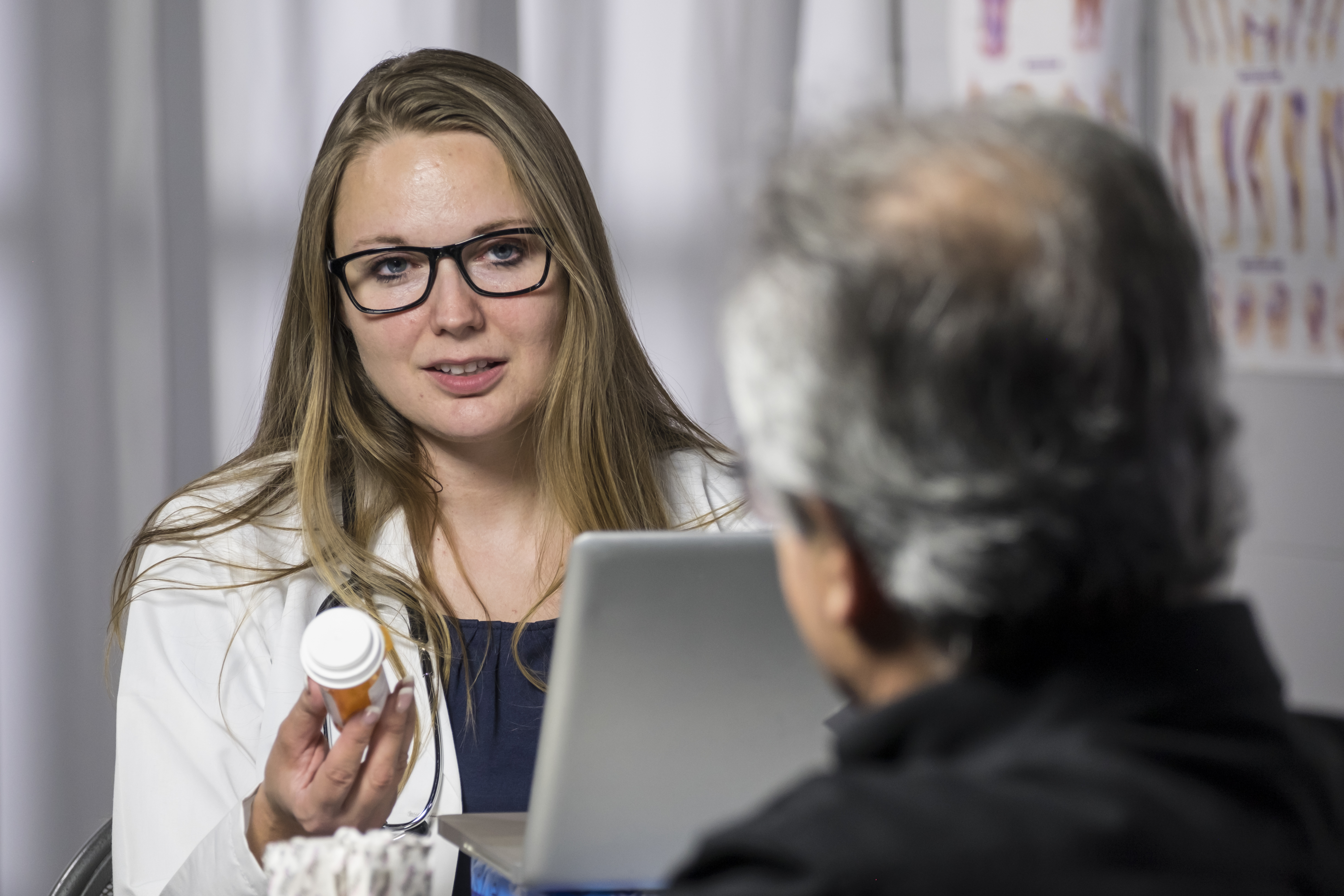 Abril de 2023
Cobertura de medicamentos de Medicare
48
[Speaker Notes: Esta diapositiva tiene animación.
Notas del presentador/a​
Los planes con cobertura de medicamentos de Medicare deben ofrecer servicios gratuitos de Administración de Terapia de Medicamentos (MTM) si usted cumple ciertos requisitos (que se comentan en la siguiente diapositiva) o está en un DMP. Los miembros que califican pueden obtener servicios de MTM para ayudarlos a entender de qué manera administrar sus medicamentos y utilizarlos en forma segura. 
Los servicios de MTM pueden variar según el plan. Los servicios de MTM suelen incluir una conversación con un farmacéutico u otro profesional de la salud para revisar sus medicamentos. 
El farmacéutico u otro proveedor de atención médica puede comentar con usted lo siguiente:
Cómo funcionan sus medicamentos
Si sus medicamentos tienen efectos secundarios
Si podría haber interacciones entre los distintos medicamentos que toma
Si puede disminuir sus costos
Cómo deshacerse de forma segura de los medicamentos no utilizados]
Requisitos para la Administración de Terapias con Medicamentos (MTM)
Para tener derecho a servicios de MTM, debe estar en un DMP o:
Tener más de una condición crónica de salud
Por tomar distintos medicamentos
Tiene un gasto combinado de más de $4,935 dólares al año en medicamentos.
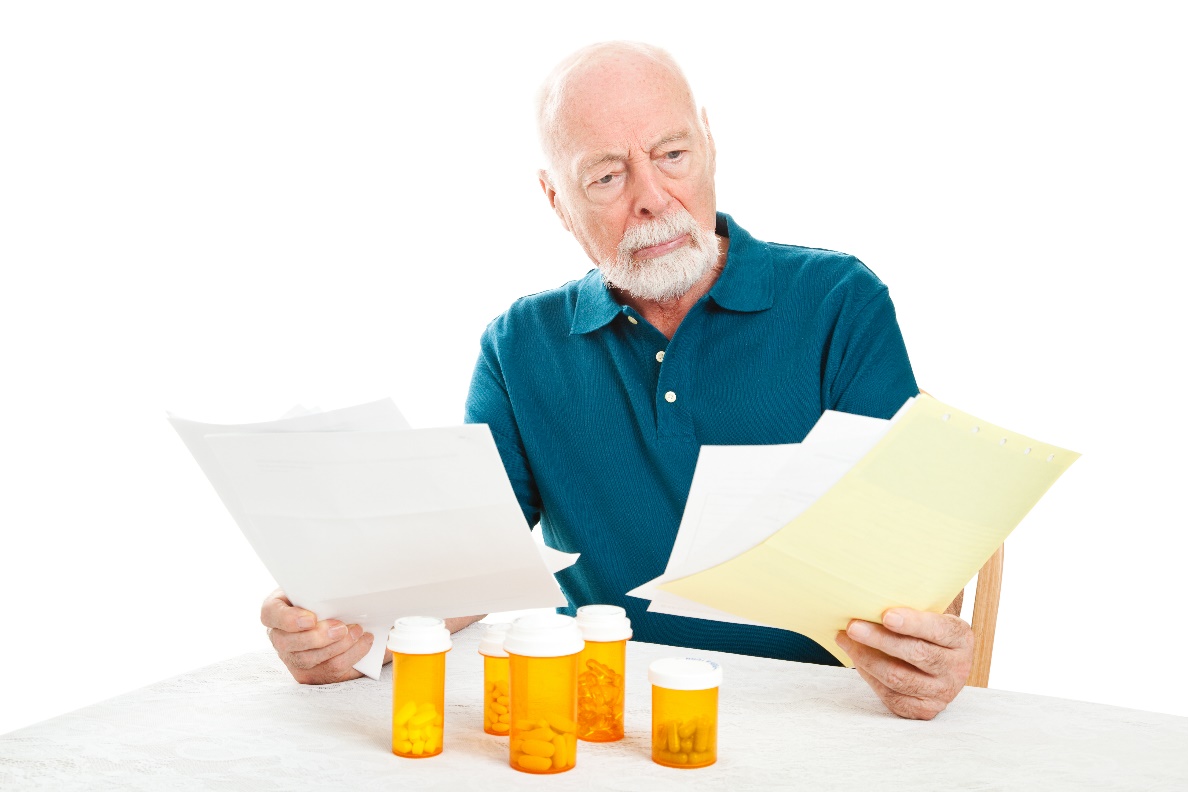 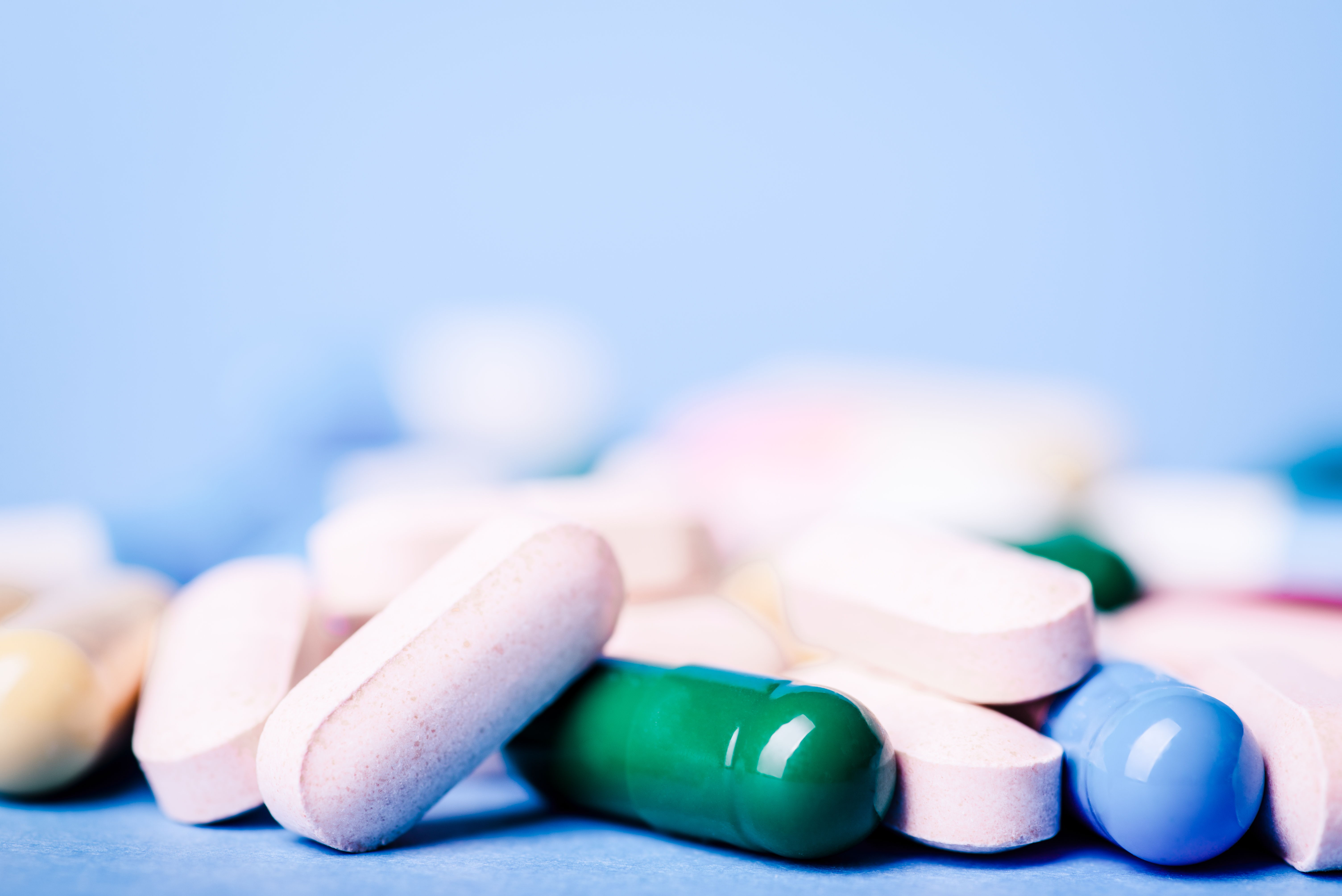 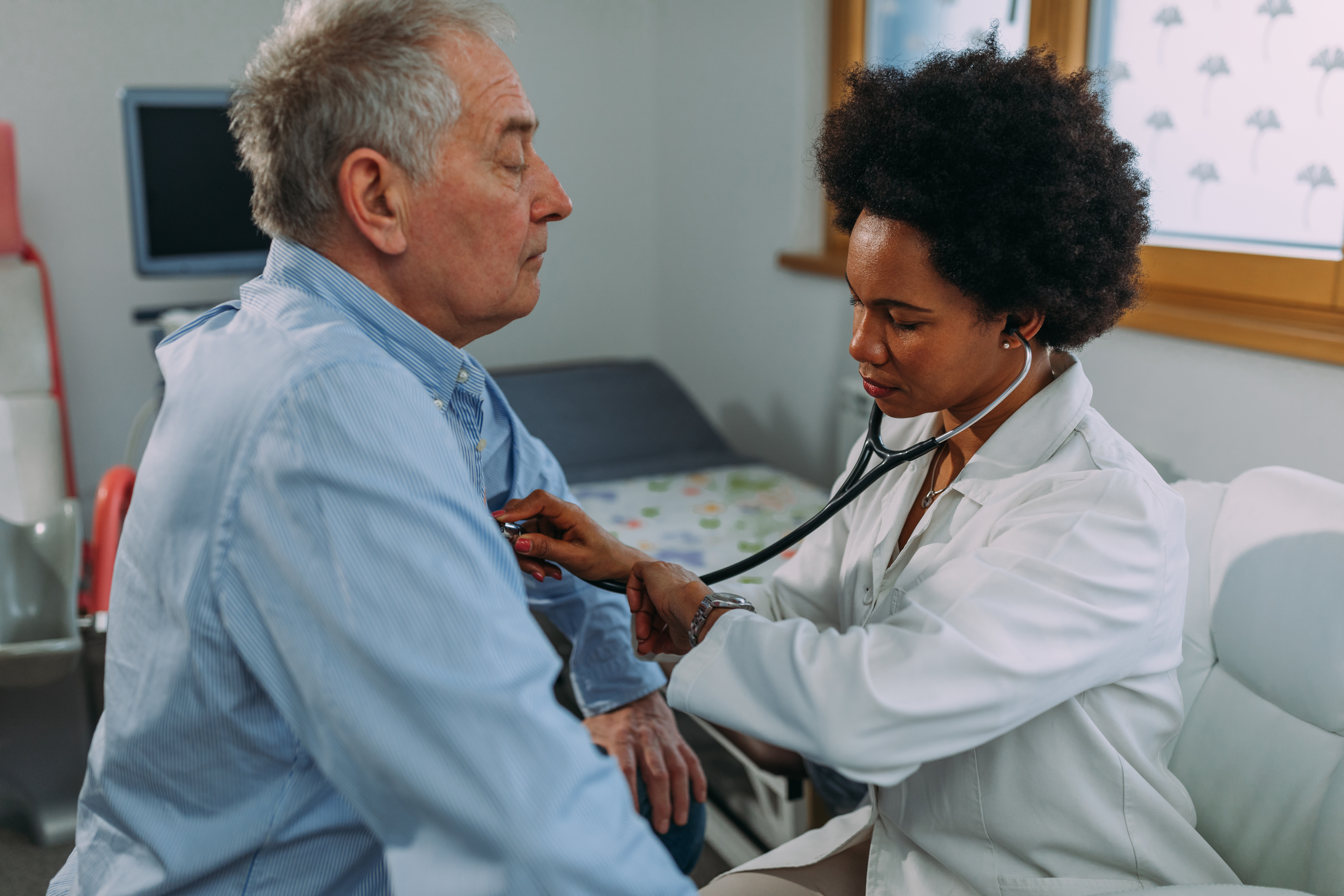 Abril de 2023
Cobertura de medicamentos de Medicare
49
[Speaker Notes: Esta diapositiva tiene animación.
Notas del presentador/a​
Su plan puede inscribirle en un programa de MTM si está en un DMP o si cumple todas estas condiciones:
Usted tiene más de una condición crónica de salud. 
Toma varios medicamentos diferentes.
Sus medicamentos tienen un costo combinado estimado de más de $4,935 dólares (para 2023) al año. Este monto en dólares (que puede cambiar todos los años) se calcula en función de los costos de su bolsillo y el costo que su plan paga por estos medicamentos durante el año calendario. Su plan puede ayudarlo a averiguar si usted puede alcanzar este límite en dólares.
Estas condiciones lo califican para servicios de MTM adicionales. NO son requisitos para afiliarse al plan de medicamentos de Medicare en sí. 
Póngase en contacto directamente con el plan para obtener más información sobre sus servicios de MTM y los requisitos necesarios para obtenerlos. Los requisitos específicos varían según el programa de MTM de cada plan.
Para más información, visite:
Medicare.gov/drug-coverage-part-d/what-medicare-part-d-drug-plans-cover/medication-therapy-management-programs-for-complex-health-needs
“Guía e instrucciones de presentación del Programa de Administración de Terapias con Medicamentos CY 2023” en CMS.gov/files/document/memo-contract-year-2023-medication-therapy-management-mtm-program-submission-v041522.pdf]
Si su receta cambia
Obtenga información actualizada sobre el formulario de su plan
Pida a su prescriptor que compruebe qué medicamentos cubre su plan de medicamentos 
Si el nuevo medicamento no está en el formulario del plan, usted:
Puede solicitar una excepción al plan
Puede que tenga que pagar el precio completo si el plan sigue sin cubrir el medicamento
Puede considerar la posibilidad de cambiar su plan de medicamentos, cuando esté permitido, por otro que sí cubra el medicamento
Puede consultarle a su médico por cualquier alternativa terapéutica.
Puede apelar
Abril de 2023
Cobertura de medicamentos de Medicare
50
[Speaker Notes: Esta diapositiva tiene animación.
Notas del presentador/a​
Los planes pueden cambiar su lista de medicamentos y sus precios. Llame al centro de servicios al cliente de su plan o busque en el sitio web de su plan la lista de medicamentos y precios más actualizada de Medicare.
Su médico puede necesitar cambiar la receta, recetar un nuevo medicamento o puede recomendar una alternativa terapéutica. Si su médico emite recetas electrónicas, puede verificar qué medicamentos cubre su plan a través del sistema electrónico de recetas. Si su médico no receta electrónicamente, entréguele una copia del formulario actual de su plan de Medicare. 
Si su médico necesita recetarle un medicamento que no está en el formulario de su plan de Medicare y no tiene ningún otro seguro médico que cubra los medicamentos ambulatorios, usted o su médico pueden solicitar al plan una excepción. 
Si su plan sigue sin cubrir un medicamento específico que usted necesita, usted puede apelar. Si desea obtener un medicamento antes de que se tome una decisión sobre la apelación, tal vez deba pagar la receta de su bolsillo. Conserve la receta y entregue una copia a la persona que debe decidir sobre su apelación. Si gana la apelación, el plan le devolverá el dinero. Puede considerar la posibilidad de cambiar su cobertura de medicamentos de Medicare por uno que sí cubra el medicamento recetado específico cuando esté permitido.]
Verifique sus conocimientos: Pregunta 5
¿Qué es la "lista de exclusión"? 
Una lista de planes de Medicare de bajo rendimiento
Una lista de los servicios que no están permitidos para una persona con Medicare
Una lista de proveedores y prescriptores que no están autorizados a recibir pagos por artículos y servicios del Plan Medicare Advantage y que tienen prohibido recetar medicamentos de la Parte D a los beneficiarios de Medicare.
Una lista de los medicamentos recetados que no están permitidos para una persona con Medicare
Cuenta regresiva: Responde la pregunta antes de que la barra desaparezca
Abril de 2023
Cobertura de medicamentos de Medicare
51
[Speaker Notes: Esta diapositiva tiene animación.
Notas del presentador/a​
Verifique sus conocimientos: Pregunta 5
¿Qué es la “lista de exclusión"? 
Una lista de planes de Medicare de bajo rendimiento
Una lista de los servicios que no están permitidos para una persona con Medicare
Una lista de proveedores y prescriptores que no están autorizados a recibir pagos por artículos y servicios del Plan Medicare Advantage y que tienen prohibido recetar medicamentos de la Parte D a los beneficiarios de Medicare.
Una lista de los medicamentos recetados que no están permitidos para una persona con Medicare
RESPUESTA: c. Una lista de proveedores y prescriptores que no están autorizados a recibir pagos por artículos y servicios del Plan Medicare Advantage y que tienen prohibido recetar medicamentos de la Parte D a los beneficiarios de Medicare.
Los CMS publican una "lista de exclusión" cada 30 días. La lista de exclusión es una lista de personas que se encuentran en cualquiera de las siguientes categorías: (1) Actualmente están revocados de Medicare, están bajo una barra de reinscripción activa, y CMS determina que la conducta subyacente que llevó a la revocación es perjudicial para los mejores intereses del Programa Medicare; o (2) se ha involucrado en un comportamiento por el cual CMS podría haber revocado a la persona o entidad en la medida aplicable si hubiera estado inscrito en Medicare, y CMS determina que la conducta subyacente que hubiera conducido a la revocación es perjudicial para los mejores intereses del Programa Medicare. Los planes de Medicare deben rechazar, o exigir que un administrador de beneficios de farmacia rechace un reclamo de farmacia para un medicamento de la Parte D o rechace el pago de un servicio o artículo de un Plan de Medicare Advantage si el recetador o el proveedor están en la Lista de Exclusión.]
Lección 4
Medicamentos de cobertura Medicare (Parte D) Elegibilidad e inscripción
[Speaker Notes: Notas del presentador/a​
La Lección 4 ofrece información sobre la elegibilidad e inscripción en la cobertura de medicamentos de Medicare. Explica:
Requisitos de elegibilidad
Cobertura acreditable
Periodos de elección para inscribirse
Cuando se puede inscribir o cambiar de plan 
Inscribirse a un plan y que esperar
Multa de inscripción tardía]
Objetivos de la Lección 4:
Al final de esta lección, usted podrá: 
Describir los requisitos de acceso a la cobertura de medicamentos de Medicare
Explicar cuándo puede inscribirse, afiliarse o cambiar de plan para obtener la cobertura de sus medicamentos.
Analizar las consideraciones a tener en cuenta al decidir inscribirse o cambiar de plan
Explicar la cobertura de medicamentos acreditable y por qué es importante
Describir lo que puede esperar cuando se afilie o cambie de plan
Abril de 2023
Cobertura de medicamentos de Medicare
53
[Speaker Notes: Esta diapositiva tiene animación.
Notas del presentador/a​
Al final de esta lección, usted podrá:
Describir los requisitos de acceso a la cobertura de medicamentos de Medicare
Explicar cuándo puede inscribirse, afiliarse o cambiar de plan para obtener la cobertura de sus medicamentos.
Analizar las consideraciones a tener en cuenta al decidir inscribirse o cambiar de plan
Explicar la cobertura de medicamentos acreditable y por qué es importante
Describir lo que puede esperar cuando se afilie o cambie de plan]
Requisitos para optar a la cobertura de medicamentos de Medicare
Abril de 2023
Cobertura de medicamentos de Medicare
54
[Speaker Notes: Notas del presentador/a​
Para inscribirse en un plan de medicamentos de Medicare (Parte D), debe tener Medicare Parte A (Seguro Hospitalario) y/o Medicare Parte B (Seguro Médico). Para inscribirse en un plan Medicare Advantage con cobertura de medicamentos, debe tener tanto la Parte A como la B. Un plan de costos Medicare es un tipo de plan de salud de Medicare disponible en determinadas zonas limitadas del país. En general, puede inscribirse aunque sólo tenga la Parte B. Si recibe servicios fuera de la red del plan sin una remisión, los servicios cubiertos por Medicare los pagará Medicare Original (su Plan de Costos de Medicare paga los servicios de urgencia o de emergencia). Puede inscribirse en un plan de medicamentos de Medicare aparte o puede obtener cobertura de medicamentos del Plan de Costos (si se le ofrece). Incluso si el plan de costo ofrece cobertura de medicamentos recetados, puede elegir obtener la cobertura de medicamentos de un plan de medicamentos de Medicare por separado.
Cada plan tiene su propia área de servicio dentro de EE.UU. y sus territorios, en la que usted debe vivir para inscribirse. Si vive fuera de Estados Unidos y sus territorios, está presente de forma ilegal, o si está en la cárcel, no es elegible para inscribirse en un plan y no puede tener cobertura de Medicare. Debe estar presente en los Estados Unidos en forma legal para ser elegible para inscribirse en un plan.
Para que Medicare cubra sus medicamentos, usted debe inscribirse a un plan con cobertura de medicamentos Medicare o bien a un Plan Advantage Medicare con cobertura de medicamentos (también conocido como MA-PDs). Si califica para recibir Ayuda Adicional para pagar sus medicamentos recetados, Medicare lo inscribirá en un plan de medicamentos de Medicare, a menos que renuncie a la cobertura o se una a un plan usted mismo. Sólo puede estar afiliado a un plan de medicamentos a la vez.]
Cobertura Acreditable para Medicamentos
Cobertura que se espera que pague, en promedio, al menos tanto como la cobertura estándar de medicamentos de Medicare: 
Cada año, los planes le informan de si su cobertura es "acreditable" o "no acreditable"

Cualquier lapso de 63 días o más en la cobertura acreditable, y es posible que tenga que pagar una multa por inscripción tardía si se une a la cobertura de medicamentos de Medicare más tarde.
 
  NOTA: si su cobertura de medicamentos es válida, puede optar por conservarla
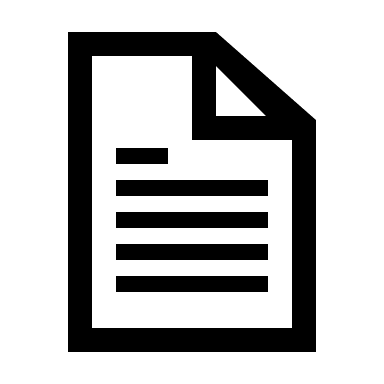 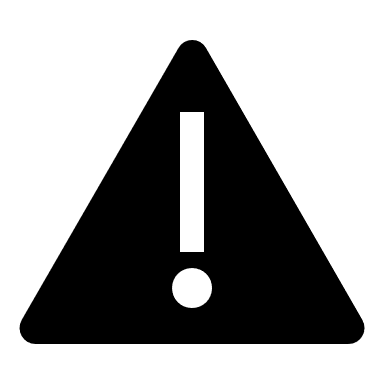 Abril de 2023
Cobertura de medicamentos de Medicare
55
[Speaker Notes: Esta diapositiva tiene animación.
Notas del presentador/a​
Para evitar pagar penalizaciones si reúne los requisitos para Medicare y no se inscribe en la cobertura de medicamentos de Medicare, deberá tener otra cobertura de medicamentos acreditable: una cobertura que se espera que pague, de media, al menos lo mismo que la cobertura de medicamentos estándar de Medicare. Una cobertura acreditable para medicamentos recetados podría incluir la cobertura de medicamentos de un empleador o sindicato anterior, TRICARE, Asuntos de Veteranos (VA), el Programa de Beneficios de Salud para Empleados Federales (FEHB) o el Servicio de Salud Indígena (IHS). Si tiene otra cobertura de medicamentos, cada año recibirá información de su plan que le indicará si su cobertura es "acreditable" o "no acreditable". Su plan debe enviarle esta información por escrito antes del 15 de octubre de cada año, o en otro momento del año si se produce algún cambio. Conserve esta información porque puede necesitarla si se une a un plan de medicamentos de Medicare con posterioridad. 
Si usted tiene cobertura acreditable, por lo general, puede mantener esa cobertura y no tendrá que pagar una multa si decide inscribirse en la cobertura de medicamentos de Medicare más adelante, siempre y cuando se inscriba dentro de los 63 días posteriores a la finalización de su otra cobertura de medicamentos. 
NOTA: Algunas pólizas de seguro complementario de Medicare (Medigap) vendidas antes del 1 de enero de 2006 siguen incluyendo la cobertura de medicamentos. No cumplen las normas mínimas de Medicare, es decir, su cobertura de medicamentos no se considera acreditable. Si tiene una póliza Medigap que cubre los medicamentos, puede conservarla, pero es posible que tenga que pagar una multa por inscripción tardía si se inscribe en un plan Medicare con medicamentos. Si decide inscribirse en un plan con medicamentos de Medicare, tendrá que informar a su aseguradora Medigap cuando comience su cobertura, para que ésta pueda eliminar la cobertura de medicamentos de su póliza Medigap.]
Pérdida Potencial de Otra Cobertura
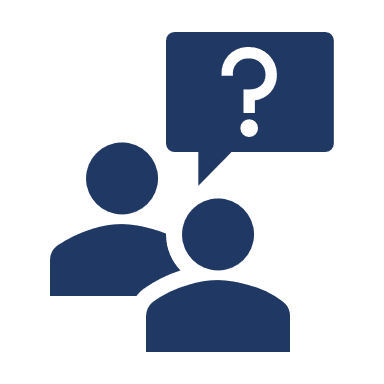 ¿Tiene otra cobertura?
Afiliarse a un plan de Medicare podría anular otras coberturas para usted y las personas a su cargo que pudieran estar en su plan.
Podría perder tanto su salud como sus beneficios de medicamentos. 
Es posible que no pueda recuperar su cobertura
Abril de 2023
Cobertura de medicamentos de Medicare
56
[Speaker Notes: Esta diapositiva tiene animación.
Notas del presentador/a​
Hable con el administrador de beneficios de su plan antes de inscribirse en un plan de Medicare. En algunos planes para jubilados, si se inscribe en un plan de Medicare, usted y las personas a su cargo podrían perder la cobertura médica y medicamentos para jubilados. Por lo general, una vez que esto sucede, no puede recuperar estos beneficios. 
Si se inscribe en un Programa de Atención Integral a las Personas Mayores (PACE), recibirá del programa PACE los medicamentos cubiertos por la Parte D y cualquier otra medicación necesaria. No necesita inscribirse en un plan de medicamentos de Medicare por separado. Si lo hace, será dado de baja de sus beneficios de salud y medicamentos recetados de PACE. 
Si está inscrito en un plan Medicare Advantage con cobertura de medicamentos y se inscribe en un plan Medicare de medicamentos de Medicare independiente, en la mayoría de los casos se le dará de baja de su plan Medicare Advantage y regresará al Medicare Original. No perderá Medicare, pero perderá cualquier beneficio adicional que haya proporcionado su plan de Medicare Advantage.]
Aprovechar el Período de Inscripción Inicial (IEP) para obtener cobertura de medicamentos de Medicare
Período de 7 meses
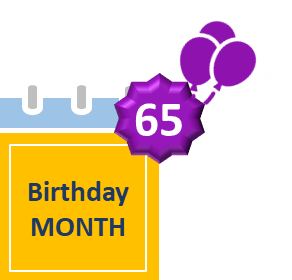 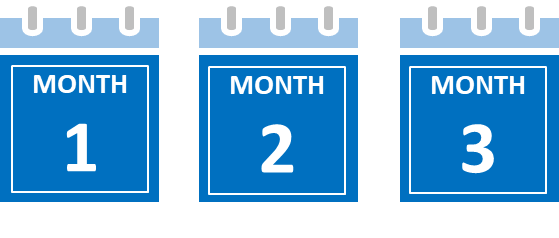 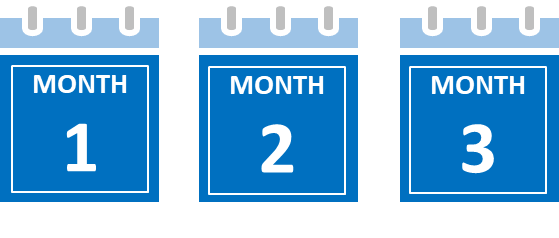 MES
MES
MES
MES
MES
MES
MES de su CUMPLEAÑOS
Si se inscribe durante los últimos 4 meses de su IEP, su cobertura comienza el 1er día del mes siguiente a su inscripción.
Si se inscribe antes de cumplir 65, your coverage inicia el 1er día del mes de su cumpleaños.
NOTA: Si está inscrito automáticamente en la Parte A y en la Parte B, tendrá que elegir e inscribirse en un plan de medicamentos durante su IEP si desea tener cobertura de medicamentos de Medicare.
Abril de 2023
Cobertura de medicamentos de Medicare
57
[Speaker Notes: Esta diapositiva tiene animación.
Notas del presentador/a​
Cuando cumple los requisitos para obtener Medicare por primera vez, dispone de un Periodo de Inscripción Inicial (IEP) de 7 meses y puede utilizarlo para elegir un plan Medicare Advantage (si tiene tanto la Parte A como la Parte B) o inscribirse en un plan Medicare con medicamentos (si está inscrito en la Parte A y/o en la Parte B):
Puede afiliarse a partir de los 3 meses anteriores a su mes de derecho a Medicare. La cobertura comenzará el primer día del mes en que cumpla los requisitos para acogerse a Medicare.
Si se inscribe durante el mes en que cumple los requisitos, la cobertura de medicamentos de Medicare comienza el primer día del mes siguiente.
Puede afiliarse durante los 3 meses siguientes a su mes de elegibilidad. Su cobertura de la Parte A (si tiene que comprarla) y de la Parte B comenzará el primer día del mes siguiente a su inscripción.
Las personas con derecho a Medicare antes de los 65 años (por ejemplo, por discapacidad) tendrán otro IEP para la Parte D cuando cumplan 65 años.
NOTA: Si recibe prestaciones del Seguro Social o de Retiro Ferroviario (RRB) cuando cumpla los 65 años, se le inscribirá automáticamente en la Parte A y en la Parte B. Sin embargo, tendrá que elegir e inscribirse en un plan de medicamentos durante su IEP si desea tener la cobertura de medicamentos de Medicare. Si se afilia más tarde, es posible que pague una penalización por afiliación tardía a la Parte D y que tenga una interrupción en la cobertura de medicamentos.]
Aprovechar el Período de Inscripción Inicial (IEP) para obtener cobertura de medicamentos de Medicare: Ejemplo
Ejemplo
Mary cumple 65 el día 5 de mayo
Si se afilia a la cobertura de medicamentos de Medicare en febrero, marzo o abril, su cobertura comienza el 1ro de mayo
Si se afilia en mayo, su cobertura comenzará el 1ro  de junio
Si se afilia en junio, julio o agosto, su cobertura empezará el primer día del mes siguiente.
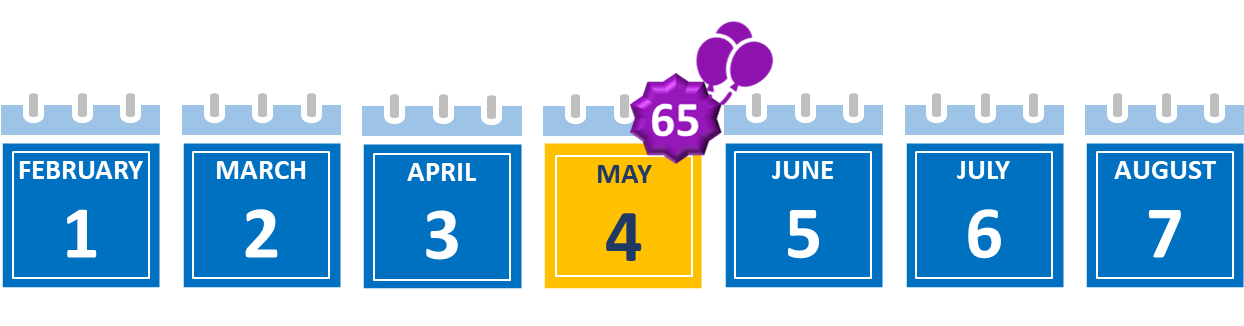 MAYO
FEBRERO
MARZO
ABRIL
JULIO
AGOSTO
JUNIO
NOTA: Si se inscribe para la Parte A y/o la Parte B durante los primeros 3 meses de su IEP, en la mayoría de los casos, su cobertura comenzará el primer día del mes de su cumpleaños. Sin embargo, si su cumpleaños cae el primer día del mes, su cobertura comenzará el primer día del mes anterior.
Abril de 2023
Cobertura de medicamentos de Medicare
58
[Speaker Notes: Esta diapositiva tiene animación.
Notas del presentador/a​
Veamos un ejemplo de que alguien nuevo en Medicare se afilie a la cobertura de medicamentos durante su IEP. 
Mary cumple 65 el día 5 de mayo. Su IEP de Medicare comienza en febrero y continúa durante 7 meses, terminando en agosto.
María puede inscribirse en la cobertura de medicamentos durante el mismo período en que se inscribe en la Parte A y/o la Parte B. Si se pone en contacto con el plan para inscribirse en la cobertura de medicamentos durante febrero, marzo o abril, su cobertura de medicamentos comenzará el 1er día de Mayo (mes en que es elegible para Medicare debido a su cumpleaños 65). 
Si se afilia en mayo, su cobertura de medicamentos empezará el 1ro de junio.
Si se pone en contacto con el plan para afiliarse durante los 3 últimos meses de su IEP (durante junio, julio o agosto), su cobertura comenzará el primer día del mes siguiente.
NOTA: Si el cumpleaños de Mary fuese el 1ro  de mayo su IEP se desplaza un mes, de enero a julio. Ella puede afiliarse en enero, febrero o marzo para que su cobertura comience el 1ro  de abril]
Utilizar el Período General de Inscripción ( GEP ) para obtener la cobertura de medicamentos de Medicare
Cobertura
inicia
el primer día del mes siguiente a su inscripción
Cobertura
Inicia
1 de julio
Si obtiene la Parte B durante el GEP, puede obtener la cobertura de medicamentos de Medicare:
FINALIZA
31 de marzo
FINALIZA
30 de junio
INICIA
1 de enero
INICIA
1 de abril
CONTINÚA
Febrero
CONTINÚA
mayo
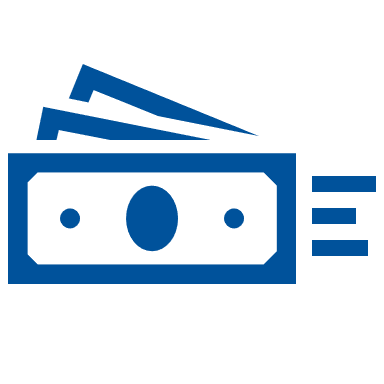 Si se inscribe después de su IEP, puede pagar una penalización por inscripción tardía
NOTA: A partir del 1 de enero de 2024, habrá nuevos plazos para este periodo de inscripción para obtener la cobertura de medicamentos de Medicare.
Abril de 2023
Cobertura de medicamentos de Medicare
59
[Speaker Notes: Esta diapositiva tiene animación.
Notas del presentador/a​
Para el 2023, si no tiene cobertura de la Parte A sin prima y se inscribe en la Parte B durante el Periodo General de Inscripción (GEP) (del 1 de enero al 31 de marzo), puede inscribirse en un plan de medicamentos de Medicare del 1 de abril al 30 de junio. Su cobertura comienza el 1 de julio. Si tenía la Parte A y se inscribe en la Parte B durante el GEP, puede inscribirse en un plan Medicare Advantage del 1 de abril al 30 de junio. Su cobertura comienza el 1 julio. Si utiliza el GEP en lugar de su IEP para inscribirse en la Parte B, podría tener una penalización por inscripción tardía en la Parte B. Si no se inscribe en la Parte D cuando cumple los requisitos por primera vez, también podría tener que pagar una multa por inscripción tardía en la Parte D, a menos que tuviera una cobertura de medicamentos acreditable.
NOTA: La Norma Final CMS-4201, (publicada en el Registro Federal el 12 de abril de 2023 y en vigor para 2024), modifica las normas actuales de inscripción en Medicare para Medicare Parte A (si tiene que comprarla), Parte B, Parte D y Medicare Advantage (también llamada Parte C) durante el GEP. Después del 1 de enero de 2024, si se inscribe en la Parte B durante el GEP, podrá utilizar el SEP para personas que se inscriben en la Parte B durante el GEP de la Parte B para solicitar la inscripción en un plan de la Parte D o en un plan Medicare Advantage. Ese SEP comenzará cuando presente la solicitud para la Parte B y continuará durante los 2 primeros meses de afiliación a la Parte B. Para más información sobre los plazos de inscripción en la Parte D y Medicare Advantage durante el GEP (SEP para condiciones excepcionales), visite: Federalregister.gov/public-inspection/2023-07115/medicare-program-contract-year-2024-policy-and-technical-changes-to-the-medicare-advantage-program.]
Periodo de inscripción abierto
Periodo de 7 semanas
Cobertura
Inicia
1 de enero
Periodo de 7 semanas al año en el que puede inscribirse, darse de baja o cambiar de plan Medicare Advantage o de plan de medicamentos de Medicare. 
Ese es el momento para revisar las opciones de su plan de salud y medicamentos
FINALIZA
7 de diciembre
INICIA
15 de octubre
CONTINÚA
noviembre
Abril de 2023
Cobertura de medicamentos de Medicare
60
[Speaker Notes: Esta diapositiva tiene animación.
Notas del presentador/a​
El Período de Inscripción Abierta (OEP) de Medicare abarca del 15 de octubre al 7 de diciembre de cada año y los cambios entran en vigor el 1 de enero del año siguiente. Durante este tiempo, puede realizar cambios en su cobertura de Medicare.]
Período de inscripción abierta de Medicare Advantage
O bien,
Usted puede:
Cambiar a un plan Medicare Advantage, con o sin cobertura de medicamentos 
Dejar su plan Medicare Advantage y regresar al Medicare Original. Si lo hace: 
Puede inscribirse en un Plan de la Parte D
La cobertura comienza el primer día del mes siguiente a su inscripción en el plan
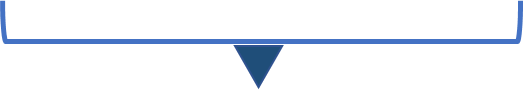 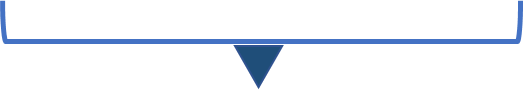 OEP anual de Medicare Advantage
Enero 1—Marzo 31
OEP individual de Medicare Advantage
1er 3 meses de inscripción en Medicare Parte A y Parte B si se inscribe en un plan Medicare Advantage
FINALIZA
31 de marzo
INICIA
1 de enero
MES
3
CONTINÚA
Febrero
MES
1
MES
2
NOTA: Para poder acogerse a este periodo de inscripción, deberá estar inscrito en un plan Medicare Advantage.
Abril de 2023
Cobertura de medicamentos de Medicare
61
[Speaker Notes: Esta diapositiva tiene animación. 
Notas del presentador/a​
El periodo anual de inscripción abierta de Medicare Advantage (MA OEP) va del 1 de enero al 31 de marzo de cada año. Su cobertura comienza el primer día del mes después de haberse inscrito en el plan. Usted debe estar inscrito en un plan Medicare Advantage (en cualquier momento) durante los primeros 3 meses del año para usar este período de inscripción. Si está cambiando de plan, no cancele su inscripción en su plan actual. En su lugar, llame para inscribirse en el nuevo plan y se le dará de baja automáticamente del plan anterior.
Si se inscribió en un plan Medicare Advantage durante los 3 primeros meses de tener Medicare Parte A y Parte B, usted reúne los requisitos para el MA OEP Individual y puede cambiar a otro plan Medicare Advantage (con o sin cobertura de medicamentos) o volver a Medicare Original (con o sin plan de medicamentos de Medicare) dentro de los 3 primeros meses en que tenga tanto la Parte A como la Parte B de Medicare. 
NOTA: He aquí un ejemplo: si su IEP es del 1 de marzo al 30 de septiembre y tiene:
Parte A a partir del 1 de junio, pero esperar a inscribirse en la Parte B y un plan Medicare Advantage, a partir del 1 de septiembre, su MA OEP es del 1 de septiembre al 30 de noviembre.
Parte A y Parte B a partir del 1 de junio y también se inscribe en un plan Medicare Advantage a partir del 1 de junio, su MA OEP es del 1 de junio al 31 de agosto.
Parte A y Parte B a partir del 1 de junio, pero no se inscribe en un plan Medicare Advantage hasta el 1 de septiembre, su MA OEP sigue siendo del 1 de junio al 31 de agosto. No se inscribió en su plan Medicare Advantage con tiempo suficiente para utilizar su MA OEP.
Si está en un plan de Medicare Advantage, puede usar MA OEP para hacer lo siguiente:
Cambiar de plan Medicare Advantage
Dejar un plan Medicare Advantage para inscribirse en el Medicare Original (existe un Periodo Especial de Inscripción (IEP) del plan para coordinación de medicamentos). 
Agregar o cancelar la cobertura de medicamentos de Medicare al cambiar de plan
Sin embargo, la obtención de un plan de medicamentos no está garantizada, a no ser que esté inscrito en un plan Medicare Advantage. No puede usar el MA OEP para hacer lo siguiente:
Cambiar de un plan de medicamentos de Medicare independiente a otro plan de medicamentos de Medicare independiente
Inscríbase en un plan Medicare Advantage si tiene Medicare Original
Cambiar los planes de medicamentos de Medicare si está en Medicare Original
Realizar cambios en la inscripción si tiene una Cuenta de Ahorros de Medicare (MSA), un Plan de Costos de Medicare o un plan PACE.]
Períodos de Inscripción Especial (SEP)
Eventos de la vida que permiten un Período de inscripción especial (SEP):
Si se traslada permanentemente a un sitio distinto del área de servicio del plan.
Perder otras coberturas
Si no se le informó adecuadamente sobre que su otra cobertura no era acreditable, o que la cobertura se redujo, por lo que ya no es acreditable.
Si ingresa a un centro de cuidado a largo plazo, vive allí o se retira de este.


Usted pertenece a un Programa Estatal de Ayuda para Farmacias (SPAP)
Si se une o cambia a un plan de 5 estrellas. 
Ganar, perder o tener un cambio en su estado de doble elegibilidad (incluyendo duales parciales) o Ayuda Adicional.
Medicare o su estado le han asignado un plan
Otras circunstancias excepcionales.
Abril de 2023
Cobertura de medicamentos de Medicare
62
[Speaker Notes: Esta diapositiva tiene animación. 
Notas del presentador/a​
Puede realizar cambios en su cobertura de medicamentos de Medicare cuando suceden ciertos eventos en la vida. Estas oportunidades para hacer cambios se llaman Periodos de Inscripción Especial (SEPs). Cada SEP tiene reglas distintas sobre cuándo puede hacer cambios y el tipo de cambios que puede hacer. Estas oportunidades de hacer cambios se agregan a los períodos de inscripción regulares que ocurren cada año. 
Los ejemplos de SEP que figuran a continuación no incluyen todas las situaciones: 
Si se muda permanentemente del área de servicio de su plan.
Si pierde otra cobertura de medicamentos acreditable.
Si no le informaron correctamente que su otra cobertura no era acreditable, o que la otra cobertura se redujo para que ya no sea acreditable.
Si ingresa, vive o deja un centro de atención a largo plazo, como un asilo de ancianos.
Si pertenece a un Programa Estatal de Asistencia Farmacéutica (SPAP).
Si se afilia o cambia a un plan que tiene un índice de calidad de 5 estrellas.
Si tiene derecho tanto a Medicare como a Medicaid (parcial o totalmente), o si tiene derecho a la Ayuda Adicional puede cambiar de plan una vez por trimestre natural en los 3 primeros trimestres del año. Si se determina que está "potencialmente en riesgo" o "en riesgo" de consumo indebido de opiáceos, no puede utilizar este SEP. 
Si se produce un cambio en su situación respecto a Medicaid o a la Ayuda Adicional (pérdida o ganancia), puede cambiar de plan en un plazo de 3 meses a partir del cambio o de la notificación de dicho cambio, lo que ocurra más tarde.
Si Medicare o su Estado le han asignado a un plan, por ejemplo, a través de la auto asignación, la reasignación y la afiliación pasiva. 
Otras circunstancias excepcionales, por ejemplo, si se da de baja en relación con una sanción de los CMS, si el plan en el que se inscribió ha sido considerado deficiente por los CMS o si se ha visto afectado por una emergencia o catástrofe grave declarada por una entidad gubernamental.
NOTA: Si recibe un SEP por haber perdido otra cobertura, la Parte B y la Parte D tienen plazos diferentes para cuando tenga que inscribirse en la cobertura. Es posible que sea elegible para un SEP para la Parte B si tiene más de 65 años y usted (o su cónyuge) todavía están trabajando y tienen seguro médico a través de un empleo activo. Su SEP de la Parte B durará 8 meses y comienza el mes después de que termine su empleo. Sin embargo, su SEP de la Parte D dura solo 2 meses completos después del mes en el que finaliza su cobertura. 
El buscador de planes de Medicare en Medicare.gov/find-a-plan  mostrará las opciones de SEP. Al verificar cualquiera de los SEP detallados usted certifica que, a su leal saber y entender, es elegible para un período de inscripción. Si después se determina que la información era incorrecta, es posible que cancelen su inscripción al plan.]
Ayuda Adicional, Doble Elegibilidad y Doble Elegibilidad Parcial, Periodo Especial de Inscripción (SEP)
Si tiene Medicare y algún tipo de Medicaid, puede hacerlo:
Cambiar de plan una vez por trimestre natural en los 3 primeros trimestres del año 
Utilizar la OEP anual en el 4to trimestre
Tiene otro SEP de tres meses después de:
Una ganancia, pérdida o cambio al estado de Medicaid o Ayuda Adicional
Notificación de un CMS o acción de inscripción iniciada por el estado
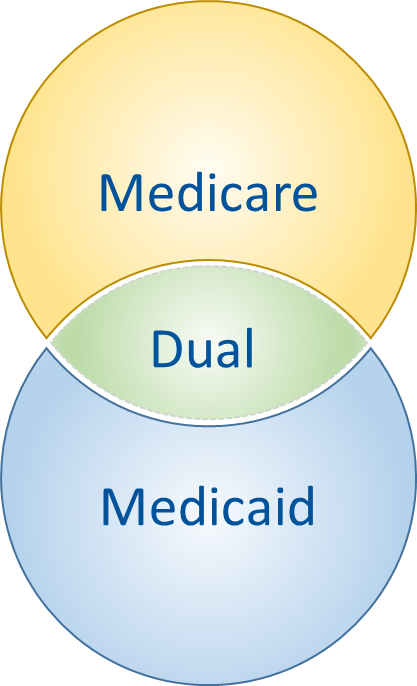 Abril de 2023
Cobertura de medicamentos de Medicare
63
[Speaker Notes: Esta diapositiva tiene animación.
Notas del presentador/a​
Las personas que reúnen los requisitos tanto para Medicare como para Medicaid (también denominadas "personas con doble derecho" o "duales"), las personas que reciben ayuda para compartir los gastos de Medicaid a través de los Programas de Ahorro de Medicare (a veces denominados "duales parciales") y las personas que reciben Ayuda Adicional (también conocida como LIS) pueden cambiar de plan una vez por trimestre natural en los 3 primeros trimestres del año. El OEP puede utilizarse para hacer cambios en el cuarto trimestre. 
Las personas con ayuda adicional, con doble derecho y con doble derecho parcial también tienen una SEP en los 3 meses siguientes:
Una ganancia, pérdida o cambio al estado de Medicaid o Ayuda Adicional
Una acción de inscripción iniciada por los CMS o el Estado
Las personas que reúnan los requisitos pueden hacer una elección en un plazo de 3 meses a partir de la notificación del cambio, o de la fecha de entrada en vigor del cambio, si ésta es posterior. Las personas pueden inscribirse hasta el último día del SEP y la cobertura comienza el primer día del mes siguiente. 
Si desea más información sobre estos SEP, consulte la Sección 30.3 del Capítulo 3 del Manual de prestaciones de Medicare para medicamentos bajo prescripción médica en CMS.gov/files/document/cy2021-pdp-enrollment-and-disenrollment-guidance.pdf.]
Limitaciones del Periodo Especial de Afiliación (SEP) para personas con doble elegibilidad y Ayuda Adicional
Otros períodos de inscripción aún están disponibles: OEP, otros SEP
Los Programas de Administración de Medicamentos (DMP) ayudan a los afiliados a utilizar los opiáceos de forma segura
Personas consideradas "potencialmente en riesgo" o "en riesgo" de abuso de opiáceos no pueden acogerse a la Ayuda Adicional ni a la Doble Elegibilidad en el SEP
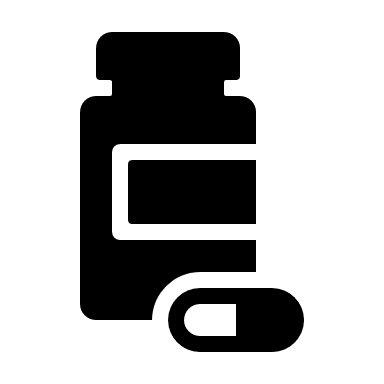 Abril de 2023
Cobertura de medicamentos de Medicare
64
[Speaker Notes: Esta diapositiva tiene animación.
Notas del presentador/a​
Las personas con cobertura de medicamentos de Medicare que se consideren "en riesgo" de abuso de opiáceos serán inscritas en un programa de gestión de medicamentos (DMP). Una vez que un individuo es identificado por un plan de Medicare como "potencialmente en riesgo" o "en riesgo", en virtud de un DMP, no puede utilizar la Ayuda Adicional, Dual y Dual Parcial ("trimestral") SEP para cambiar de plan. Pueden seguir utilizando otros periodos de inscripción siempre que cumplan los requisitos.
Aviso inicial de limitantes – Una vez que un plan identifica a una persona con Medicare como "potencialmente en riesgo", en virtud de un DMP, el plan está obligado a notificar a la persona que pueden limitar la cobertura de estos medicamentos. Este aviso también les informa de que ya no pueden utilizar la SEP. 
Segundo aviso (2 versiones)
Si el plan determina que la persona no está “en riesgo” en un plazo de 60 días a partir de la notificación inicial, el plan envía una segunda notificación en la que explica que no limitará el acceso y expira la limitación de la SEP. 
Si el plan determina que la persona está "en situación de riesgo", el segundo aviso explica la limitación de la cobertura DMP y reitera que no pueden utilizar el SEP. 
Una vez identificada “en riesgo,” expirará la limitación de los duales SEP tras un periodo de 12 meses o cuando se determine posteriormente que la persona ya no está en riesgo (incluido una apelación que prospere). El plan puede prorrogar la limitación de la cobertura DMP y la limitación SEP durante 12 meses más tras una revisión clínica adicional al finalizar el periodo inicial de 12 meses.
Para más información, consulte consulte la ficha informativa en CMS.gov/newsroom/fact-sheets/cms-finalizes-policy-changes-and-updates-medicare-advantage-and-prescription-drug-benefit-program.]
Período Especial de Inscripción (SEP) de 5 estrellas
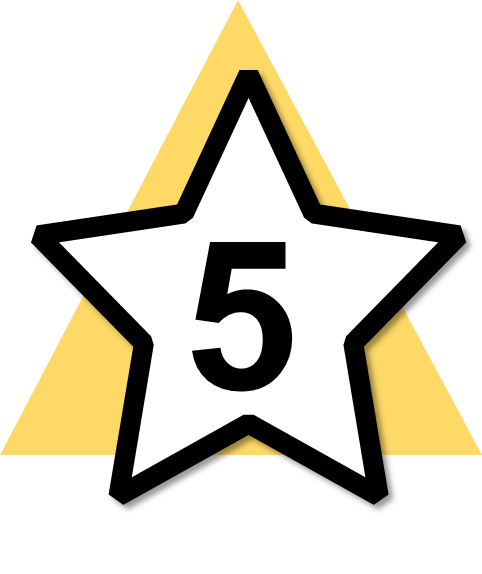 Usted puede
Tenga en cuenta
Cambiar a un plan Medicare Advantage de 5 estrellas (con o sin cobertura de medicamentos), o a un plan de medicamentos
Inscribirse una vez al año del 8 de diciembre al 30 de noviembre
El nuevo plan comienza el 1er día del mes siguiente a la inscripción. 
La clasificación por estrellas se asigna en octubre y entra en vigor el 1 de enero
Si cambia a un plan sin cobertura de medicamentos, es posible que no tenga cobertura y tenga que pagar una multa.
Abril de 2023
Cobertura de medicamentos de Medicare
65
[Speaker Notes: Esta diapositiva tiene animación.
Notas del presentador/a​
Medicare utiliza la información de las encuestas de satisfacción de los afiliados, los planes y los proveedores de asistencia sanitaria para otorgar calificaciones por estrellas de calidad general a los planes. Los planes se califican de 1 a 5 estrellas, y una calificación de calidad de 5 estrellas se considera excelente.
La clasificación por estrellas de los planes se asigna cada mes de octubre para el próximo año calendario. Para obtener información sobre la clasificación por estrellas de la calidad, visite el Buscador de planes de Medicare en Medicare.gov/plan-compare. Busque la calificación general del plan para identificar los planes de 5 estrellas que puede cambiar durante este SEP. El manual “Medicare y usted” no tiene todas las calificaciones actualizadas para este SEP.
Planes de alta calidad que obtienen la calificación de 5 estrellas pueden aceptar nuevas afiliaciones utilizando este SEP. Puede utilizar el SEP de 5 estrellas una vez entre el 8 de diciembre y el 30 de noviembre del año siguiente para inscribirse en un plan Medicare Advantage de 5 estrellas, un plan Medicare Advantage de 5 estrellas  con cobertura de medicamentos, un plan con medicamentos de  5 estrellas , o un plan de costos de Medicare de 5 estrellas, siempre que cumpla los requisitos de inscripción del plan (por ejemplo, vivir dentro del área de servicio). Si actualmente está inscrito en un plan con un índice de calidad general de 5 estrellas, puede utilizar este SEP para cambiar a otro plan con un índice de calidad general de 5 estrellas. 
CMS también creó un SEP de coordinación para los planes de medicamentos de Medicare. Este SEP permite que las personas que se inscriben en ciertos tipos de planes de 5 estrellas sin cobertura de medicamentos elijan un plan de Medicare, si la combinación está permitida por las normas de CMS. Las personas que utilizan el SEP de 5 estrellas para inscribirse en un plan privado de pago por servicio Medicare Advantage de 5 estrellas o para darse de baja de un plan Medicare Advantage para inscribirse en un plan de costes de 5 estrellas tienen un SEP para inscribirse en un plan de medicamentos recetados o en el beneficio complementario opcional de la Parte D del plan de costes. Este SEP comienza el mes en que el individuo utiliza el SEP de 5 estrellas y continúa durante 2 meses adicionales. 
Usted pudiera perder cobertura si utiliza esta SEP para pasar de un Plan Medicare Advantage que tiene cobertura de medicamentos a un Plan Medicare Advantage que no tiene cobertura de medicamentos. Tendrá que esperar al próximo período de inscripción aplicable para obtener cobertura de medicamentos y es posible que reciba una multa.]
Planes Consistentemente de Bajo Rendimiento
La clasificación por estrellas de bajo rendimiento se otorga si los planes tienen una clasificación general por estrellas de "deficiente" o inferior a la "media".
Es posible que los CMS envíen un aviso por correo a los afiliados en octubre para que puedan plantearse cambiar de plan durante el PEO.
Los planes están marcados con el icono de bajo rendimiento (LPI) en el Buscador de planes
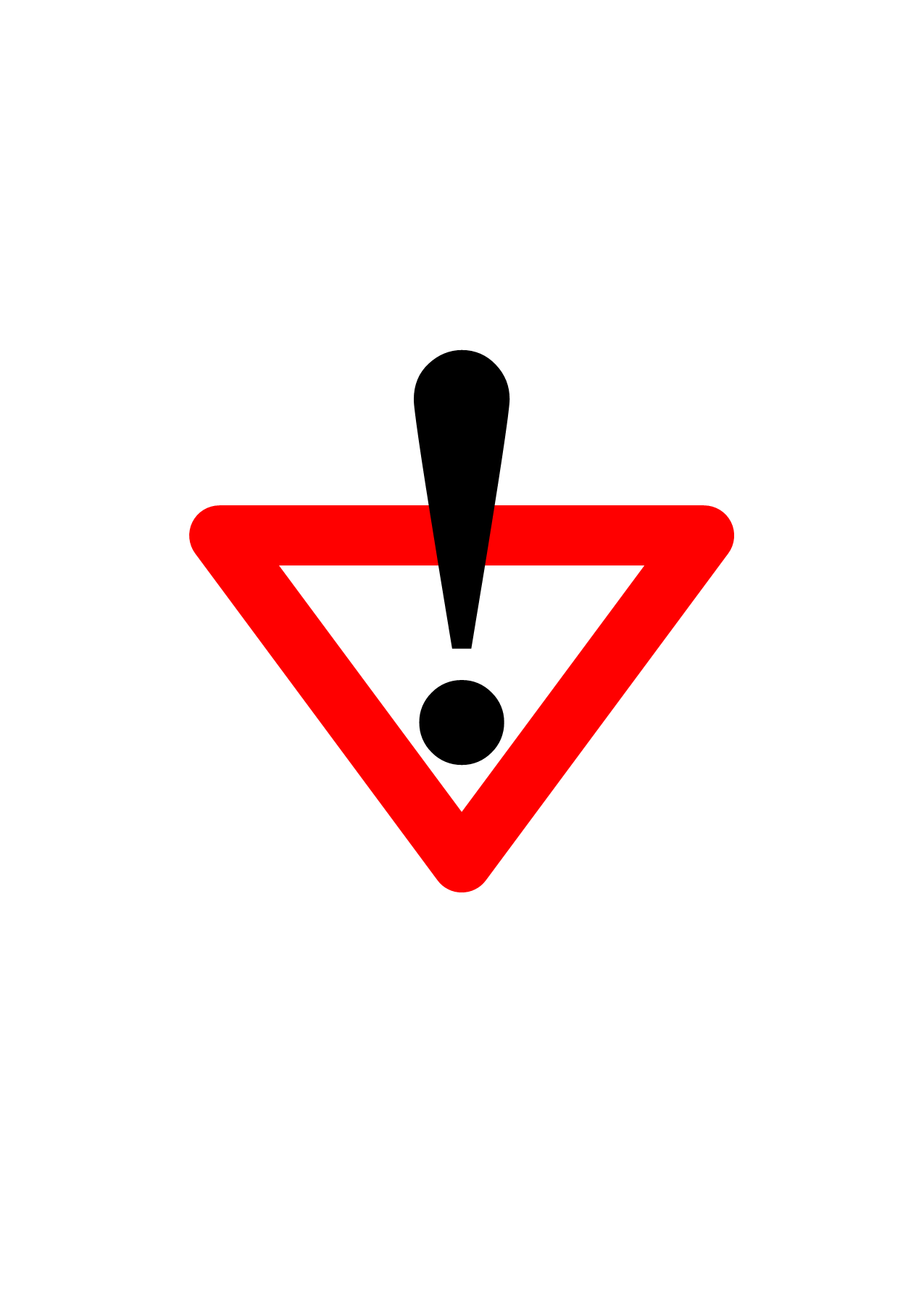 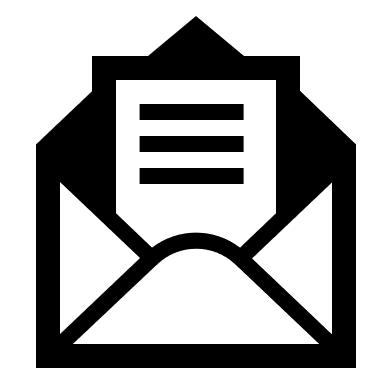 Abril de 2023
Cobertura de medicamentos de Medicare
66
[Speaker Notes: Esta diapositiva tiene animación.
Notas del presentador/a​
Si un plan obtiene menos de 3 estrellas en la calificación del resumen de su plan Medicare Advantage o de su plan de medicamentos durante al menos los últimos 3 años (es decir, con una calificación de 2.5 estrellas o menos en los años del plan 2020, 2021 y 2022 para los planes Medicare Advantage o de la Parte D) se marcará con el icono de bajo rendimiento (LPI) en el Buscador de planes de Medicare. Medicare puede enviar el aviso “Rendimiento pobre constante" (Producto CMS No. 11.627) a los miembros de estos planes. Este aviso aconseja a los ciudadanos que aprovechen el OEP para examinar otros planes disponibles y considerar la posibilidad de inscribirse en un plan con una clasificación por estrellas de mayor calidad. También existe un SEP mientras la persona está inscrita en el plan de bajo rendimiento. Para ver un ejemplo de este aviso visite CMS.gov/Medicare/Prescription-Drug-Coverage/LimitedIncomeandResources/Downloads/11627.pdf. Durante algunos años, no hay planes de bajo rendimiento. Como resultado, no hay indicadores LPI en el Buscador de planes de Medicare y los CMS no envían ningún aviso por correo.
La calificación del resumen otorga una calificación general sobre la calidad y el rendimiento del plan de medicamentos en función de muchos temas organizados en 4 categorías: 
Servicio de atención al cliente de los planes de medicamentos: incluye los resultados de cada plan en cuanto al servicio de atención al cliente. Por ejemplo, muestra qué tan bien maneja el plan las apelaciones de los miembros.
Reclamaciones de los afiliados y cambios en el rendimiento del plan: incluye la frecuencia con la que los afiliados tienen problemas y la frecuencia con la que deciden abandonar el plan. También incluye cuánto ha mejorado el desempeño del plan (si es que lo ha hecho) con el tiempo.
Experiencia de los afiliados con el plan: incluye los resultados de cada plan en la encuesta de Medicare sobre la experiencia de los afiliados.
Seguridad y exactitud de los precios de los medicamentos: incluye el grado de exactitud de la información sobre precios del plan y la frecuencia con la que a los afiliados con determinadas afecciones médicas se les recetan medicamentos de una forma considerada segura y recomendada clínicamente para su afección.
Medicare recopila la información de varias fuentes diferentes, incluidas las encuestas de los miembros, los planes de información de facturación enviados a Medicare y los resultados de las actividades de monitoreo regulares de Medicare.]
Cuestiones para Tener en Cuenta Antes de inscribirse a un Plan
¿Es mi cobertura de medicamentos tan buena como la cobertura de medicamentos (válida) de Medicare?
¿Cómo funciona mi cobertura actual con Medicare?
¿Tengo otro seguro médico en vigor?
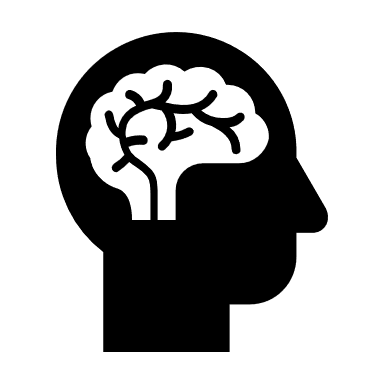 ¿Puede afectar la inscripción a mi cobertura actual o a la de mis familiares?
Abril de 2023
Cobertura de medicamentos de Medicare
67
[Speaker Notes: Esta diapositiva tiene animación.
Notas del presentador/a​
Hay varias cosas a considerar antes de inscribirse en un plan de medicamentos de Medicare o en un plan de salud de Medicare con cobertura de medicamentos. Cuando decida si la cobertura Medicare para medicamentos es correcta para usted, observe el tipo de seguro de salud que tiene en la actualidad y de qué manera afecta sus elecciones. 
Si tiene cobertura de medicamentos, tiene que averiguar si se trata de una cobertura de medicamentos acreditable, es decir, una cobertura que se espera que pague, de media, al menos lo mismo que la cobertura de medicamentos estándar de Medicare. Su asegurador actual o el proveedor del plan deben notificarle cada año si su cobertura para medicamentos recetados es acreditable o no. Si no le han enviado ninguna información, llame al asegurador, al proveedor o a su administrador de beneficios para conocer su situación. Además, es posible que desee mantener su cobertura para medicamentos acreditables en lugar de elegir un plan de Medicare. Es importante averiguar cómo afecta la cobertura de Medicare a su plan de seguro de salud actual para asegurarse de no perder la cobertura médica u hospitalaria para usted o sus familiares.
Si tiene cobertura patronal o sindical, llame a su administrador de prestaciones antes de hacer cualquier cambio o suscribirse a cualquier otra cobertura. Si cancela la cobertura de su empleador o sindicato, no podrá recuperarla nuevamente. Además, es posible que no pueda cancelar la cobertura de medicamentos por parte de su empleador o sindicato sin perder también la cobertura de salud (médico y hospital) de su empleador o sindicato. Si cancela la cobertura para usted, también es posible que deba cancelar la cobertura para su cónyuge y dependientes.
Obtenga información sobre cómo funcionan los distintos tipos de cobertura actual con la cobertura de medicamentos de Medicare visitando Medicare.gov/drug-coverage-part-d/how-part-d-works-with-other-insurance or llamando al 1-800-MEDICARE (1-800-633-4227). Los usuarios de TTY pueden llamar al 1-877-486-2048.]
Formas de inscribirse en la cobertura de medicamentos de Medicare (Parte D)
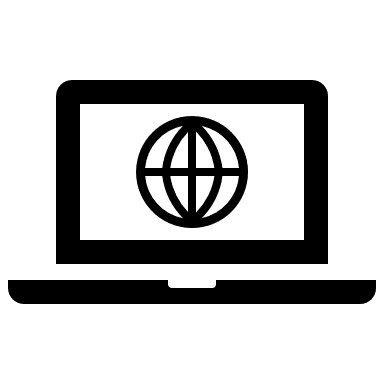 Visite Medicare.gov/plan-compare
Visite el sitio web del plan para ver si puede inscribirse en línea.
Contacte a tu SHIP en shiphelp.org
En línea
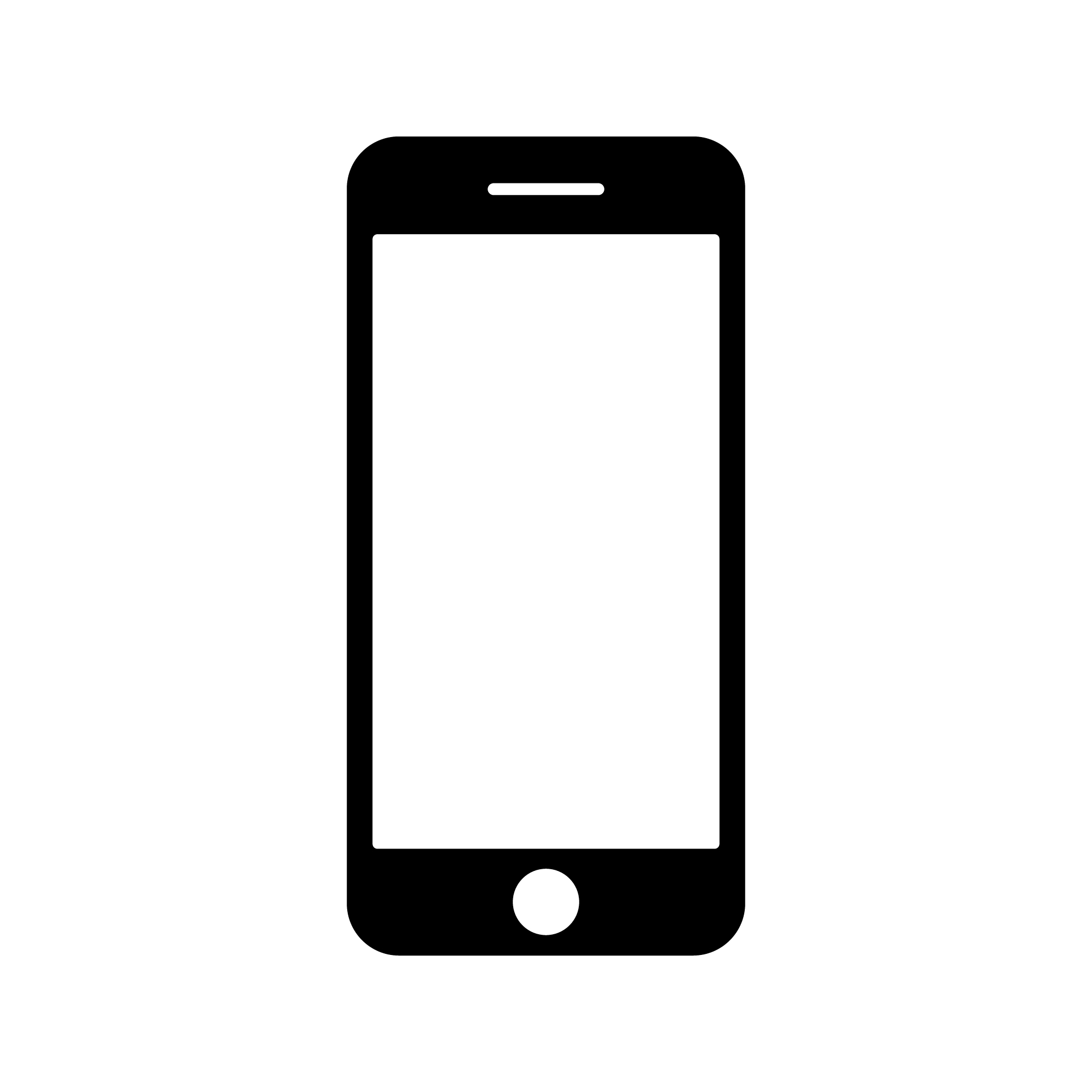 Llame al plan en el que desea inscribirse.
Llame al 1-800-MEDICARE (1-800-633-4227); los usuarios de TTY pueden llamar al 1-877-486-2048
Por teléfono
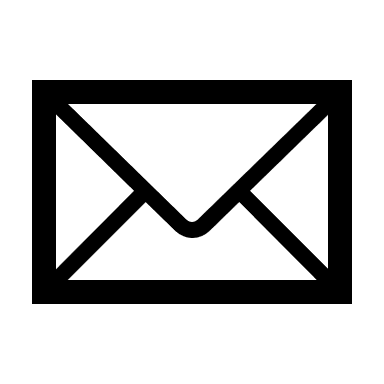 Complete el formulario de inscripción en papel.
Por correo
Abril de 2023
Cobertura de medicamentos de Medicare
68
[Speaker Notes: Esta diapositiva tiene animación.
Notas del presentador/a​
Una vez que haya elegido un plan que satisfaga sus necesidades, llame a la compañía que se lo ofrece y solicite la inscripción. Tendrá que proporcionar el número de su tarjeta Medicare al inscribirse. 
Puede inscribirse al plan directamente. Todos los planes deben ofrecer solicitudes de inscripción en papel. Además, el plan puede permitirle que se inscriba a través del sitio web o por teléfono. La mayoría de los planes también participan y ofrecen inscripción a través del sitio web de Medicare en Medicare.gov/plan-compare. También puede llamar a Medicare para inscribirse al 1-800-MEDICARE (1-800-633-4227); los usuarios de TTY pueden llamar al 1-877-486-2048. Si desea asistencia en persona, contacte al Programa Estatal de Asistencia sobre Seguros de Salud de su localidad (SHIP) en shiphelp.org.
Los planes deben procesar las solicitudes puntualmente y, después de hecha la solicitud, el plan debe notificarle si ha sido rechazada o aceptada.
Le recomendamos que conserve una copia de su formulario de inscripción, el número de confirmación, cualquier otro documento que firme y las cartas o los materiales recibidos.
Puede encontrar los pasos y las hojas de trabajo que le ayudarán en este proceso en "Su guía para la cobertura de medicamentos de prescripción de Medicare" (Producto CMS No. 11109) en Medicare.gov/publications. 
NOTA: Hay un pequeño número de planes que pueden tener opciones de inscripción más limitadas, incluidos algunos Planes de Necesidades Especiales (SNP), Planes de Costos de Medicare y planes de bajo rendimiento constante que han obtenido menos de una calificación de calidad de 3 estrellas durante 3 años consecutivos. En estos casos, es posible que no pueda inscribirse en línea. De todos modos, puede llamar directamente al plan para inscribirse.]
Qué Puede Esperar un Miembro Nuevo
Su plan le enviará:






Si su medicamento actual no está cubierto por su plan, puede:
Obtener un suministro de transición (generalmente 30 días)
Trabaje con el médico que le receta para encontrar un medicamento que esté cubierto
Solicite una exención si no existe un medicamento alternativo aceptable en la lista
Información de contacto del servicio al cliente
Una carta de inscripción
Materiales de membresía, entre ellos, la tarjeta
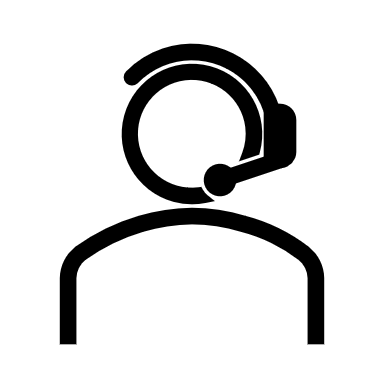 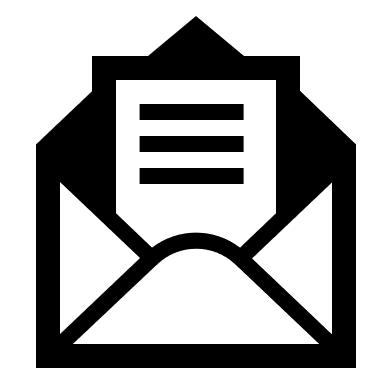 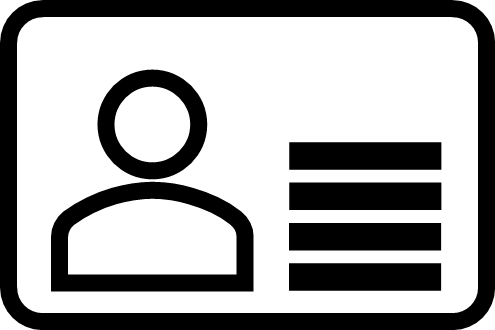 Abril de 2023
Cobertura de medicamentos de Medicare
69
[Speaker Notes: Esta diapositiva tiene animación.
Notas del presentador/a​
Cuando se inscriba en un plan de Medicare, o cuando Medicare le inscriba en un plan de medicamentos, el plan le enviará una carta de inscripción y material de afiliación, incluida una tarjeta de identificación e información sobre el servicio de atención al cliente con un número de teléfono gratuito y la dirección de la página web.
Los planes también tendrán un proceso de transición para usted si usted es nuevo en el plan y toma un medicamento que no está en el formulario del plan. del plan. El plan debe permitirle obtener un suministro temporal de 30 días de la receta. Esto le da tiempo para trabajar con su recetador para encontrar un medicamento diferente que esté en el formulario del plan y para enviar la documentación necesaria si existe una autorización previa u otra herramienta de administración del formulario. Si no hay disponible un medicamento alternativo aceptable, usted o su médico pueden solicitar una exención al plan, y usted puede apelar solicitudes denegadas.]
Notificación anual de cambio (ANOC) y Evidencia de cobertura (EOC)
Todos los planes Medicare deben enviar a sus afiliados:
ANOC
EOC
No en fecha posterior al 30 de septiembre:

Carta explicando cualquier cambio en su plan actual (como primas y gastos compartidos) 
Resumen de beneficios
Notificación de disponibilidad de material electrónico
Directorio de farmacias y proveedores
Opción de correo electrónico "Opt-in" para futuros avisos
Copia del formulario para el año siguiente
No en fecha posterior al 15 de octubre

Detalles de la zona de servicio del plan
Beneficios
Formulario
Cómo obtener información, prestaciones y Ayuda Adicional
Como presentar una apelación
Abril de 2023
Cobertura de medicamentos de Medicare
70
[Speaker Notes: Esta diapositiva tiene animación.
Notas del presentador/a​
Cada año, se requiere que los planes de medicamentos de Medicare envíen un Aviso Anual de Cambio (ANOC) a todos los miembros del plan a más tardar el 30 de septiembre. Con el ANOC puede enviarse el siguiente material: un resumen de prestaciones, una notificación de disponibilidad de material electrónico, un directorio de proveedores, un directorio de farmacias, un formulario que permita "optar" por recibir futuros ANOC por correo electrónico y una copia del formulario para el año siguiente. Lea el ANOC con cuidado. La carta explicará todos los cambios realizados a su plan actual, que incluyen cambios en la prima mensual y en la información sobre los costos compartidos, como los copagos o coseguros. 
Los planes deben enviar una Evidencia de Cobertura (EOC) a todos los miembros en una fecha no posterior al 15 de octubre de cada año. Proporciona información detallada sobre el área de servicio, las prestaciones y el formulario del plan; cómo obtener información, prestaciones y Ayuda Adicional (a veces denominada "cláusula LIS"); y cómo presentar un recurso. Revise el formulario del plan para ver si hay cambios en los medicamentos que toma para el próximo año.
NOTA: Los planes de Medicare deben entregar el ANOC antes del 30 de septiembre, 15 días antes del inicio del OEP anual (15 de octubre), y los afiliados deben recibirlo antes de recibir el EOC. El plan Medicare Advantage y el EOC de la Parte D deben entregarse el 15 de octubre (el primer día del OEP), en lugar de los 15 días anteriores a esa fecha. Para mayor información, revise el memo “Actualizaciones adicionales de la Parte D de los modelos de material para afiliados del año contractual 2023 para los planes Medicare-Medicaid y el plan Opciones de Salud para Mayores de Minnesota"  en CMS.gov/files/document/cy2023partdchangesformmpsandmsho090622g.pdf.]
Multa por inscripción tardía en la cobertura de medicamentos de Medicare
Es posible que tenga que pagar más si espera para afiliarse, a menos que lo haya hecho:
Cobertura acreditable para medicamentos 
Ayuda Adicional
Su plan de Medicare está obligado a comunicarle si debe pagar una multa
1% por cada mes completo de derecho y sin cobertura de medicamentos acreditable
Multiplicar el porcentaje por la prima básica del beneficiario ($32.74 en 2023)
El monto cambia cada año.
Abril de 2023
Cobertura de medicamentos de Medicare
71
[Speaker Notes: Esta diapositiva tiene animación.
Notas del presentador/a​
Si decide no obtener la cobertura de medicamentos de Medicare a la primera oportunidad, y no tiene otra cobertura de medicamentos acreditable, es posible que tenga que pagar una penalización por inscripción tardía, además de la prima mensual habitual, si se inscribe más tarde. Si tenía otra cobertura válida de medicamentos o si reúne los requisitos para recibir Ayuda Adicional cuando se inscribió en un plan de Medicare, no tendrá que pagar la multa por inscripción tardía. 
Cuando se inscribe en un plan de Medicare, el plan revisa su historial de cobertura para comprobar si ha tenido una interrupción en la cobertura acreditable de 63 días o más seguidos después de ser elegible por primera vez para la Parte D. Si es así, el plan le enviará un aviso solicitándole información sobre su cobertura de medicamentos anterior. Es importante que complete el formulario y lo devuelva antes de la fecha solicitada.
El plan de Medicare debe informarle si adeuda una multa y cuál sería su pago. La multa por inscripción tardía va al Fondo de Fideicomiso de Medicare, no al plan. Si el plan le notifica una sanción por inscripción tardía o un aumento de una sanción ya existente, puede solicitar una reconsideración de la sanción nueva o aumentada a una Entidad de Revisión Independiente (IRE). Usted debe completar y devolver a la IRE el formulario de solicitud de reconsideración (facilitado por el plan) en un plazo de 60 días a partir de la fecha que figura en la carta de notificación de sanción o incremento. Debe enviar cualquier prueba que respalde su caso, como información sobre la cobertura acreditable anterior. Medicare calcula la penalización por inscripción tardía multiplicando el 1% por el número de meses completos y sin cobertura que no tuvo cobertura de medicamentos (una vez que cumplió los requisitos) u otra cobertura de medicamentos acreditable por la "prima básica nacional para beneficiarios" actual ($32.74 en 2023). La cantidad final se redondea al $0.10 más cercano y se agrega a la prima mensual de su plan. La prima nacional de beneficiarios puede cambiar cada año, por lo que la cantidad de la multa también puede cambiar cada año. Por lo general, tendrá que pagar esta penalización por inscripción tardía mientras tenga la cobertura de medicamentos de Medicare.]
Ejemplo de penalización por cobertura de medicamentos de Medicare: Ann
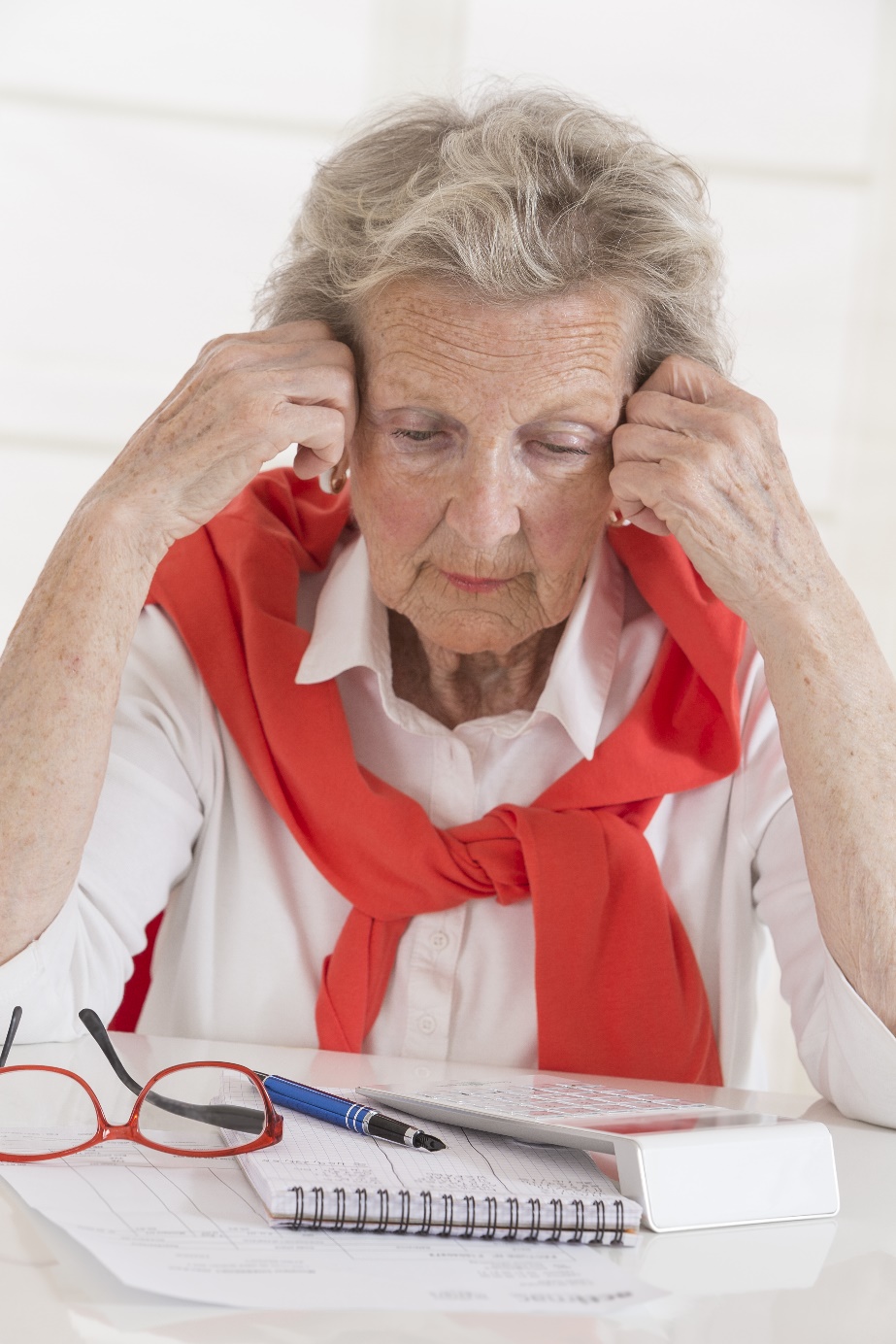 No se afilió cuando cumplió los requisitos por primera vez (antes del 31 de mayo de 2019), pero se afilió a un plan de medicamentos de Medicare durante el OEP en el 2021:
La cobertura inició el 1 de enero de 2022
Estaba sin cobertura de medicamentos acreditable junio 2019 a diciembre 2021 (31 meses)
Su penalización para el 2022 fue del 31% (1% por cada uno de los 31 meses) de $33.37 (prima base del beneficiario para el 2022), que fue de $10.34 
La penalización mensual se redondea a los $.10 más próximos.
A Ana le cobran $10.30 al mes, además de la prima mensual de su plan, en 2022
Abril de 2023
Cobertura de medicamentos de Medicare
72
[Speaker Notes: Esta diapositiva tiene animación.
Notas del presentador/a​
Veamos un ejemplo a lo largo de 2 años naturales para ver cómo puede cambiar el cálculo. Ejemplo: Ann no se afilió cuando era elegible por primera vez el 31 de mayo de 2019. No tenía cobertura de medicamentos de ninguna otra fuente. Se afilió a un plan de medicamentos de Medicare durante el OEP del 2021 y su cobertura comenzó el 1 de enero de 2022.
Se encontró sin cobertura de medicamentos acreditable desde junio de 2019 hasta diciembre de 2021. Su penalización para el 2022 fue del 31% (1% por cada uno de los 31 meses) de $33.37 (prima de beneficiario base para el 2022), es decir, $10.34. La penalización mensual se redondea a los $.10 más próximos, por lo que se le cobraron $10.30 cada mes además de la prima mensual de su plan en 2022 
Este es el cálculo: 
.31 (31% penalización) × $33,37 (prima básica del beneficiario 2022) = $10.34 
$10.34 (redondeada al $.10 más próximo) = $10.30
$10.30 = Multa mensual por inscripción tardía de Ann para 2022 	
La prima nacional para beneficiarios cambia todos los años. Esto significa que una vez por año Medicare usará el monto del año de cobertura actual para calcular el monto nuevo de la multa para una persona (consulte la página siguiente para ver un ejemplo). Si Ann resulta elegible para Ayuda adicional, no deberá seguir pagando la multa.]
Ejemplo de penalización por cobertura de medicamentos de Medicare: Ann (continuación)
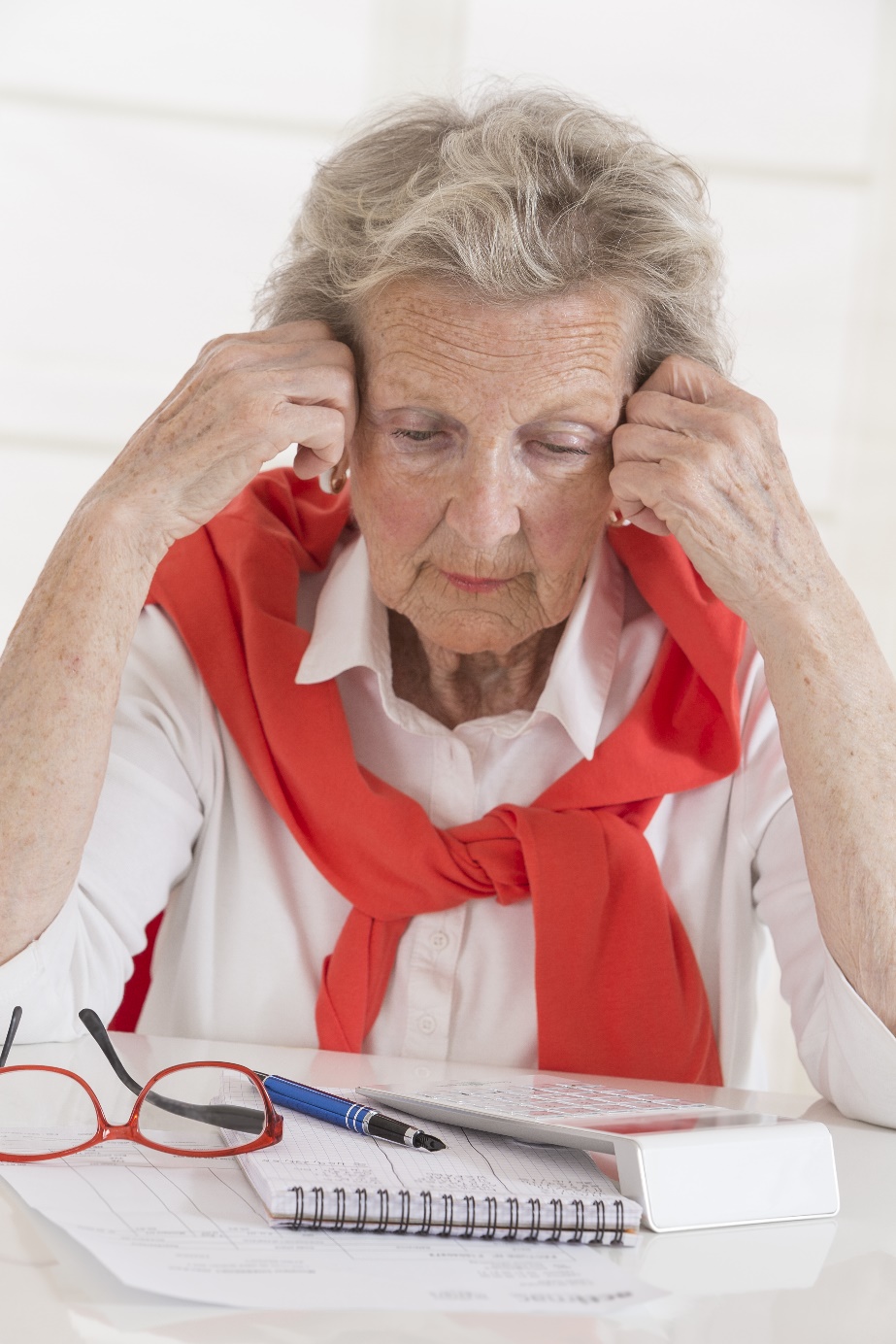 En 2023, Medicare volverá a calcular la penalización de Ann utilizando la prima de beneficiario base de 2023 ($32.74 ):
Su multa sigue siendo del 31% (1% por cada uno de los 31 meses que estuvo sin cobertura de medicamentos acreditable) 
La prima básica del beneficiario de 2023 asciende a $32.74 
Su penalización en 2023 es el 31% de $32.74, lo que equivale a $10.15
La penalización mensual se redondea a los $.10 más próximos.
A Ana le cobran $10.20 al mes, además de la prima mensual de su plan, en 2023
Abril de 2023
Cobertura de medicamentos de Medicare
73
[Speaker Notes: Esta diapositiva tiene animación.
Notas del presentador/a​
En el 2023, Medicare volverá a calcular la penalización de Ann utilizando la prima de beneficiario base de 2023 ( $32.74 dólares). La penalización asciende al 31% (1% por cada uno de los 31 meses) de $32.74 $ (prima básica de beneficiario para 2023), es decir, $10.15 dólares. La penalización mensual se redondea al $.10, más próximo, por lo que se le cobrarán $10.20 cada mes además de la prima mensual de su plan en 2023]
Verifique sus conocimientos: Pregunta 6
Los eventos de vida que permiten acceder a un período de inscripción especial (SEP) no incluyen lo siguiente:
Si se traslada permanentemente a un sitio distinto del área de servicio del plan
Si no se le informó adecuadamente sobre que su otra cobertura no era acreditable, o que la cobertura se redujo, por lo que ya no es acreditable
Si pierde otra cobertura de medicamentos acreditable
Si ingresa a un centro de cuidados paliativos
Cuenta regresiva: Responde la pregunta antes de que la barra desaparezca
Abril de 2023
Cobertura de medicamentos de Medicare
74
[Speaker Notes: Esta diapositiva tiene animación.
Notas del presentador/a​
Verifique sus conocimientos: Pregunta 6
Los eventos de vida que permiten acceder a un Período de Inscripción Especial (SEP) no incluyen lo siguiente:
Si se traslada permanentemente a un sitio distinto del área de servicio del plan
Si no se le informó adecuadamente sobre que su otra cobertura no era acreditable, o que la cobertura se redujo, por lo que ya no es acreditable
Si pierde otra cobertura de medicamentos acreditable
Si ingresa a un centro de cuidados paliativos
RESPUESTA: d. Si ingresa a un centro de cuidados paliativos 
Comenzando y terminando en un centro de cuidados paliativos no se considera un evento que cumpla los requisitos, a los fines de un SEP. Los eventos de vida que permiten un SEP incluyen:
Si se muda permanentemente del área de servicio de su plan.
Si pierde otra cobertura de medicamentos acreditable.
Si no le informaron correctamente que su otra cobertura no era acreditable, o que la otra cobertura se redujo para que ya no sea acreditable.
Si ingresa, vive o deja un centro de atención a largo plazo, como un asilo de ancianos.
Si califica para recibir Ayuda Adicional, puede cambiar de plan una vez por trimestre en los primeros 3 trimestres del año. Si desea cambiar de plan en el cuarto trimestre, debe usar el Período de inscripción abierta (OEP). 
Si pertenece a un Programa Estatal de Asistencia Farmacéutica (SPAP).
Si te unes o cambias a un plan que tiene una calificación de 5 estrellas.
Otras ocasiones excepcionales, como, por ejemplo, si ya no clasifica para Ayuda adicional]
Lección 5
Ayuda adicional para los gastos de la cobertura de medicamentos de Medicare (Parte D)
[Speaker Notes: Notas del presentador/a​
La Lección 5 ofrece información sobre Ayuda Adicional (a veces llamada Subvención por Bajos Ingresos, o LIS) con cobertura de medicamentos de Medicare (Parte D). Explica:
¿Qué es la Ayuda Adicional?
Cómo calificar (límites de ingreso y recursos)
Inscripción
Continuidad de la elegibilidad]
Objetivos de la Lección 5:
Al final de esta lección, usted podrá: 
Describir la Ayuda Adicional y qué gastos de medicamentos cubre
Describir cómo optar por la Ayuda Adicional
Explicar la inscripción automática y facilitada en Ayuda Adicional
Explicar cómo el Seguro Social determina el derecho continuo a la Ayuda Adicional
Abril de 2023
Cobertura de medicamentos de Medicare
76
[Speaker Notes: Esta diapositiva tiene animación.
Notas del presentador/a​
Al final de esta lección, usted podrá:
Describir la Ayuda Adicional y qué gastos de medicamentos cubre  
Describir cómo optar por la Ayuda Adicional
Explicar la inscripción automática y facilitada en Ayuda Adicional
Explicar cómo el Seguro Social determina el derecho continuo a la Ayuda Adicional]
¿Qué es la Ayuda Adicional?
Un programa para ayudar a las personas con ingresos y recursos limitados a pagar los costos de la cobertura de medicamentos de Medicare.
Las personas con los ingresos y recursos más bajos no pagan primas ni deducible, y los copagos son reducidos o inexistentes.
Las personas con ingresos y recursos ligeramente superiores pagan un deducible reducido y un poco más de gastos de su bolsillo
No ingresará al período sin cobertura ni pagará una multa por inscripción tardía si califica
Si alcanza el límite de cobertura catastrófica ( $7,400 dólares) y tiene la Ayuda Adicional, por lo general no pagará nada por los medicamentos cubiertos durante el resto del año
Abril de 2023
Cobertura de medicamentos de Medicare
77
[Speaker Notes: Esta diapositiva tiene animación.
Notas del presentador/a​
Si tiene ingresos y recursos limitados, puede recibir Ayuda Adicional para pagar los costos de sus medicamentos de Medicare. Ayuda adicional también se denomina subsidio por bajos ingresos (LIS). Obtener “Ayuda Adicional” significa que Medicare le ayuda a pagar su prima mensual por la cobertura de medicamentos de Medicare y cualquier deducible anual, coseguro y copagos. 
Las personas con ingresos y recursos más bajos no pagarán primas ni deducibles, y tendrán copagos reducidos o ninguno. Si tiene ingresos y recursos no tan bajos, tendrá un deducible reducido y pagará un poco más de su bolsillo.
Si es elegible para Ayuda Adicional, no entrará en el periodo sin cobertura ni pagará una penalización por inscripción tardía. Además, si recibe Ayuda Adicional y alcanza el límite de cobertura catastrófica ( $ 7,400 en 2023), por lo general no pagará nada por los medicamentos cubiertos durante el resto del año. También tendrá un Período de Inscripción Especial (SEP) y podrá cambiar de plan una vez por trimestre calendario durante los primeros 9 meses de cada año. El plan nuevo entrará en vigor el primer día del mes siguiente. 
NOTA: Los residentes de territorios estadounidenses no son elegibles para recibir Ayuda Adicional. Cada uno de los territorios ayuda a sus propios residentes con los costos de medicamentos de Medicare. Esta ayuda es en general para los residentes que califican para tener Medicaid y estén inscritos. Esta asistencia no es la misma que la Ayuda Adicional.]
Cómo Calificar para Recibir Ayuda Adicional
Usted califica en forma automática para recibir Ayuda Adicional si obtiene:
Cobertura completa de Medicaid (a veces denominada "dual completa")
Seguridad de Ingreso Suplementario (SSI)
Ayuda de Medicaid para pagar la prima de la Parte B de Medicare (Seguro Médico) (Programa de Ahorro de Medicare, a veces denominado "dual parcial").
Para solicitarlo si usted no es elegible automáticamente, contacte al:
Seguro Social en SSA.gov/benefits/medicare/prescriptionhelp.html  o 1-800-772-1213; TTY: 1-800-325-0778
Su oficina estatal de asistencia médica (Medicaid)
Programa Estatal de Asistencia sobre Seguros de Salud (SHIP) en shiphelp.org
Abril de 2023
Cobertura de medicamentos de Medicare
78
[Speaker Notes: Esta diapositiva tiene animación.
Notas del presentador/a​
Usted tiene derecho automáticamente a la Ayuda Adicional (y no necesita solicitarla) si tiene Medicare y recibe cobertura completa de Medicaid (a estos beneficiarios se les llama a veces "duales completos"), prestaciones de la Seguridad de Ingreso Suplementario (SSI) o ayuda de Medicaid para pagar sus primas de Medicare de los Programas de Ahorro de Medicare (a estos beneficiarios se les llama a veces "duales parciales"). 
Si no cumple alguna de estas condiciones, aún puede optar a la Ayuda Adicional, pero tendrá que solicitarla. Si piensa que califica, pero no está seguro, debería iniciar la solicitud de todas maneras. Puede solicitar Ayuda Adicional en cualquier momento y, si se le niega, puede volver a solicitarla si cambian las circunstancias. La elegibilidad para la Ayuda Adicional puede ser determinada por el Seguro Social o la oficina estatal de Asistencia Médica (Medicaid). 
Puede solicitar la Ayuda Adicional de la siguiente manera:
Aplicando en línea en SSA.gov/benefits/medicare/prescriptionhelp.html
Llamando al Seguro Social en 1-800-772-1213 (TTY: 1-800-325-0778) para la “Solicitud de Ayuda con los Costos de los Planes de Medicamentos bajo prescripción de Medicare” (SSA-1020)
Solicitud a través de su oficina estatal de Asistencia Médica (Medicaid)
Trabajar con una organización local, como un Programa Estatal de Asistencia sobre Seguros de Salud (SHIP) 
Puede presentar la solicitud usted mismo, o alguien con autoridad para actuar en su nombre (como un poder notarial), o puede pedir a otra persona que le ayude a presentar la solicitud.
Si solicita Ayuda Adicional, el Seguro Social también transmitirá los datos de su solicitud a la oficina de Asistencia Médica Estatal (Medicaid) para iniciar una solicitud para un Programa de Ahorros de Medicare, que puede ayudarlo a pagar sus primas de Medicare.]
Límites de ingresos y recursos para solicitar ayuda adicional para el 2023
*montos más altos para Alaska y Hawái
Abril de 2023
Cobertura de medicamentos de Medicare
79
[Speaker Notes: Notas del presentador/a​
Puede obtener la Ayuda Adicional si tiene Medicare, percibe unos ingresos inferiores al 150% del nivel federal de pobreza (FPL) (en función del tamaño de la familia) y dispone de recursos limitados para 2023 como se indica en la diapositiva. Si está casado y convive con su cónyuge, ambos ingresos y recursos cuentan, incluso si solo uno de los dos solicita la Ayuda adicional. Si está casado y no convive con su cónyuge cuando se postula, solo contarán sus ingresos y recursos propios. Los ingresos se comparan con el FPL para una persona sola o para una persona casada, según corresponda. Si usted o su cónyuge conviven con personas a cargo que dependen de usted(es) para por lo menos la mitad de su sustento, también se tendrá en cuenta. Esto significa que un abuelo que cría a sus nietos puede calificar, pero la misma persona podría no calificar como individuo que vive solo. 
Sus recursos incluyen efectivo y otras cosas que normalmente puede convertir en efectivo en 20 días laborables. Hay 2 tipos de recursos que se utilizan para ver si tiene derecho a la Ayuda Adicional:
Recursos líquidos (como dinero en efectivo en casa o en cualquier otro lugar, cuentas bancarias (corrientes, de ahorro y certificados de depósito), acciones, bonos, fondos de inversión, cuentas individuales de jubilación u otras inversiones similares, y 
Valor de los bienes inmuebles que no sean su residencia principal (la casa en la que vive)
Los recursos que no son contabilizados para Ayuda Adicional son:
Su residencia principal (la casa en la que vive) y el terreno en el que se encuentra 
Posesiones personales 
Automóvil o automóviles 
Bienes que no puede convertir en efectivo de manera fácil como joyas o muebles 
Gastos de sepelio (hasta $1,500), parcelas funerarias e intereses devengados por el dinero que piensa utilizar para gastos de sepelio.
Pólizas de seguro de vida 
Bienes necesarios para el autoabastecimiento, como propiedades en alquiler o terrenos utilizados para cultivar productos para el consumo doméstico.
NOTA: Los niveles de ingresos y recursos enumerados son para 2023 y pueden cambiar cada año. Los niveles de ingresos son superiores si usted vive en Alaska o Hawái, si su cónyuge paga por lo menos la mitad de la manutención de familiares dependientes que viven con usted o si usted trabaja. Los límites de recursos actualizados se suelen actualizar cada otoño para el siguiente año calendario. Visite CMS.gov/files/document/lis-memo.pdf para el Memorando de límite de recursos y costos compartidos de 2023. Los límites de ingresos actualizados generalmente se publican cada primavera para el mismo año calendario. 
NOTA: La Sección 11404 de la Ley de Reducción de la Inflación (IRA) modificó la Sección 1860D-14 de la Ley para ampliar la elegibilidad para el LIS completo a las personas con ingresos de hasta el 150% del nivel federal de pobreza (FPL) a partir del 1 de enero de 2024. Además, la IRA permite que las personas puedan optar al subsidio completo basándose en los requisitos de recursos más elevados que se aplican actualmente al grupo del SIL parcial. Vea la regla propuesta CMS-4201-P en federalregister.gov/documents/2022/12/27/2022-26956/medicare-program-contract-year-2024-policy-and-technical-changes-to-the-medicare-advantage-program
Fuente: Directrices sobre pobreza del Departamento de Salud y Servicios Humanos de EE.UU. (HHS) para 2.023 disponible en aspe.HHS.gov/topics/poverty-economic-mobility/poverty-guidelines.]
Copagos de Ayuda Adicional 2023
* También paga una franquicia de $104 dólares y abona el 15% por cada medicamento cubierto.
Abril de 2023
Cobertura de medicamentos de Medicare
80
[Speaker Notes: Notas del presentador/a​
Los montos de copago varían si usted califica para Ayuda Adicional de acuerdo con lo siguiente:
Si usted vive en una institución (por ejemplo, un asilo de ancianos), no paga un copago.
Si recibe servicios basados en el hogar y la comunidad, no paga un copago
Si sus ingresos alcanzan o superan el 100% del FPL en 2023, pagará $1.45 por un medicamento genérico (o un medicamento de marca tratado como genérico), o $4.30 por los medicamentos de marca cubiertos.
Si sus ingresos se sitúan entre el 100% y el 135% del FPL en 2023, pagará $4.15 por un medicamento genérico (o un medicamento de marca tratado como genérico), o $10.35 por los medicamentos de marca cubiertos.
Si percibe parcialmente la Ayuda Adicional en 2023, abonará una franquicia de $104 y pagará el 15% por cada medicamento cubierto.
Para consultar el "Anuncio de tarifas de capitación de Medicare Advantage (MA) para el año natural 2023 y políticas de pago de la Parte C y la Parte D" de los CMS, visite CMS.gov/files/document/2023-announcement.pdf.]
Estatuto reconocido
Si aún no tiene cobertura de medicamentos de Medicare, deberá obtenerla para poder utilizar esta Ayuda Adicional.
Si no tiene cobertura de medicamentos, Medicare puede inscribirle en otro plan de medicamentos de Medicare para que pueda utilizar la Ayuda Adicional.
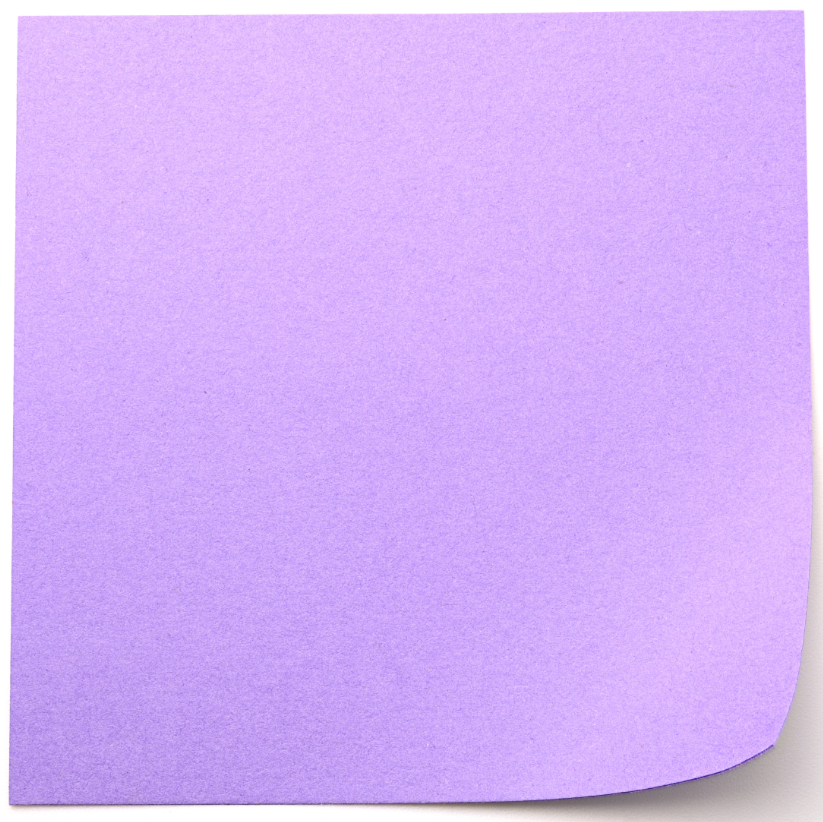 Notificación “estatuto reconocido” (papeleta  AMARILLA) 
Si usted califica en forma automática para recibir Ayuda Adicional:
Abril de 2023
Cobertura de medicamentos de Medicare
81
[Speaker Notes: Esta diapositiva tiene animación.
Notas del presentador/a​
Si resulta elegible para la cobertura completa de Medicaid, un Programa de Ahorro de Medicare o SSI, Medicare le enviará por correo una carta en papel MORADO informándole de que ahora tiene derecho automáticamente a la Ayuda Adicional. Para mayor información y visualizar una muestra, visite Medicare.gov/basics/forms-publications-mailings/mailings/help-with-costs/extra-help-automatically-qualify-automatically-enroll.]
Inscripción Automática
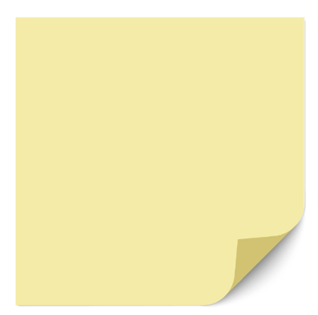 Inscripción automática en un plan de medicamentos de Medicare, a menos que ya esté en un plan de medicamentos
La cobertura inicia el 1er mes elegible para Medicare y Medicaid
Carta en papel AMARILLO
Abril de 2023
Cobertura de medicamentos de Medicare
82
[Speaker Notes: Esta diapositiva tiene animación.
Notas del presentador/a​
Los Centros de Servicios de Medicare y Medicaid (CMS) utilizan los datos de Medicaid estatales para identificar a las personas con Medicare que tienen prestaciones completas de Medicaid y a las personas que reciben ayuda de su programa estatal de Medicaid para pagar sus primas de Medicare (en un Programa de Ahorro de Medicare). 
Cada mes, los CMS identifican y procesan nuevas inscripciones automáticas y facilitadas (ver la siguiente diapositiva). Los CMS eligen los planes al azar de aquellos con primas iguales o inferiores al monto del subsidio regional para primas de bajos ingresos, de modo que no pagará una prima si reúne los requisitos para la Ayuda Adicional completa. Si califica para Ayuda Adicional, pagará una prima reducida o ninguna prima. 
Si tiene Medicare y todas las prestaciones de Medicaid y no elige ni se inscribe en un plan de medicamentos de Medicare por su cuenta, Los CMS le inscribirán automáticamente en un plan de medicamentos de Medicare que entrará en vigor el primer día que tenga tanto Medicare como Medicaid. Recibirá una notificación amarilla de inscripción automática con el nombre del plan que se le ha asignado. 
Otras personas que califican para la Ayuda Adicional se inscribirán en un plan de medicamentos de Medicare 
Para mayor información y visualizar una muestra, visite Medicare.gov/basics/forms-publications-mailings/mailings/help-with-costs/extra-help-auto-enrollment-future-coverage.]
Inscripción Facilitada
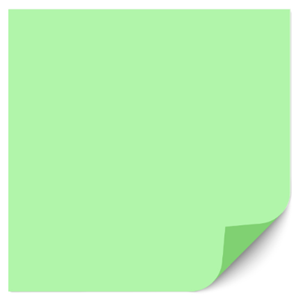 Facilitaron la inscripción en un plan de medicamentos
La cobertura comienza 2 meses después de que el CMS reciba la notificación de que reúne los requisitos.
Carta en papel VERDE (2 versiones - completa o parcial Ayuda Adicional)
Abril de 2023
Cobertura de medicamentos de Medicare
83
[Speaker Notes: Esta diapositiva tiene animación.
Notas del presentador/a​
Además de los datos de Medicaid, los CMS también usan datos para identificar a las personas que tienen Medicare y tienen derecho a las prestaciones del Seguro Social pero no a Medicaid, o que han solicitado la Ayuda Adicional y cumplen los requisitos para recibirla. 
La inscripción facilitada entra en vigor 2 meses después de que CMS recibe la notificación de que usted es elegible. Recibirá una carta de inscripción facilitada en papel verde, para una de las 2 versiones: Ayuda Adicional total o parcial. Si usted califica para el subsidio completo para personas de bajos ingresos recibirá Ayuda Adicional para pagar sus primas y deducibles completos en ciertos planes y tendrá un costo compartido mínimo. Si califica para el subsidio parcial de bajos ingresos recibirá Ayuda Adicional y pagará primas reducidas, deducibles y costos compartidos.
Para mayor información y revisar muestras visite Medicare.gov/basics/forms-publications-mailings/mailings/help-with-costs/reminder-join-drug-plan.]
Programa de Transición para Recién Elegibles con Ingresos Limitados (LINET) de Medicare
Diseñado para eliminar las lagunas en la cobertura de las personas con ingresos limitados que pasan a la cobertura de medicamentos de Medicare:
Proporciona cobertura temporal de medicamentos si tiene Ayuda Adicional y no tiene cobertura de medicamentos. 
La cobertura puede ser inmediata, actual o retroactiva 
Tiene un formulario abierto
Incluye ediciones de seguridad y abuso estándares para protegerlo de resurtidos muy frecuentes o duplicación de terapias
No requiere:
Autorización previa
Restricciones de la red de farmacias
NOTA: Los seminarios web de capacitación continua están disponibles a través de Humana.
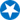 Abril de 2023
Cobertura de medicamentos de Medicare
84
[Speaker Notes: Esta diapositiva tiene animación.
Notas del presentador/a​
Programa de Transición para Recién Elegibles con Ingresos Limitados (LINET) de Medicare, está diseñado para eliminar las lagunas en la cobertura de las personas con ingresos limitados que se pasen a la cobertura de medicamentos de Medicare. La inscripción en el Programa LINET de Medicare es temporal y finaliza una vez que la persona con ingresos limitados que tiene Medicare obtiene cobertura a través de un plan de Medicare. El programa brinda cobertura en un punto de venta para personas con Ayuda Adicional que aún no tienen un plan de Medicare. También brinda cobertura retroactiva a las personas que tienen cobertura completa de Medicaid o que reciben beneficios de SSI. 
El Programa LINET tiene un formulario abierto que cubre todos los medicamentos de la Parte D. Se han implementado procesos de revisión de la utilización de medicamentos para garantizar que los medicamentos se distribuyan correctamente. Cualquier farmacia en regla puede tramitar las solicitudes de reembolso de medicamentos LINET. 
Para poder acogerse al Programa LINET de Medicare, debe cumplir determinados requisitos: 
Tenga un número de Medicare válido, que está en su tarjeta de Medicare
Tener derecho a la cobertura de medicamentos de Medicare 
No estar inscrito en un plan de medicamentos o tener una cobertura acreditable
No estar inscrito en un plan de Subsidio de Medicamentos para Jubilados
No estar inscrito en un plan Medicare Advantage que no permita la inscripción asociada en un plan de medicamentos
No haber rechazado la inscripción automática
Tener una dirección permanente en los 50 estados contiguos o en el Distrito de Columbia
NOTA: Humana, Inc. administra el equipo de divulgación del programa LINET. El equipo brinda capacitación en vivo a través de seminarios web para los asesores de SHIP y los proveedores de farmacia. Para mayor información, visite Humana.com/member/medicare-linet-advocate-resources o mande correo electrónico linetoutreach@humana.com. VisiteHumana.com/provider/pharmacy-resources/medicare-limited-income-net-program para más información y documentos de apoyo como el "Folleto del programa LINET" y la "Hoja de Pagos del programa LINET".]
¿Cómo puede acceder al Programa de Transición para Recién Elegibles con Ingresos Limitados (LINET) de Medicare?
Auto-inscripción 
por los CMS
Los CMS le inscriben automáticamente si tiene Medicare y recibe cobertura completa de Medicaid o beneficios por Seguridad de Ingreso Suplementario (SSI).
Uso en un Punto de Venta (POS)
Puede utilizar el Programa LINET de Medicare en el mostrador de la farmacia.
Puede presentar los recibos de farmacia (no sólo el recibo del cajero) de las recetas ya pagadas de su bolsillo durante los periodos subvencionales.
Enviar un recibo
Abril de 2023
Cobertura de medicamentos de Medicare
85
[Speaker Notes: Esta diapositiva tiene animación.
Notas del presentador/a​
Hay 3 formas para acceder al Programa de Medicare LINET: 
Autoinscripción por los CMS. CMS se inscribe automáticamente en este programa si tiene Medicare y obtiene cobertura completa de Medicaid o beneficios de SSI. No está inscrito automáticamente si recibe ayuda de la oficina estatal de asistencia médica (Medicaid) para pagar las primas de la Parte B de Medicare (Seguro Médico) (en un Programa de Ahorro de Medicare) o si ha solicitado la Ayuda Adicional y reúne los requisitos para recibirla. Si está inscrito automáticamente por los CMS, la cobertura de su Programa LINET de Medicare comienza cuando usted tiene Medicare por primera vez y obtiene la cobertura completa de Medicaid o las prestaciones de Seguridad de Ingreso Suplementario (SSI). Este programa cubre todos los periodos en los que la persona tiene doble derecho, incluso con carácter retroactivo.
Uso del Punto de Venta (POS). Si recibe Ayuda Adicional, puede utilizar el Programa LINET de Medicare en el mostrador de la farmacia, o POS. 
Presentar un recibo. Puede enviar los recibos de farmacia (no sólo el recibo de caja) de las recetas ya pagadas de su bolsillo durante los periodos subvencionables a: Programa LINET, P.O. Box 14310, Lexington, KY 40512-4140; o vía fax: 1-877-210-5592.
Si utiliza el Programa LINET de Medicare en el mostrador de la farmacia o presentando un recibo de farmacia, puede: 
Obtener cobertura retroactiva hasta 36 meses si tiene Medicare y obtiene cobertura completa de Medicaid o beneficios de SSI (o hasta el 1 de enero de 2006, si su determinación de Medicaid se remonta a ese momento).
Obtener hasta 30 días de cobertura actual si recibe ayuda de la oficina de Asistencia Médica Estatal (Medicaid) que paga sus primas de la Parte B (en un Programa de Ahorros de Medicare) o si solicitó y recibió la Ayuda Adicional.
Obtenga cobertura inmediata si muestra evidencia de elegibilidad para Medicaid (como una tarjeta de identificación de Medicaid o una copia de una carta actual de adjudicación de Medicaid con fechas efectivas) o elegibilidad de Ayuda Adicional para la farmacia en el mostrador, incluso si los sistemas de CMS no pueden confirmar su elegibilidad estado.]
Subvención regional para personas con bajos ingresos (LIS) Importe de referencia y de minimis
El importe de referencia en cada estado es el importe máximo de la prima que los CMS pagarán a los beneficiarios de la Ayuda Adicional.
Sin prima mensual del plan si
usted reúne los requisitos para recibir la Ayuda Adicional completa y selecciona un plan igual o inferior al índice de referencia regional del LIS.
Puede tener que pagar una parte de la prima mensual si
usted se inscribe en un plan cuya prima sea superior al importe de referencia
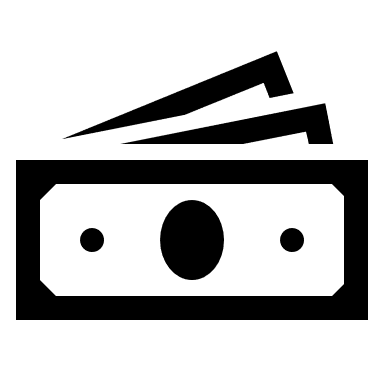 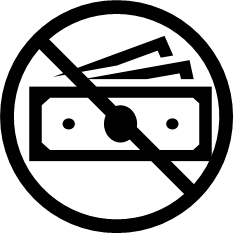 NOTA: Los planes pueden optar por renunciar al importe de la prima "de minimus" ( $2 dólares en 2023) por encima del valor de referencia regional. Los importes se actualizan cada año.
Abril de 2023
Cobertura de medicamentos de Medicare
86
[Speaker Notes: Esta diapositiva tiene animación. 
Notas del presentador/a​
Si tiene derecho a la Ayuda Adicional completa no tendrá que pagar la prima mensual del plan si selecciona un plan igual o inferior al nivel de referencia regional de subvención por bajos ingresos. Cada año, los CMS publican los archivos de los planes participantes (CMS.gov/Medicare/Prescription-Drug-Coverage/PrescriptionDrugCovGenIn). Una marca en la columna "¿Prima de $0 con subsidio total para personas de bajos ingresos?" indica si la prima del plan es igual o inferior al nivel de referencia regional. Si se inscribe en un plan que tiene una prima superior al de referencia, es posible que tenga que pagar una parte de la prima mensual. Cada año, los CMS reasignan a los afiliados con subsidio por bajos ingresos que no eligieron activamente su plan entre los planes de Medicare que superan el valor de referencia regional del subsidio por bajos ingresos (LIS) (y no renunciaron o no pudieron renunciar al importe de minimis ($2.00 dólares para 2023) de prima por encima del valor de referencia). Los CMS envían por correo un"Aviso de Reasignación" a los afectados (Producto CMS No. 11209, Medicare.gov/basics/forms-publications-mailings/mailings/help-with-costs/drug-plan-changing-premium-increase). En virtud de la política de primas de minimis, los planes de Medicare están obligados a cobrar a los afiliados con derecho a subvención de la prima completa una prima mensual de la Parte D igual al importe de la subvención de la prima por bajos ingresos aplicable, si la prima del beneficiario del plan para la cobertura básica de medicamentos supera el importe de la subvención de la prima por bajos ingresos en 2 $ o menos. 
Bajo la Ley the Affordable Care Act (ACA), los planes de Medicare pueden renunciar voluntariamente a la parte de la prima mensual ajustada del beneficiario que supere en cierta cuantía el valor de referencia de la subvención por bajos ingresos. Esta cantidad se conoce como la cantidad de minimis. Por ley, CMS no puede reasignar a los miembros de LIS de los planes que se ofrecieron a renunciar a la cantidad de minimis. 
Cada año se actualizan los puntos de referencia de subsidios regionales de bajos ingresos y los montos de minimis. Para mayor información, visite CMS.gov/medicare/prescription-drug-coverage/prescriptiondrugcovgenin
NOTA: Para elegir el plan que mejor se adapte a sus necesidades de atención médica y a su presupuesto, visite Medicare.gov/plan-compare. También puede llamar al 1-800-MEDICARE (1-800-633-4227). Los usuarios de TTY pueden llamar al 1-877-486-2048. Si desea asistencia en persona, puede ponerse en contacto con el Programa Estatal de Asistencia sobre Seguros de Salud de su localidad (SHIP) en shiphelp.org.]
Notificaciones de Reasignación
En ciertas ocasiones, se recibe Ayuda Adicional 
Los CMS lo reasignan a un nuevo plan con medicamentos
Los CMS le envían por correo un aviso en papel AZUL a principios de noviembre 
Hay 3 versiones de la notificación:
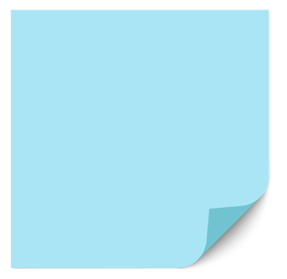 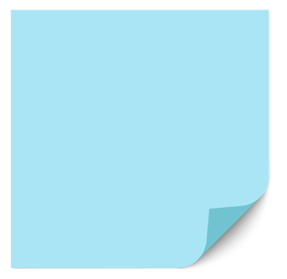 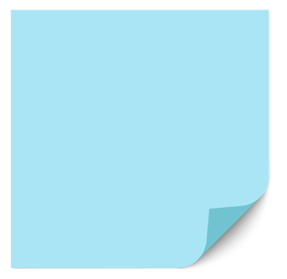 Producto CMS 
No. 11208 
Si su plan de medicamentos deja el Programa Medicare
Producto CMS 
No. 11209 
Si su prima aumenta por encima del importe de referencia de la SIL regional
Producto CMS
No. 11443 
Si su plan Medicare Advantage abandona el programa Medicare
Abril de 2023
Cobertura de medicamentos de Medicare
87
[Speaker Notes: Esta diapositiva tiene animación. 
Notas del presentador/a​
En otoño, los CMS reasignan a los beneficiarios de la Ayuda Adicional a nuevos planes de medicamentos para asegurarse de que siguen pagando $0 dólares por prima por su cobertura de medicamentos. Los CMS reasignan a las personas que obtengan Ayuda Adicional si su plan para medicamentos de Medicare o su plan Medicare de salud abandona el Programa Medicare. Estas personas son reasignadas a un nuevo plan de medicamentos independientemente de si se inscribieron en su plan actual por su cuenta o de si Medicare les inscribió en un plan. 
Las personas afectadas por la reasignación reciben una notificación por correo de los CMS en papel AZUL a principios de noviembre. Hay 3 versiones de notificación.
Dos de ellas son para personas cuyos planes están por abandonar el Programa de Medicare: 
El producto CMS No. 11208: informa a las personas que reúnen los requisitos para recibir Ayuda Adicional y cuyo plan de medicamentos de Medicare abandona el Programa Medicare que serán reasignadas a un nuevo plan de medicamentos si no se inscriben en uno por su cuenta antes del 31 de diciembre. El aviso también incluye una lista de los planes de medicamentos de Medicare de la región disponibles por una prima de $0 dólares y los números de teléfono de los planes. Para mayor información y revisar una muestra, visite Medicare.gov/basics/forms-publications-mailings/mailings/help-with-costs/drug-plan-changing-plan-termination.
Producto de CMS No. 11443: informa a las personas que califican para la Ayuda adicional y cuyo plan Medicare Advantage abandona el programa Medicare que se inscribirán en un plan de medicamentos de Medicare si no se inscriben en un nuevo plan de Medicare Advantage o en un plan de medicamentos de Medicare en los suyos antes del 31 de diciembre. El aviso también incluye una lista de los planes de medicamentos de Medicare de la región disponibles por una prima de $0 dólares y los números de teléfono de los planes. Para mayor información y revisar una muestra, visite Medicare.gov/basics/forms-publications-mailings/mailings/help-with-costs/drug-plan-changing-medicare-advantage-plan-termination.
Una tercera versión del aviso es para las personas cuyas primas aumentan por encima del importe de referencia regional LIS (explicado en la diapositiva anterior): 
Producto CMS No. 11209: informa a las personas a qué plan de medicamentos de Medicare serán reasignados, explica cómo permanecer en su plan de medicamentos actual si todavía está disponible, y les permite saber cómo inscribirse en un nuevo plan de medicamentos. El aviso también incluye una lista de los planes de medicamentos de Medicare de la región disponibles por una prima de $0 dólares y los números de teléfono de los planes. Si las personas que reciben un aviso no comunican a su plan actual que desean permanecer o inscribirse en un nuevo plan por su cuenta antes del 31 de diciembre, Medicare las reasignará a un nuevo plan de medicamentos de Medicare con cobertura a partir del 1 de enero del año siguiente. Para mayor información y revisar una muestra, visite Medicare.gov/basics/forms-publications-mailings/mailings/help-with-costs/drug-plan-changing-premium-increase.
NOTA: Visite CMS.gov/Outreach-and-Education/Outreach/Partnerships/Downloads/11221-P.pdf para descargar la hoja de consejos: “Información útil para los socios: Reasignación” (CMS Producto No. 11221-P) y CMS.gov/Medicare/Prescription-Drug-Coverage/LimitedIncomeandResources/Downloads/Consumer-Mailings.pdf para descargar la “Guía de direcciones para el consumidor”.]
Cambios en la manera de calificar para recibir Ayuda Adicional
Cada mes de agosto, Medicare restablece los requisitos para el año natural siguiente y envía notificaciones por correo:
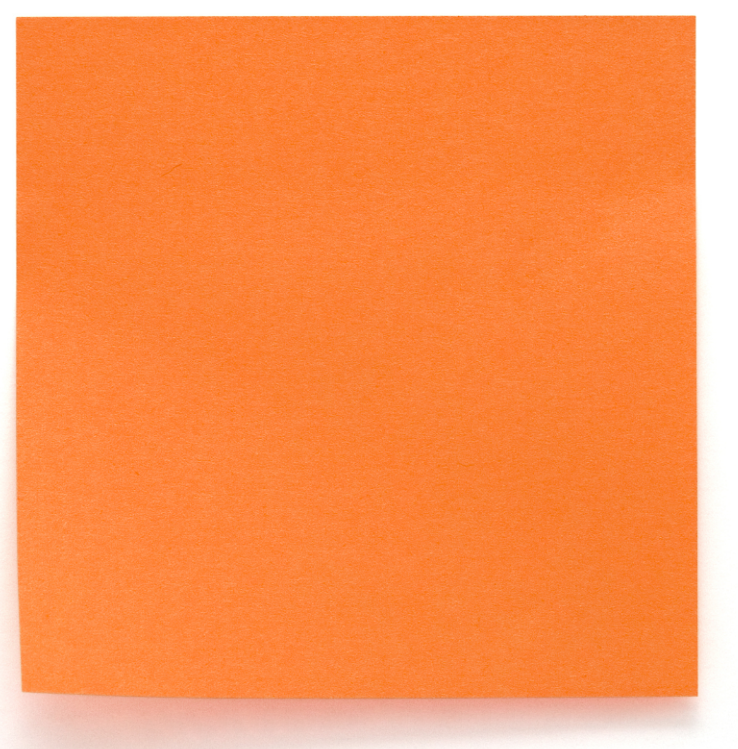 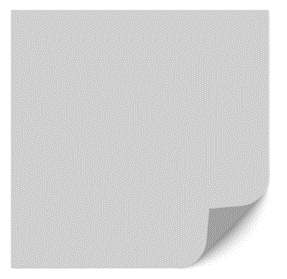 “Cambio en el copago de la Ayuda Adicional" 
notificación 
a principios de octubre 
(Papel ANARANJADO) 

si usted automáticamente califica, pero su copago cambió
“Notificación de "pérdida del estatuto" en septiembre (papel GRIS)

que incluye la solicitud del Seguro Social para volver a solicitarlo si ya no cumple los requisitos automáticamente
Abril de 2023
Cobertura de medicamentos de Medicare
88
[Speaker Notes: Esta diapositiva tiene animación.
Notas del presentador/a​
Todos los meses de agosto, Medicare vuelve a establecer la elegibilidad para la Ayuda Adicional del siguiente año calendario para las personas que califican automáticamente. Su Ayuda Adicional continúa o cambia según si usted sigue siendo elegible para la cobertura completa de Medicaid, si obtiene ayuda de Medicaid para pagar las primas de Medicare o si recibe SSI. Todos los cambios entran en vigor en enero del año siguiente.
Si en un año se le concedió automáticamente la ayuda, entonces seguirá teniendo derecho a la Ayuda Adicional hasta diciembre de ese año. Si deja de ser elegible, su estado finaliza automáticamente el 31 de diciembre de ese año. Si no califica más en forma automática para Ayuda Adicional, recibirá una carta de Medicare en papel GRIS con un formulario de solicitud para Ayuda Adicional del Seguro Social. Para mayor información y para visualizar una muestra, consulte CMS.gov/Medicare/Prescription-Drug-Coverage/LimitedIncomeandResources/downloads/11198.pdf.
Además, es posible que siga teniendo derecho automáticamente a la Ayuda Adicional, pero su nivel de copago puede cambiar debido a un cambio de una de las siguientes categorías a otra: está institucionalizado con Medicare y Medicaid, tiene Medicare y cobertura completa de Medicaid, recibe ayuda de Medicaid para pagar las primas de Medicare (pertenece a un Programa de Ahorro de Medicare) o recibe prestaciones del Seguro Social pero no de Medicaid. En estos casos, recibirá una carta de Medicare en papel NARANJA donde se le indicarán los cambios en su nivel de copago para el año siguiente. Para mayor información y visualizar una muestra, visite CMS.gov/Medicare/Prescription-Drug-Coverage/LimitedIncomeandResources/downloads/11199.pdf.]
Proceso de redeterminación del Seguro Social
Existen 4 tipos de procesos de redeterminación para las personas que solicitaron y cumplieron los requisitos para recibir Ayuda Adicional:
Inicial
Cíclico o recurrente
Evento que Afecta el Subsidio (SCE)
Otro tipo de evento (cambio que no es un SCE)
Abril de 2023
Cobertura de medicamentos de Medicare
89
[Speaker Notes: Esta diapositiva tiene animación.
Notas del presentador/a​
Existen 4 tipos de procesos de redeterminación para personas que solicitaron y calificaron para recibir Ayuda Adicional:
Redeterminaciones iniciales – Para volver a determinar la elegibilidad, el Seguro Social selecciona un grupo de personas que tienen derecho a la Ayuda Adicional, pero su elegibilidad puede haber cambiado debido a un cambio de circunstancias. Estas personas reciben un formulario de redeterminación por correo en el mes de setiembre. Deben completar y devolver el formulario dentro de los 30 días, incluso si nada ha cambiado, de lo contrario, el Seguro Social puede finalizar su elegibilidad para recibir Ayuda Adicional a partir del 1 de enero del año siguiente.
Redeterminaciones cíclicas o recurrentes – Cada año, el Seguro Social también selecciona un grupo aleatorio de personas con Ayuda Adicional para volver a determinar su derecho a percibirla el año siguiente. Estas personas reciben un formulario de redeterminación por correo en el mes de setiembre. Deben completar y devolver el impreso en un plazo de 30 días a partir de la fecha en que lo reciban, aunque no haya cambiado nada, o el Seguro Social puede anular su derecho a la Ayuda Adicional a partir del 1 de enero del año siguiente.
Evento que afecta el subsidio (SCE) – Los beneficiarios de la Ayuda Adicional pueden sufrir acontecimientos que modifiquen la cuantía de la Ayuda Adicional que pueden seguir percibiendo, como el matrimonio, el divorcio, la separación, la anulación o el fallecimiento del cónyuge. Están obligadas a informar al Seguro Social estos eventos y completar y devolver el formulario de redeterminación SCE, de lo contrario, pueden perder su elegibilidad para recibir Ayuda Adicional. Todo cambio entrará en vigor a partir del primer día del mes siguiente al mes del informe inicial del cambio.
Otros eventos – El Seguro Social también puede volver a determinar el derecho a la Ayuda Adicional en función de otros cambios, además de los SCE, como una disminución reciente de los ingresos debido a una reducción de las horas de trabajo.]
Verifique sus conocimientos: Pregunta 7
Usted califica en forma automática para recibir Ayuda Adicional si tiene:
Ayuda de Medicaid para pagar su prima de la Parte B (Programa de Ahorros Medicare)
Cobertura completa de Medicaid
Seguridad de Ingreso Suplementario (SSI)
 Cualquiera de las anteriores
Cuenta regresiva: Responde la pregunta antes de que la barra desaparezca
Abril de 2023
Cobertura de medicamentos de Medicare
90
[Speaker Notes: Esta diapositiva tiene animación.
Notas del presentador/a​
Verifique sus conocimientos: Pregunta 7
Usted califica en forma automática para recibir Ayuda Adicional si tiene:
Ayuda de Medicaid para pagar su prima de la Parte B (Programa de Ahorros Medicare)
Cobertura completa de Medicaid
Seguridad de Ingreso Suplementario (SSI)
Cualquiera de las anteriores
RESPUESTA: d. Cualquiera de las anteriores
Usted califica automáticamente para recibir Ayuda Adicional (y no necesita solicitarla) si tiene Medicare y recibe ayuda de Medicaid para pagar sus primas de la Parte B (Programa de Ahorros de Medicare), cobertura completa de Medicaid o beneficios de SSI.]
Lección 6
Determinaciones y apelaciones sobre la cobertura de medicamentos de Medicare (Parte D)
[Speaker Notes: Notas del presentador/a​
La lección 6 trata de las determinaciones de cobertura, las solicitudes de excepción y las apelaciones.]
Objetivos de la Lección 6:
Al final de esta lección, usted podrá: 
Describir las determinaciones de cobertura de medicamentos de Medicare que realizan los planes
Explicar cómo solicitar una excepción a las normas de cobertura de medicamentos de un plan
Explicar los procesos estándar y acelerados para apelar una determinación de la Parte D (medicamentos).
Abril de 2023
Cobertura de medicamentos de Medicare
92
[Speaker Notes: Esta diapositiva tiene animación.
Notas del presentador/a​
Al final de esta lección, usted podrá:
Describir las determinaciones de cobertura de medicamentos de Medicare que realizan los planes
Explicar cómo solicitar una excepción a las normas de cobertura de medicamentos de un plan
Explicar los procesos estándar y acelerados para apelar una determinación de la Parte D (medicamentos).]
Solicitud de Determinación de Cobertura
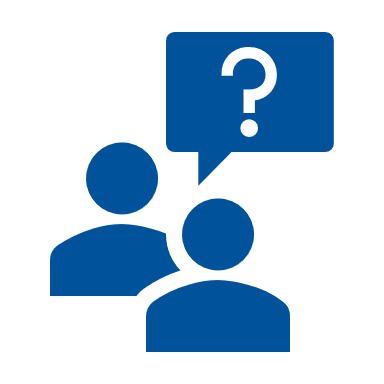 Usted, su prescriptor o su representante designado pueden solicitarla.
1ra decisión que toma su plan sobre sus prestaciones de medicamentos, entre ellas:
Si un medicamento en particular está cubierto
Si usted ha cumplido todos los requisitos para obtener un medicamento solicitado.
Cuánto tiene que pagar por el medicamento
Si hacer o no una excepción a una norma del plan cuando lo solicite
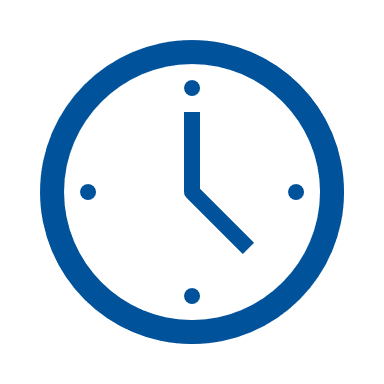 Marcos de tiempo para las decisiones: 72 horas (estándar) o 24 horas (aceleradas)
Abril de 2023
Cobertura de medicamentos de Medicare
93
[Speaker Notes: Esta diapositiva tiene animación. 
Notas del presentador/a​
La determinación de cobertura es la primera decisión que toma su plan de Medicare (no por la farmacia) sobre un medicamento con receta que usted solicite. Esto incluye si un determinado medicamento está cubierto, si usted ha cumplido todos los requisitos para obtener un medicamento solicitado, cuánto debe pagar por él y si se hace una excepción a una norma del plan cuando usted lo solicita. Usted, su recetador o su representante designado deben comunicarse con su plan para solicitar una determinación de cobertura. Usted no necesita una determinación de cobertura para obtener el medicamento, pero la determinación le permitirá saber si su plan le ayudará a pagar el medicamento antes de empezar a tomarlo. Si recibe el medicamento sin la confirmación de su plan, es posible que tenga que pagarlo de su bolsillo. 
Usted, su médico o su representante autorizado pueden solicitar una determinación de cobertura llamando o escribiendo a su plan. Puede escribir una carta o utilizar el formulario "Modelo de solicitud de determinación de cobertura" que encontrará en CMS.gov/Medicare/Appeals-and-Grievances/MedPrescriptDrugApplGriev/Downloads/ModCovDetReqForm-and-Instrctns-Feb-2019-508-.zip.
Hay 2 tipos de determinación de cobertura: determinaciones estándar y determinaciones aceleradas. Su solicitud será rápida (acelerada) si el plan determina, o su médico le indica al plan, que su vida o salud pueden estar en grave riesgo al esperar el plazo de una solicitud estándar. 
Un plan debe brindarle su decisión de determinación de cobertura con la mayor rapidez que su estado de salud requiera. Una vez recibida su solicitud, el plan debe informarle su decisión con una demora que no supere las 72 horas para una determinación estándar o 24 horas para una determinación acelerada. Si su solicitud de determinación de cobertura implica una exención (véase la siguiente diapositiva), el plazo empieza a correr cuando el plan recibe la declaración de respaldo de su médico.
Si un plan no cumple estos plazo, debe remitir automáticamente la solicitud y el expediente del caso a la Entidad de Revisión Independiente (IRE) para su revisión, y la solicitud se saltará el primer nivel de apelación (redeterminación por parte del plan). El plan también le enviará una carta informándole que su caso ha sido enviado a la IRE para su revisión. La IRE es C2C Innovative Solutions Inc®. Puede encontrar información de contacto de la IRE en CMS.gov/Medicare/Appeals-and-Grievances/MedPrescriptDrugApplGriev/Reconsiderations.]
Solicitudes de Exenciones
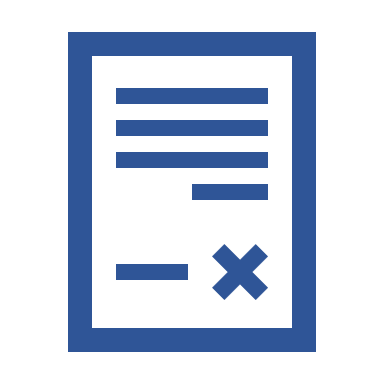 Necesitará una declaración justificativa del prescriptor.
Una excepción es un tipo de determinación de cobertura, y hay 2 tipos:
Excepciones de nivel (como obtener un medicamento de nivel 4 a precio de nivel 3)
Excepciones al formulario (cobertura de un medicamento que no figura en el formulario del plan o requisitos de acceso menos estrictos).
Una excepción puede ser válida por el resto del año.
Abril de 2023
Cobertura de medicamentos de Medicare
94
[Speaker Notes: Esta diapositiva tiene animación.
Notas del presentador/a​
Una exención es un tipo de determinación de cobertura. Hay 2 tipos de excepciones: excepciones de nivel (como obtener un medicamento del nivel 4 al precio del nivel 3) y excepciones de formulario (cobertura de un medicamento que no está en el formulario del plan o requisitos de acceso menos estrictos). 
Si quiere hacer una petición de excepción, necesitará una declaración justificativa del prescriptor. En general, la declaración debe señalar los motivos médicos para solicitar la exención. Los prescriptores pueden dar la declaración verbalmente (es posible que luego deban proporcionar la declaración por escrito) o por escrito al plan. 
Si se aprueba su solicitud de excepción, la excepción es válida para las reposiciones durante el resto del año del plan, siempre que siga inscrito en ese plan, su médico siga recetándole el medicamento y éste siga siendo seguro para tratar su enfermedad. Para más información sobre las excepciones y autorizaciones de nivelación, visite CMS.gov/Medicare/Appeals-and-Grievances/MedPrescriptDrugApplGriev/Exceptions.
Un plan puede optar por extender la cobertura de excepción a un nuevo año de plan. Si no lo hace, debe indicarlo por escrito, ya sea al momento en que la exención es aprobada o, al menos, 60 días antes de que finalice el año del plan. Si su plan no amplía la cobertura de su excepción, debe pensar en cambiar a un medicamento del formulario del plan, solicitar otra excepción o cambiar durante el Periodo de Inscripción Abierta (OEP) de Medicare (del 15 de octubre al 7 de diciembre de cada año) a un plan cuyo formulario cubra ese medicamento.
NOTA: Si desea elegir a un representante para que le ayude con una apelación o determinación de cobertura, usted y la persona que desea ayudarlo deben completar un formulario de Designación de representante (formulario CMS-1696). Puede obtener una copia del formulario en CMS.gov/medicare/cms-forms/cms-forms/downloads/cms1696.pdf. También puede designar un representante mediante carta firmada y fechada por usted y la persona que le ayuda, pero la carta debe contener toda la información que se pide en el formulario de Designación de representante. Debe enviar el formulario o la carta junto con su solicitud de apelación o determinación de cobertura.]
Proceso de Apelaciones de la Parte D (medicamentos)
5.o nivel 
de apelación
60 días para presentar
Revisión Judicial por una Corte Federal de Distrito
AIC ≥ $1,760****
4.o nivel 
de apelación
60 días para presentar
Consejo de Apelaciones de Medicare.
Decisión emitida en 90 días
60 días para presentar
Consejo de Apelaciones de Medicare.
Decisión emitida en 10 días
60 días para presentar
Oficina de Audiencias y Apelaciones de Medicare (OMHA)
Juez de Derecho Administrativo (ALJ) Audiencia Cantidad en Controversia (AIC) ≥ $180****; Decisión emitida en 90 días.
60 días para presentar
Audiencia OMHA ALJ; Decisión acelerada AIC ≥ $180**** 
Decisión emitida en 10 días
3er nivel 
de apelación
60 días para presentar***
Reconsideración acelerada de la IRE de la Parte D
Decisión emitida dentro de 72 días
2.o nivel 
de apelación
60 días para presentar***
Entidad de Revisión Independiente (IRE) de la Parte D
Decisión estándar de reconsideración emitida en 7 días (beneficios)
Decisión emitida en 14 días (pagos)
1er nivel de apelación
60 días para presentar
Redeterminación estándar de Plan Medicare para medicamentos (PDP)/Plan Medicare Advantage con cobertura de medicamentos (MA-PD); Decisión emitida en 7 días (prestaciones); Decisión emitida en 14 días (pago)
60 días para presentar
Redeterminación acelerada de PDP/MA-PD 
Decisión emitida dentro de 72 días
Decisión emitida dentro de 24 horas**
Determinación de cobertura*
Límite de 72 horas **; Decisión emitida en 14 días (pago)
PROCESO ACELERADO
PROCESO ESTÁNDAR
*Una solicitud para una determinación de cobertura incluye una solicitud para una excepción de nivel o una excepción al formulario. El afiliado, su representante nombrado o su médico u otro recetador autorizado puede presentar una solicitud de determinación de cobertura.
** Los plazos de adjudicación generalmente comienzan cuando la solicitud es recibida por el patrocinador del plan. No obstante, si la solicitud implica una solicitud de exención, el plazo de adjudicación comienza cuando el patrocinador del plan recibe la declaración de respaldo del médico.
*** Si, en la redeterminación, un patrocinador del plan mantiene una determinación de riesgo realizada según lo dispuesto en el artículo 42 CFR § 423.153(f), el patrocinador del plan debe reenviar automáticamente el caso a la IRE de la Parte D. 
**** El requisito de AIC para una audiencia ante ALJ y el Juzgado de Distrito Federal se ajusta anualmente según el componente de atención médica del índice de precios al consumidor. Este cuadro refleja las cantidades para el año calendario 2022.
Abril de 2023
Cobertura de medicamentos de Medicare
95
[Speaker Notes: Esta diapositiva tiene animación.
Notas del presentador/a
Si no está de acuerdo con la decisión de su plan, tiene derecho a apelar. 
Hay 5 niveles de apelación:
Nivel 1: Redeterminación por parte de su plan. 
Si no está de acuerdo con el rechazo inicial del plan (determinación de cobertura) o una limitación de cobertura bajo el programa de administración de medicamentos del plan, puede solicitar una redeterminación. Deberá solicitar la redeterminación dentro de 60 días a partir de la fecha de la determinación de cobertura. Si no cumple con la fecha límite, debe proporcionar una razón por presentarla tarde.
Si no está de acuerdo con la decisión de redeterminación del plan en el Nivel 1, puede solicitar una reconsideración por parte de una Entidad de Revisión Independiente (IRE), que es el Nivel 2, en un plazo de 60 días a partir de la fecha de la decisión de redeterminación. 
Si apela una limitación impuesta bajo el programa de administración de medicamentos de su plan y su plan continúa denegando cualquier parte de su solicitud relacionada con las limitaciones en su acceso a los medicamentos, su plan enviará automáticamente su caso a un revisor independiente fuera del plan. 
Nivel 2: Reconsideración por parte de una IRE 
Para solicitar una reconsideración de una IRE, siga las indicaciones en la "Notificación de redeterminación" del plan. Si su plan emite una redeterminación adversa, debería enviarle un formulario de "Solicitud de reconsideración" que puede utilizar para solicitar una reconsideración. Si no recibe el formulario, llame a su plan y pida una copia.
Si no está de acuerdo con la decisión de la IRE en el Nivel 2, tiene 60 días después de recibir la decisión de la IRE para solicitar una decisión de la Oficina de Audiencias y Apelaciones de Medicare (OMHA), que es el Nivel 3. 
Nivel 3: Decisión de OMHA 
Para obtener una audiencia o revisión por parte de OMHA, el monto de su caso debe cumplir con un monto mínimo en dólares que cambia anualmente. La cantidad requerida para 2023 es de $180 dólares. 
Si no está de acuerdo con la decisión de la OMHA en el Nivel 3, tiene 60 días después de recibir la decisión de la OMHA para solicitar una revisión por el Consejo de Apelaciones de Medicare, que es el Nivel 4.
Nivel 4: Revisión por parte del Consejo de Apelaciones de Medicare 
Puede solicitar que el Consejo de Apelaciones revise su caso, independientemente del monto en dólares de su caso. 
Si no está de acuerdo con la decisión del Consejo de Apelaciones en el Nivel 4, tiene 60 días después de recibir la decisión del Consejo de Apelaciones para solicitar una Revisión Judicial ante un Tribunal Federal de Distrito, que es el Nivel 5.
Nivel 5: Revisión Judicial por una Corte Federal de Distrito Para que le conceda la revisión, el importe de su caso deberá alcanzar una cantidad mínima. El importe mínimo para 2023 es de $1,850 dólares. Puede combinar reclamaciones para cubrir este monto en dólares.
Importante: El proceso de reconsideración de la multa por inscripción tardía en la Parte D no está relacionado con el diagrama de flujo del proceso de apelaciones. El diagrama de flujo de las apelaciones está relacionado con las apelaciones por beneficios. Existe solo un nivel de revisión independiente para disputas por multas por inscripción tardía. Para más información, comuníquese con su plan o su SHIP en shiphelp.org. 
NOTA: Para obtener una copia completa del diagrama de flujo del proceso de apelaciones de la Parte D (medicamentos), visite CMS.gov/Medicare/Appeals-and-Grievances/MedPrescriptDrugApplGriev/Downloads/Flowchart-Medicare-Part-D.pdf. 
Fuente (para 3ra. sub-viñeta en Nivel 1): Norma Final de Medicare Advantage y la Parte D (CMS-4190-F2): (Federalregister.gov/documents/2021/01/19/2021-00538/medicare-and-medicaid-programs-contract-year-2022-policy-and-technical-changes-to-the-medicare)]
Puntos clave para recordar
La cobertura de medicamentos conforme a las partes de Medicare depende de la necesidad médica, el entorno de atención médica, la indicación médica, el reglamento legal y cualesquiera requisitos especiales de cobertura de medicamentos
Puede obtener la cobertura de medicamentos de Medicare a través de un plan de medicamentos de Medicare o a través de un plan de salud de Medicare con cobertura de medicamentos
La mayoría de las personas deberán tomar acción para inscribirse en un plan.
Un retraso en la inscripción puede dar lugar a una penalización por inscripción tardía
Ayuda Adicional está a disposición de personas con ingresos y recursos limitados
Abril de 2023
Cobertura de medicamentos de Medicare
96
[Speaker Notes: Esta diapositiva tiene animación.
Notas del presentador/a​
Algunos de sus medicamentos recetados están cubiertos por la Parte A (Seguro Hospitalario) o la Parte B (Seguro Médico) de Medicare, y puede inscribirse en un plan de medicamentos de Medicare (Parte D). Si tiene un plan de salud de Medicare con cobertura de medicamentos, usted recibe todo el plan toda la asistencia médica cubierta por Medicare incluidos los medicamentos bajo prescripción cubiertos. La mayoría de los Planes Medicare Advantage ofrecen cobertura para medicamentos recetados.
Los medicamentos recetados están cubiertos según:
Necesidad médica (¿este medicamento forma parte del estándar de atención clínica?)
Entorno en el que se presta la asistencia sanitaria—por ejemplo, a domicilio, en un hospital (como paciente interno o ambulatorio) o en un centro quirúrgico
Indicación médica o razón por la que necesita medicamentos (por ejemplo, para el tratamiento del cáncer)
Reglamento legal que determina qué parte de Medicare debe pagar ciertos medicamentos
Cualquier requisito especial de cobertura de medicamentos, como los de los medicamentos inmunosupresores que se usarían después de un trasplante de órganos
Puede obtener la cobertura de medicamentos de Medicare a través de un plan de medicamentos de Medicare o de un plan de salud de Medicare con cobertura de medicamentos.
La mayoría de las personas deberán tomar acción para suscribirse a un plan. La mayoría de los planes le permiten inscribirse por Internet o a través del Buscar Planes Medicare, pero los planes también deben aceptar solicitudes presentadas en papel.  
Una demora en la inscripción puede generar una multa por inscripción tardía. La penalización por inscripción tardía se calculará en función del número de meses que haya estado sin algún tipo de cobertura de medicamentos acreditable. 
Ayuda Adicional está disponible para personas con ingresos y recursos limitados. Los límites de ingresos y recursos para calificar para recibir ayuda para pagar los costos de sus medicamentos recetados cambian cada año.]
Guía de Recursos de Cobertura de Medicamentos de Medicare
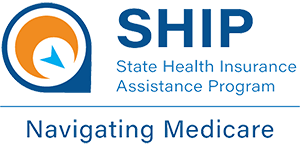 Abril de 2023
Cobertura de medicamentos de Medicare
97
[Speaker Notes: Notas del presentador/a​
Esta diapositiva (y las 3 siguientes) ofrece información sobre recursos y productos adicionales. Puede destacar los más relevantes para la audiencia.​
Continúa en la siguiente diapositiva.​]
Guía de recursos para la cobertura de medicamentos de Medicare: Productos Medicare
Abril de 2023
Cobertura de medicamentos de Medicare
98
Guía de recursos para la cobertura de medicamentos de Medicare: Hojas informativas para socios
Abril de 2023
Cobertura de medicamentos de Medicare
99
Guía de recursos para la cobertura de medicamentos de Medicare: Ordenar productos Medicare
Para pedir varias copias (solo socios), visite Productordering.cms.hhs.gov. Debe inscribir a su organización.
Abril de 2023
Cobertura de medicamentos de Medicare
100
Siglas (A–L)
ADAP: Programas de Asistencia para Medicamentos contra el SIDA
AEP: Período de Elección Anual (OEP)
AIC: Monto en Litigio 
ALJ: Juez de Derecho Administrativo 
ANOC: Aviso Anual de Cambios 
BPH: Hiperplasia benigna de próstata 
CARA: Ley de Recuperación de la Adicción Integral
CHIP: Programa de Seguro Médico para Niños 
COPD: Enfermedad Pulmonar Obstructiva Crónica
CMS: Centros de Servicios de Medicare y Medicaid 
DME: Equipo Médico Duradero 
DMP: Programas de Administración de Medicamentos 
EOB: Explicación de Beneficios 
EOC: Evidencia de Cobertura 


ESRD: Enfermedad Renal en Etapa Final 
FDA: Administración de Drogas y Alimentos de los Estados
FEHB: Programa de Beneficios de Salud para Empleados Federales
FHQC: Centro de Salud Federal Calificado
FPL: Nivel Federal de Pobreza 
FSA: Cuenta de Gastos Flexible
GEP: Período de Inscripción General
GHP: Plan de salud grupal
HSA: Cuenta de Ahorros de Salud
ICEP: Período de Elección de la Cobertura Inicial
IEP: Período de Inscripción Inicial 
IHS: Servicios de Salud Indígena
IRE: Entidad de Revisión Independiente 
IRMAA: Cantidad de Ajuste Mensual Relacionado con el Ingreso 
IRS: Servicio de Impuestos Internos
Abril de 2023
Cobertura de medicamentos de Medicare
101
Siglas (L–V)
LINET: Transición para los recién elegibles con ingresos limitados 
LPI: Ícono de Bajo Rendimiento 
LIS: Subsidio por Bajos Ingresos
MA OEP: Período de Inscripción Abierta de Medicare Advantage
MAC: Contratista Administrativo de Medicare 
MAGI: Ingreso Bruto Ajustado Modificado
MSA: Cuenta de Ahorros Médicos
MTM: Administración de Terapia de Medicamentos 
NET: Transición Recientemente Elegible 
NIH: Institutos Nacionales de Salud
NTP: Programa de Capacitación Nacional 
OEP: Periodo de Inscripción Abierta
PDE: Evento de Medicamentos Recetados
PFFS: Plan Privado de Pago por Servicio
RRB: Junta de Jubilación de Empleados Ferroviarios 
SCE: Evento que afecta el subsidio 
Parte B-ID: Prestación por medicamentos inmunosupresores
POS: Punto de Venta 
RHC: Clínicas de Salud Rural
SEP: Período de inscripción especial 
SHIP: Programa Estatal de Asistencia sobre Seguros de Salud
SNF: Centro de Enfermería Especializada
SNP: Plan para Necesidades Especiales
SPAP: Programa Estatal de Ayuda para Farmacias 
SSI:  Seguridad de Ingreso Suplementario 
TrOOP: Costos reales de su bolsillo 
TTY: Teletipo 
YPP: La Prima de su Plan
VA: Departamento de Asuntos de Veteranos de los EE. UU.
Abril de 2023
Cobertura de medicamentos de Medicare
102
Siga en contacto
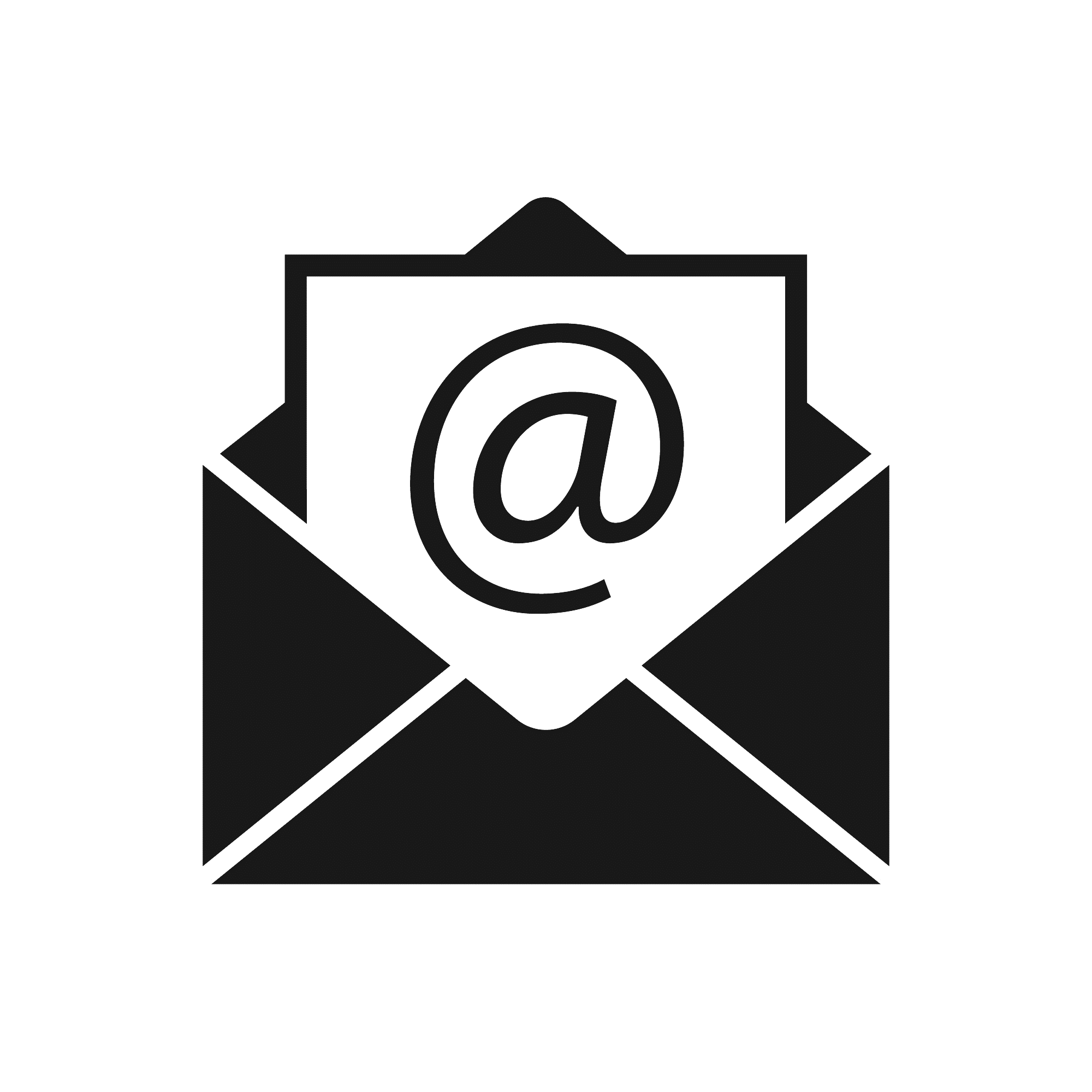 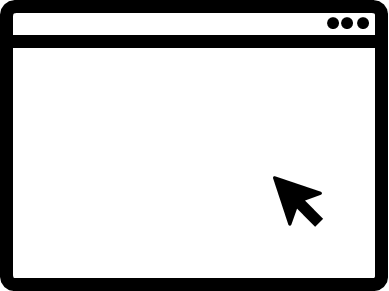 Comuníquese con nosotros en training@cms.hhs.gov.
Para revisar el material de formación disponible, o suscribirse a nuestro listado de correo electrónico, visite:
CMSnationaltrainingprogram.cms.gov.
Abril de 2023
Cobertura de medicamentos de Medicare
103
[Speaker Notes: Notas del presentador/a
Siga en contacto. Visite CMSnationaltrainingprogram.cms.gov para visualizar los materiales de capacitación de NTP y suscribirse a nuestra lista de correo electrónico. Contáctenos en training@cms.hhs.gov.]